Service-Angebote auf den Internetseiten der Fabrikate

April 2020
Alfa Romeo
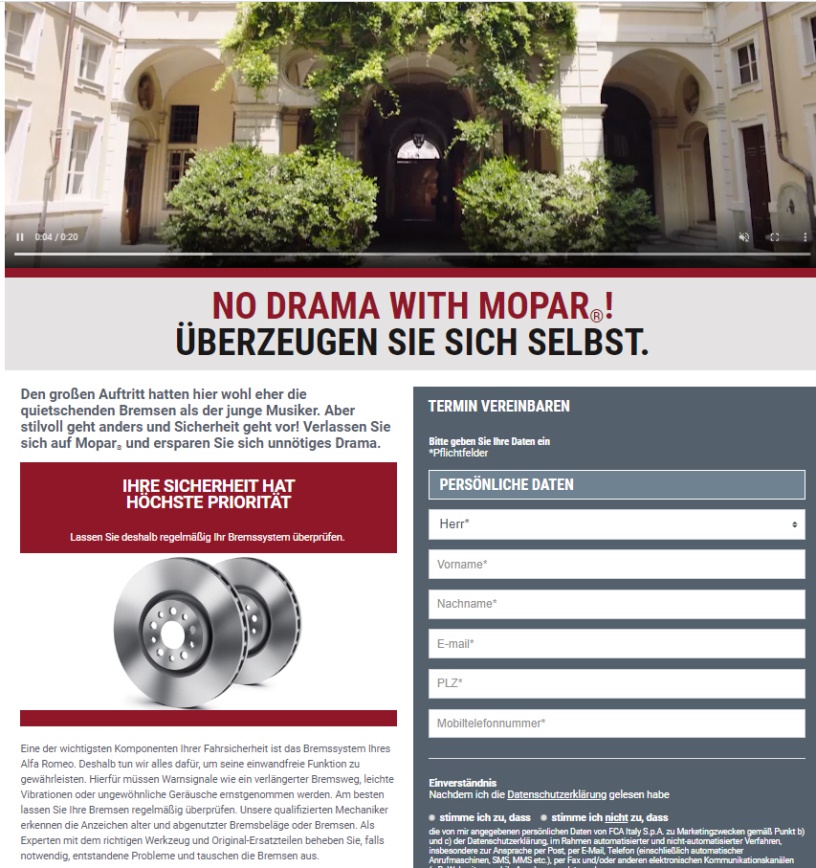 Audi
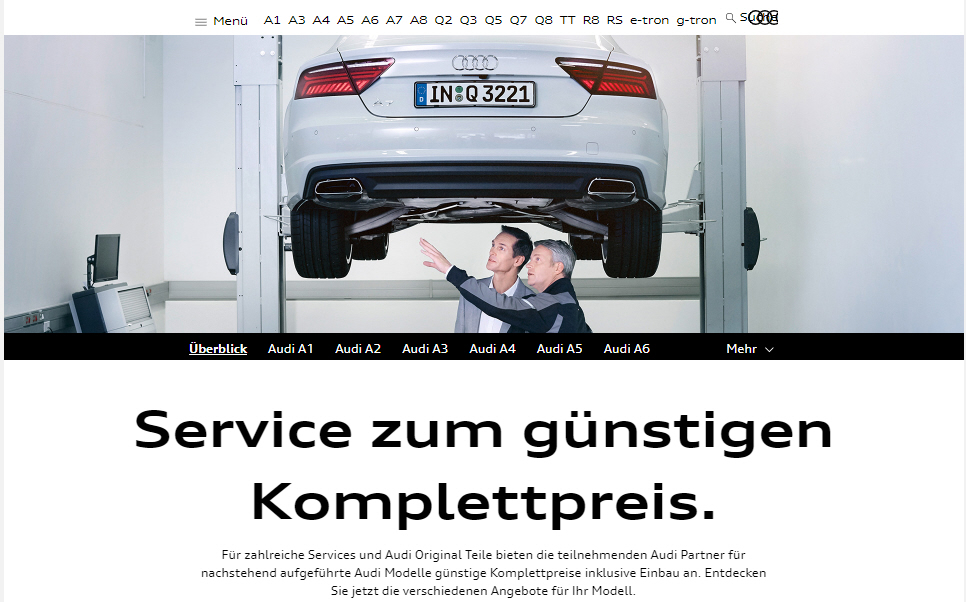 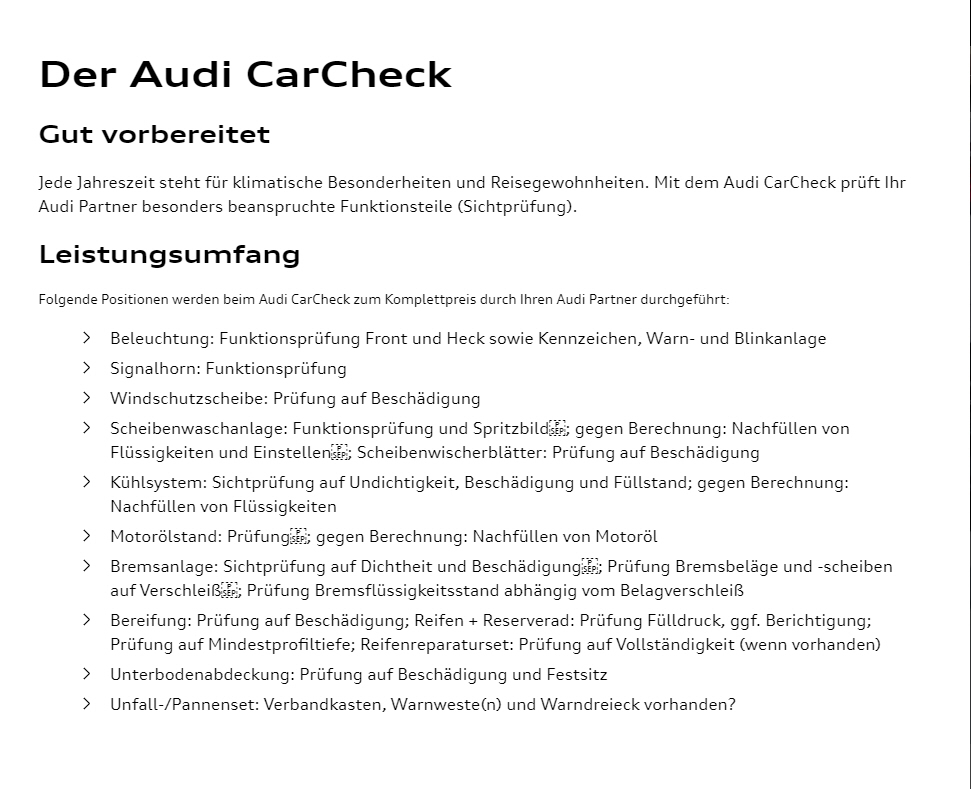 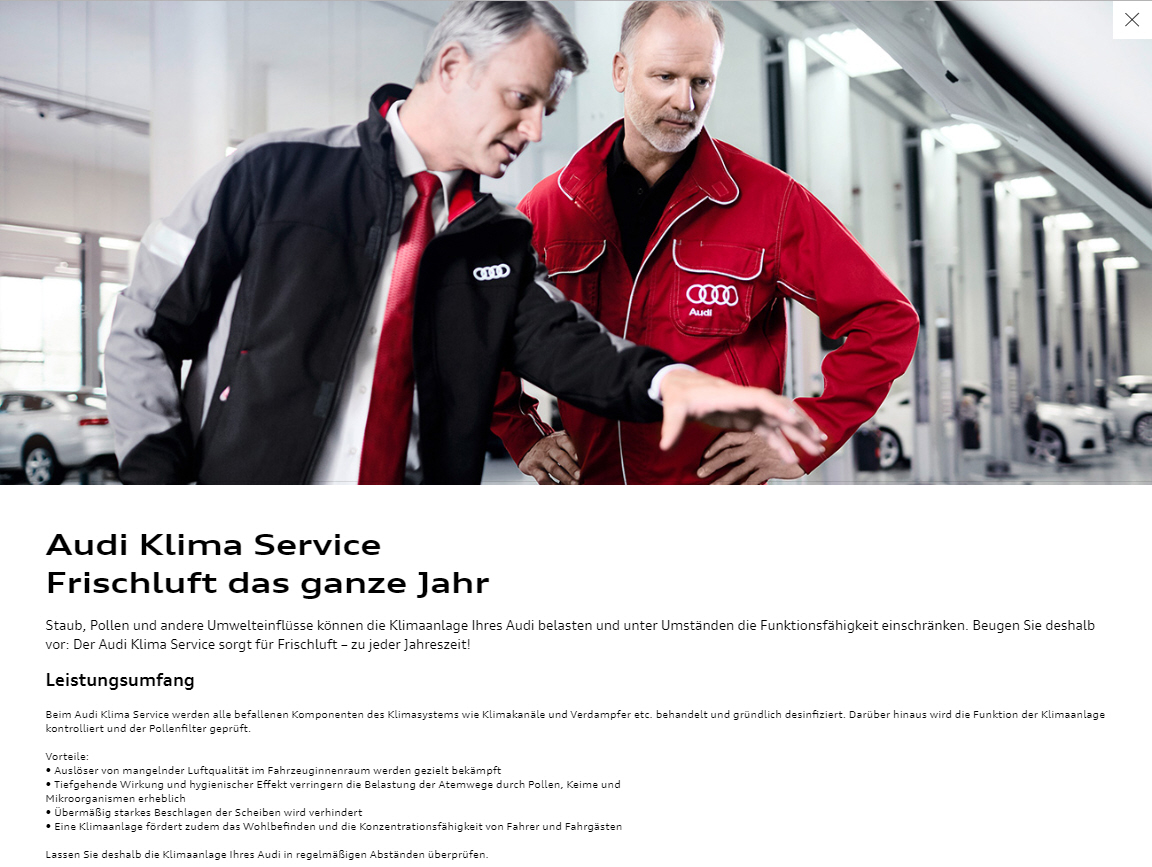 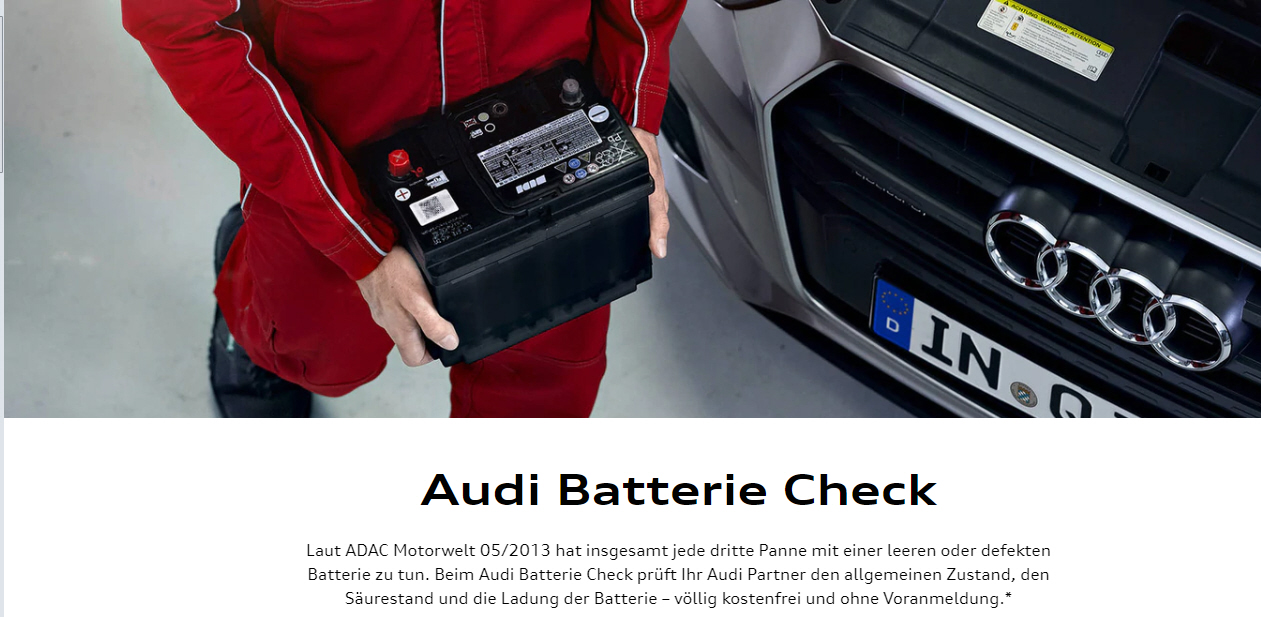 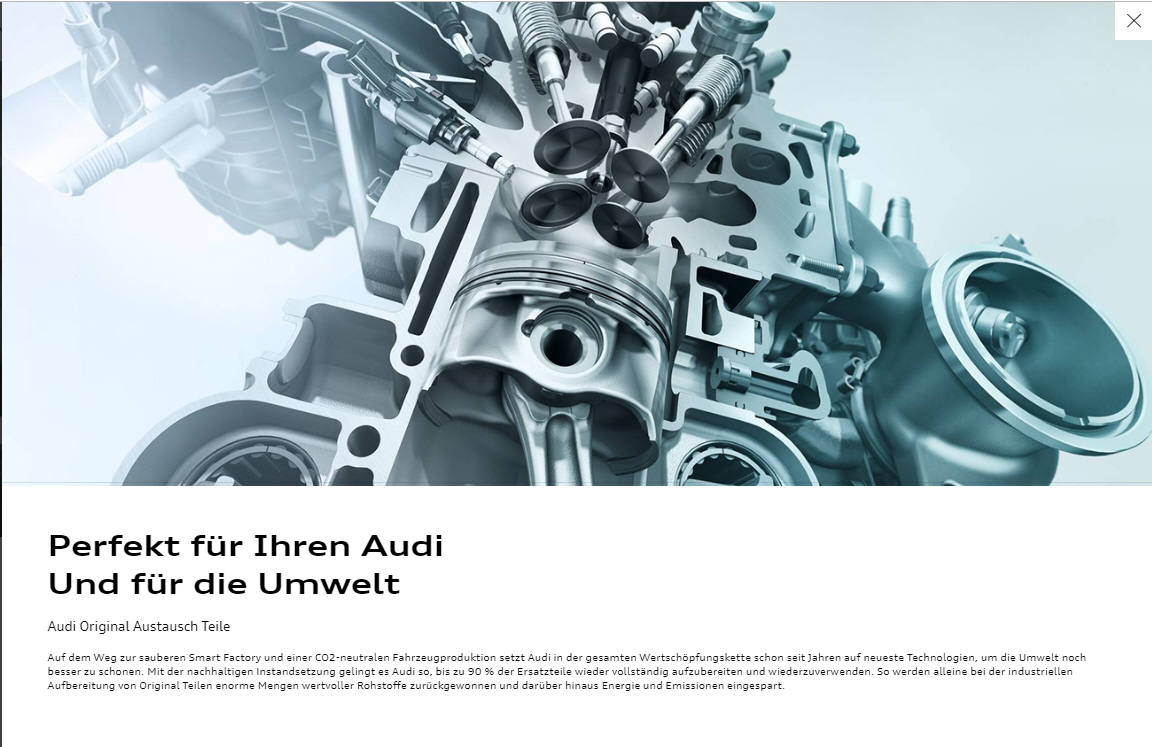 BMW
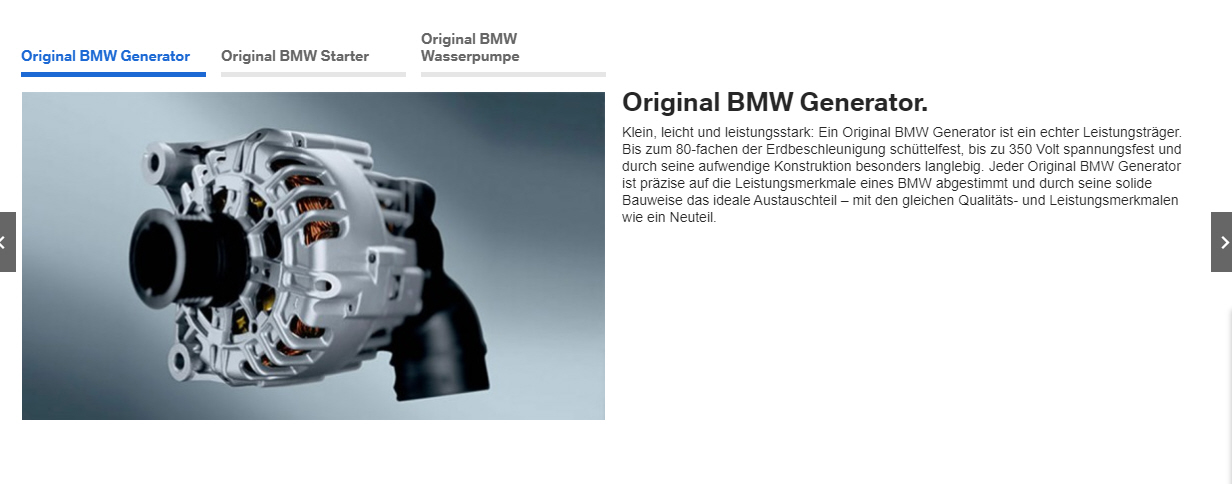 Citroën
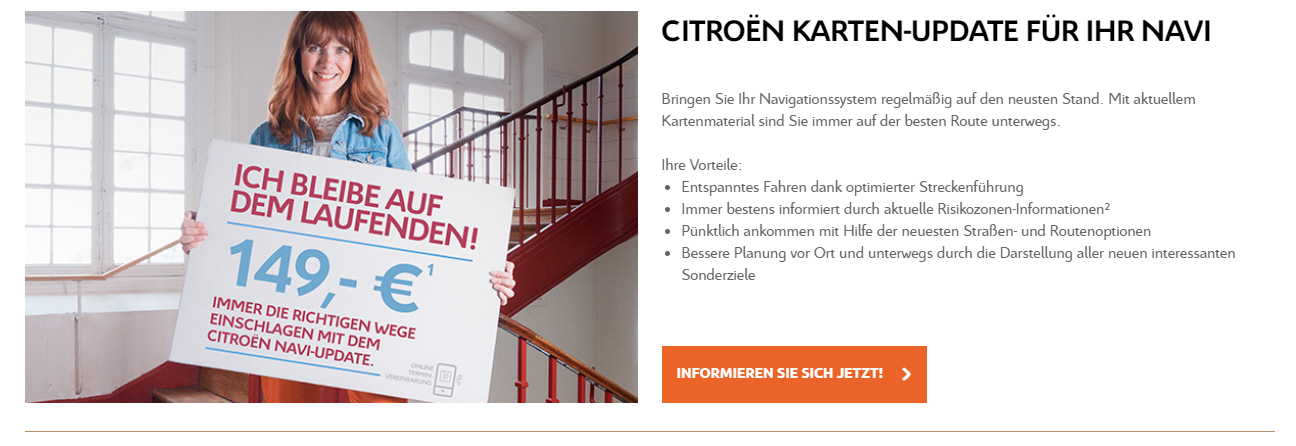 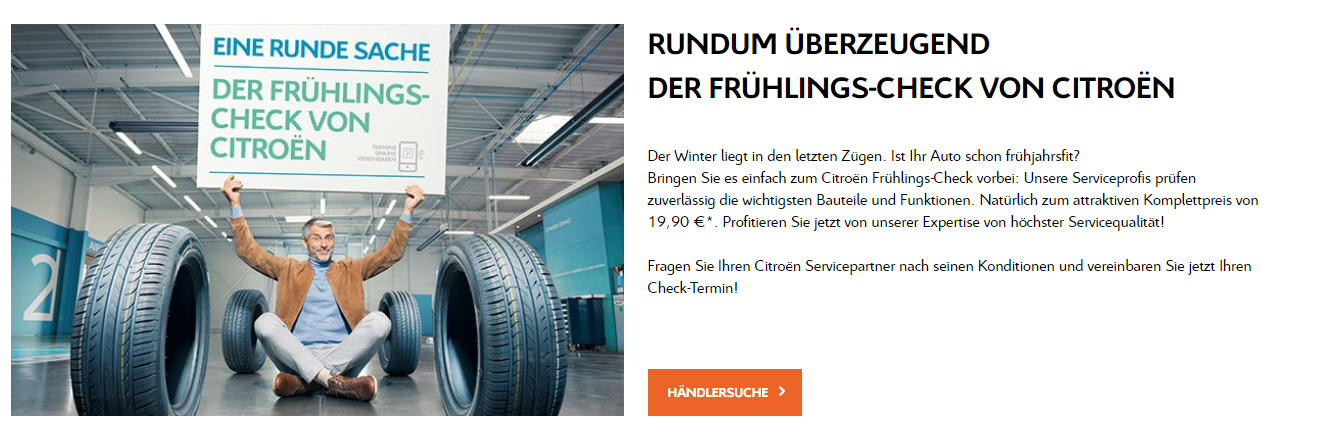 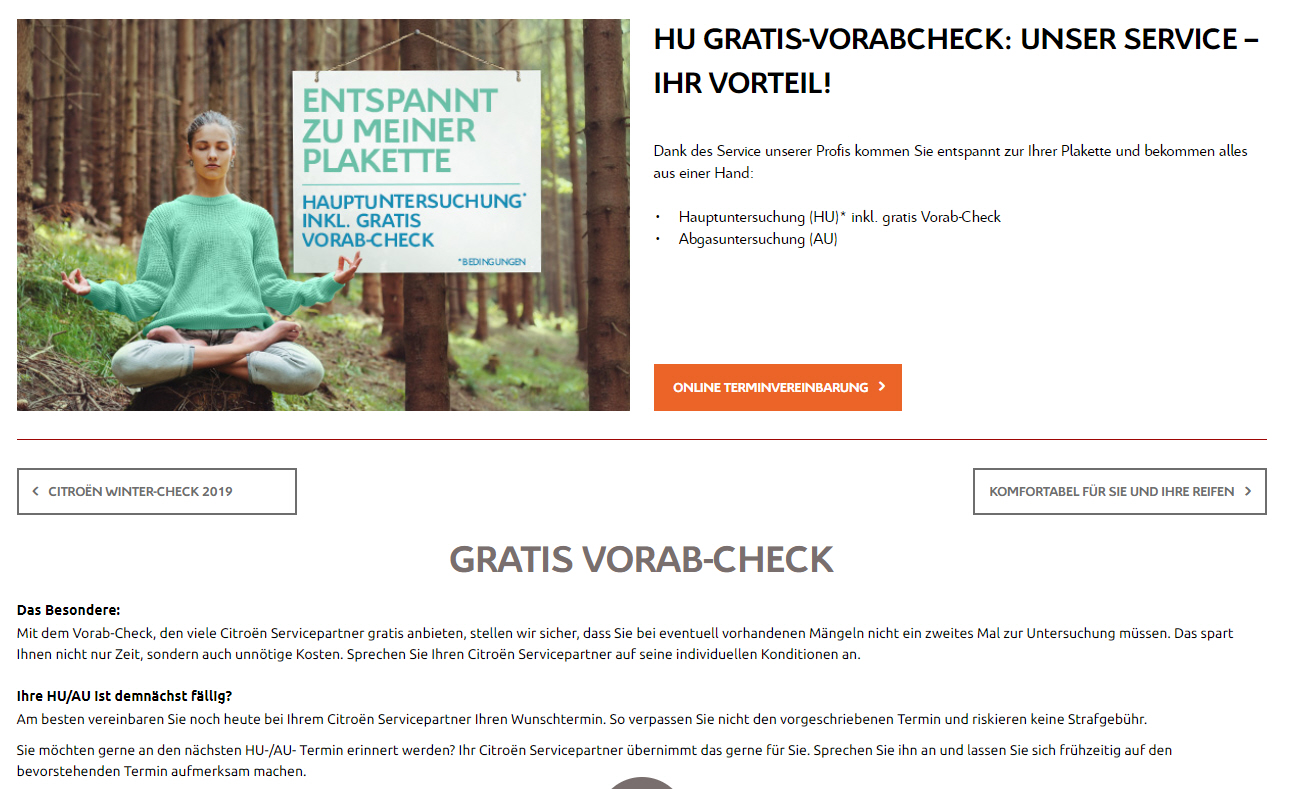 Dacia
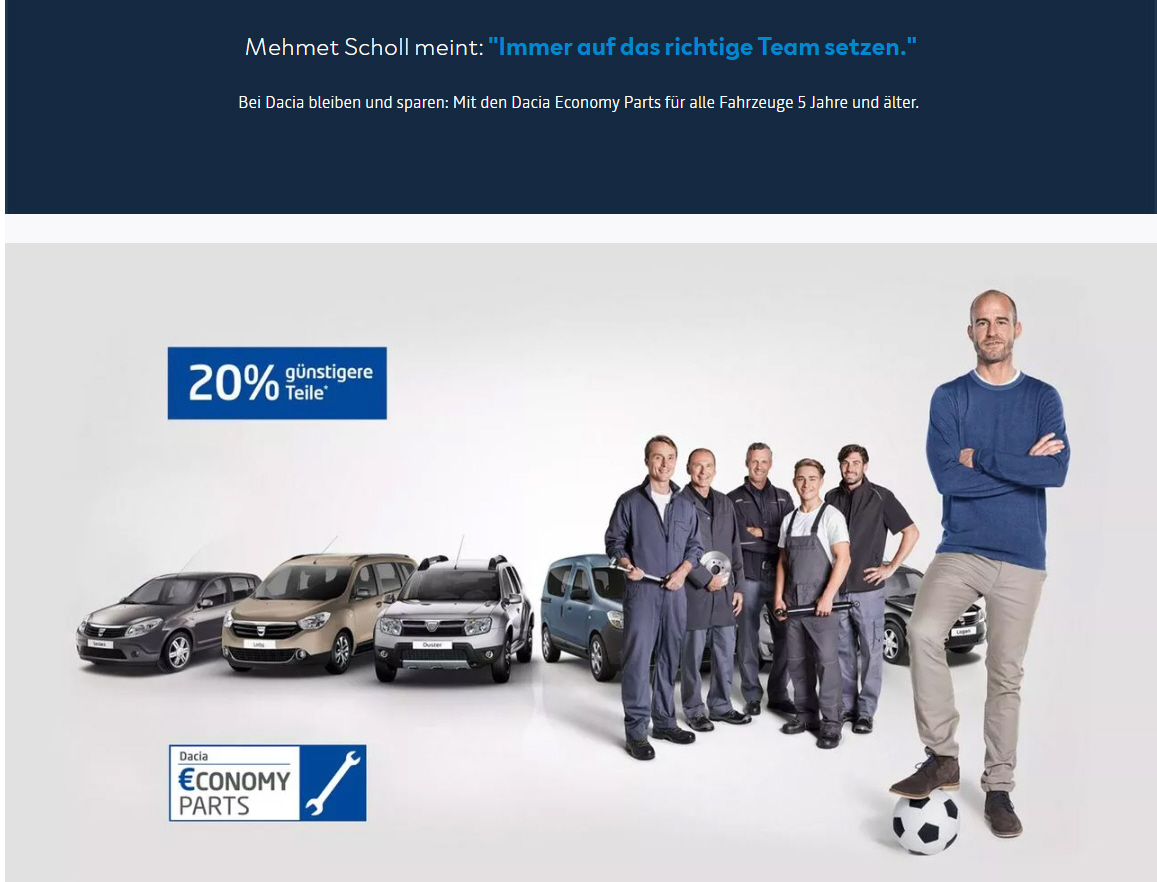 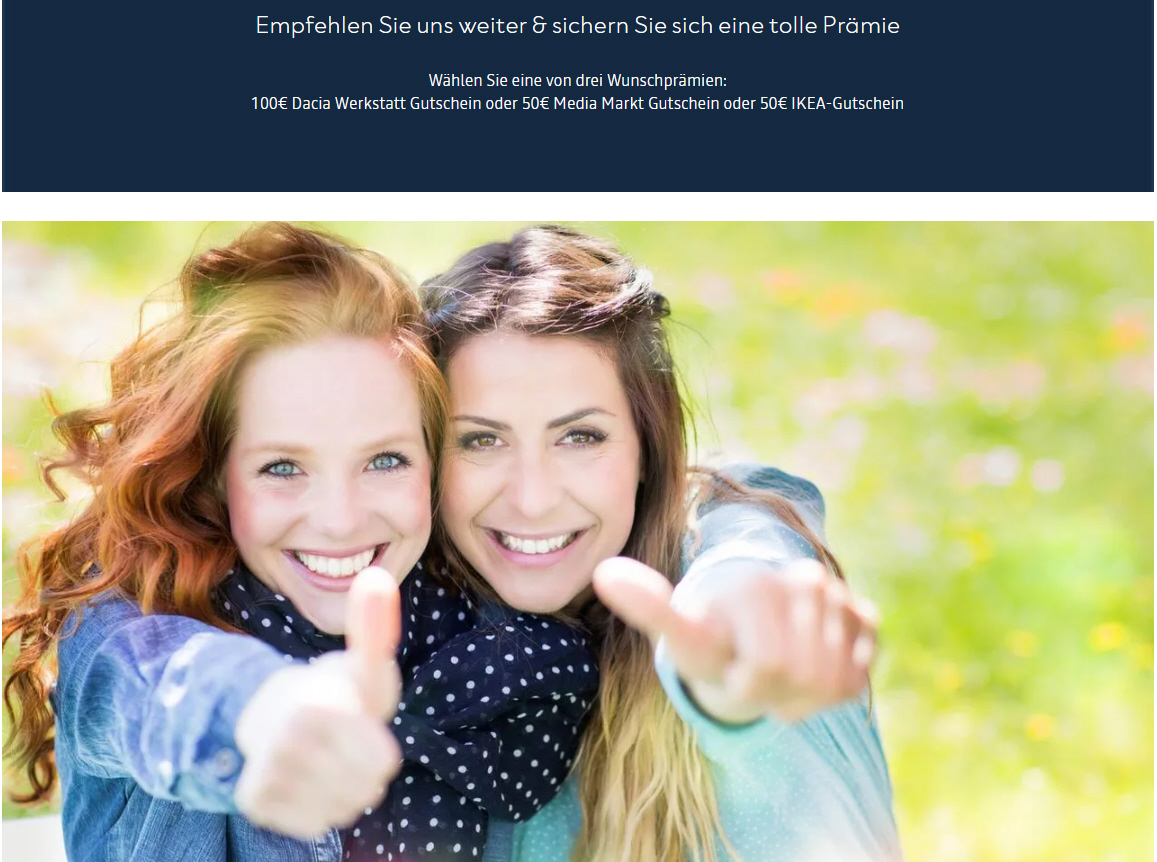 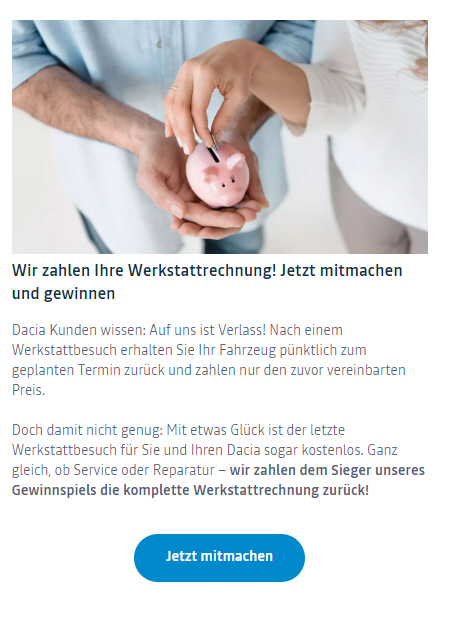 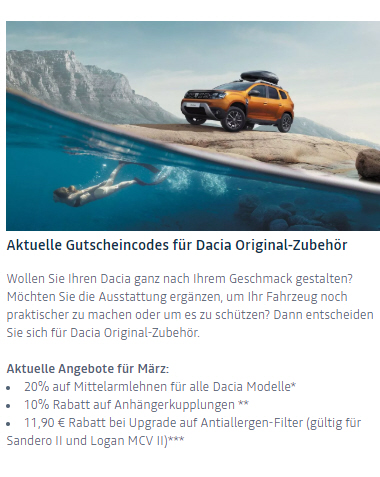 Fiat
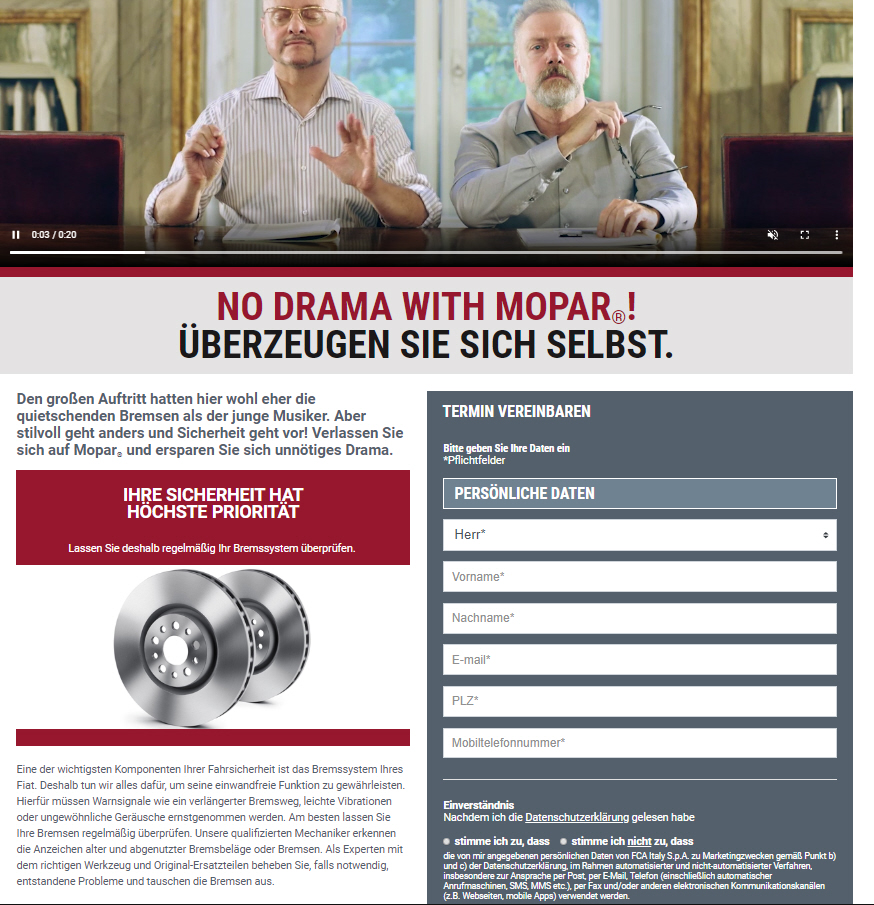 Ford
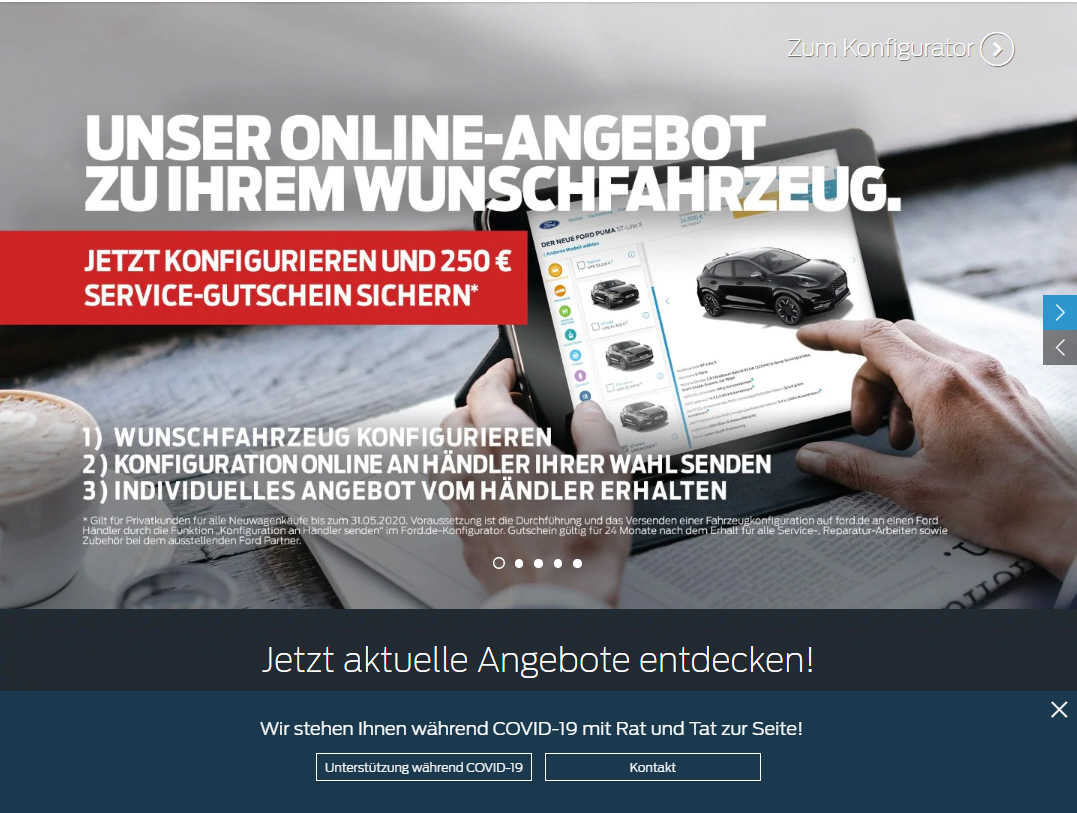 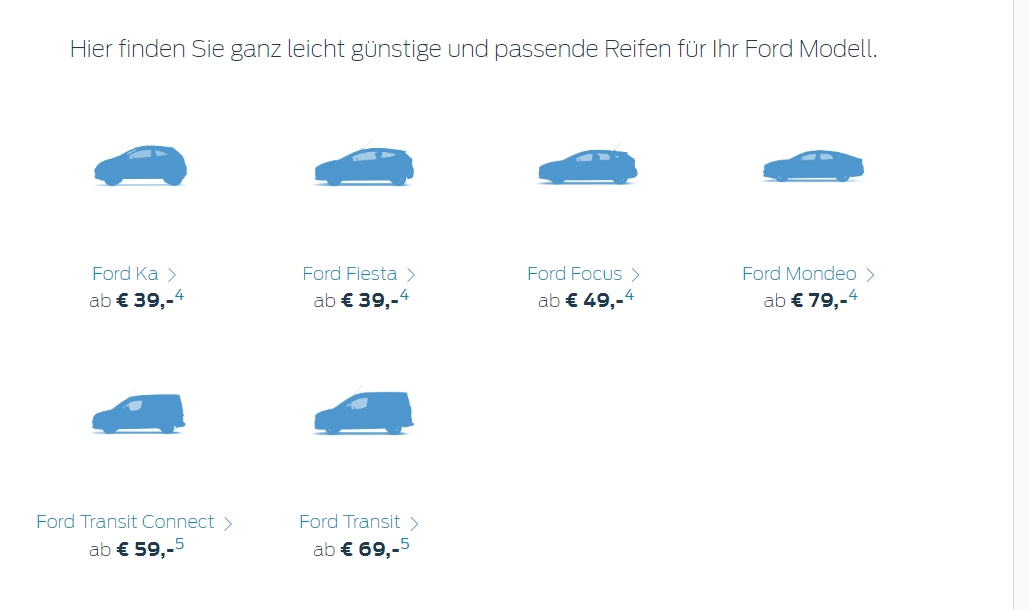 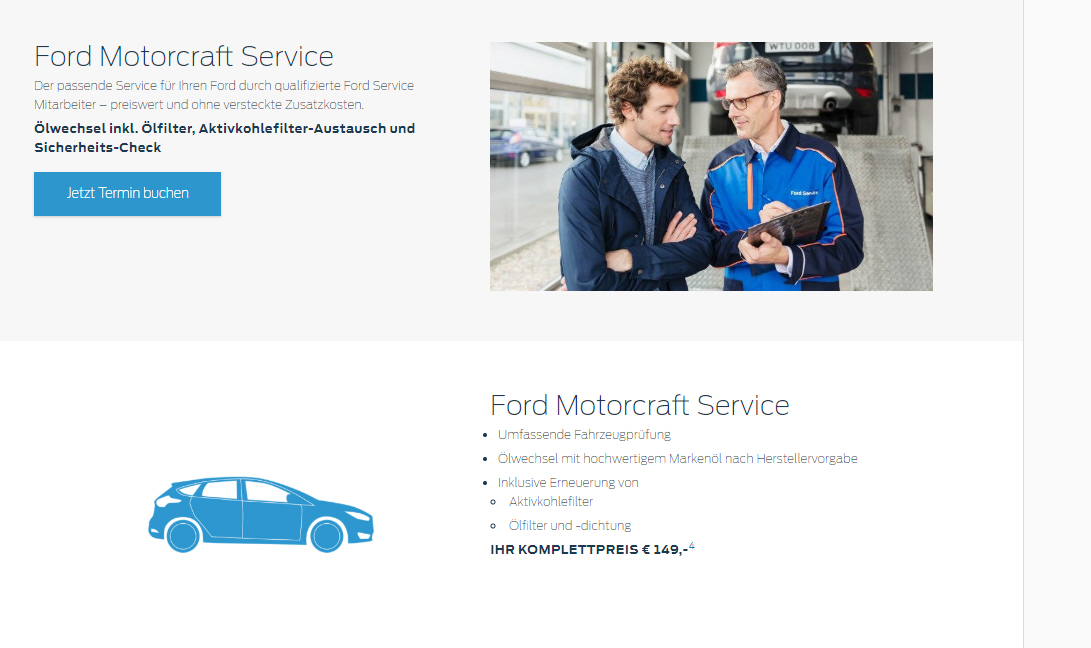 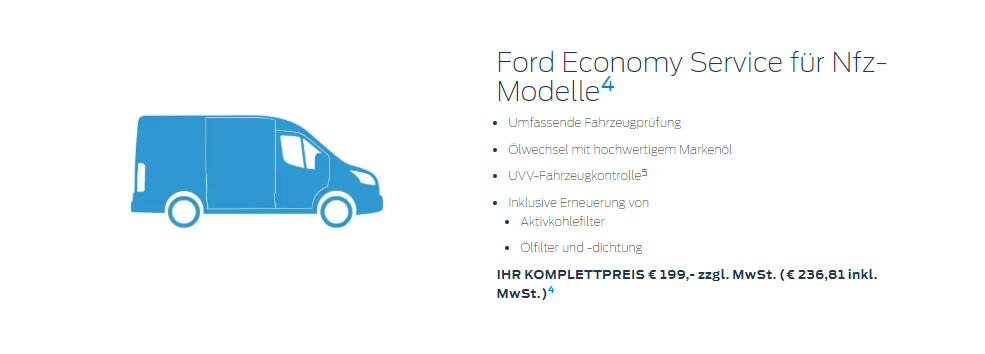 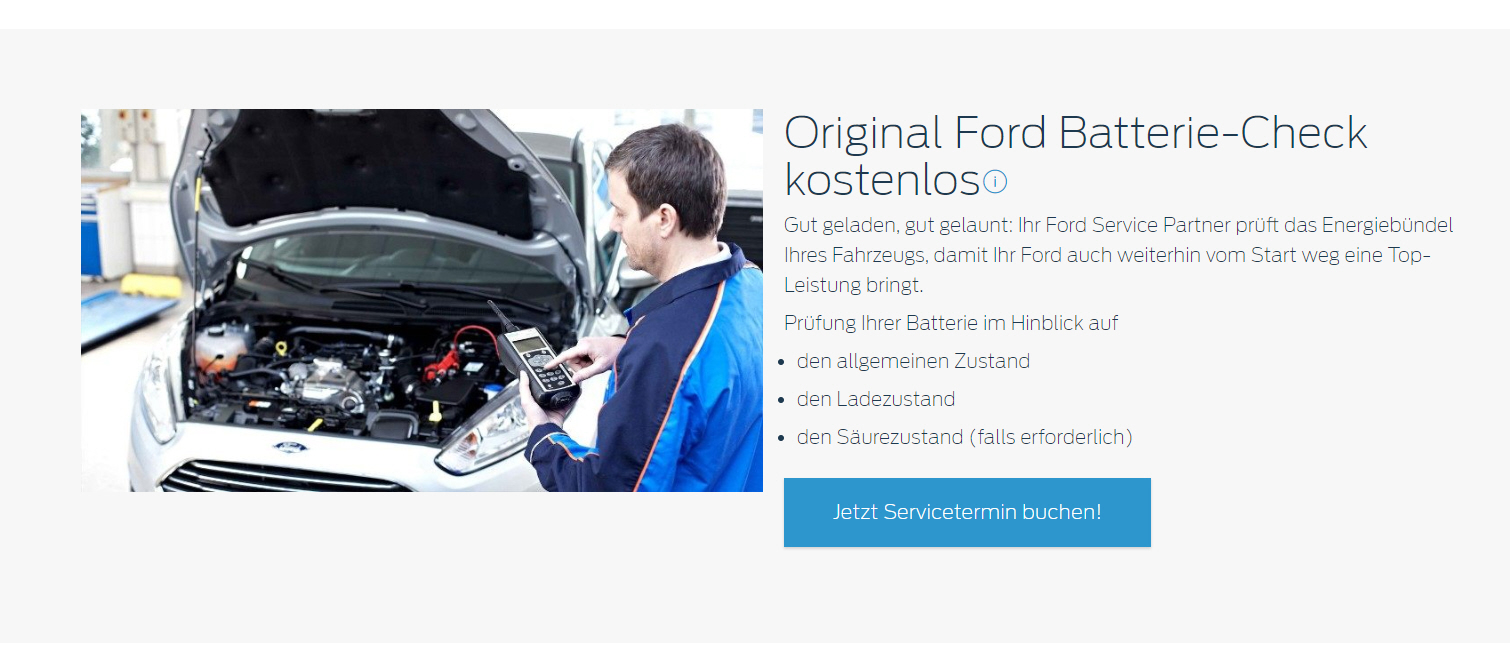 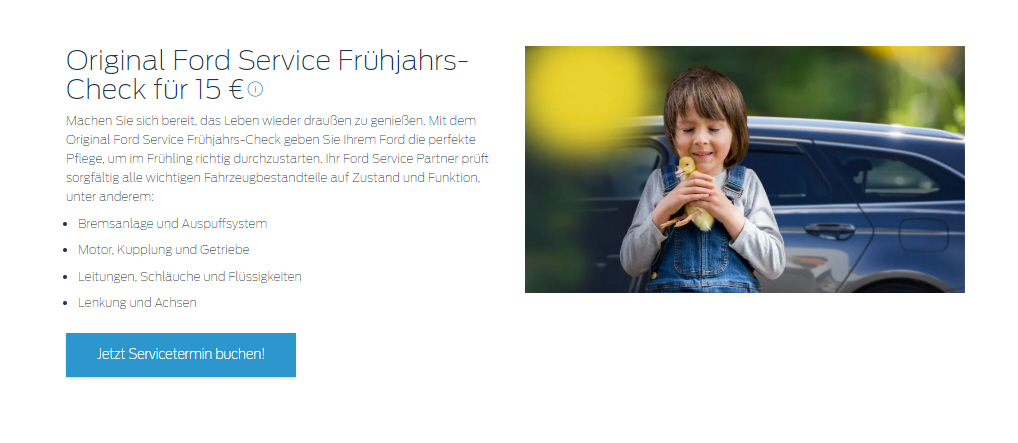 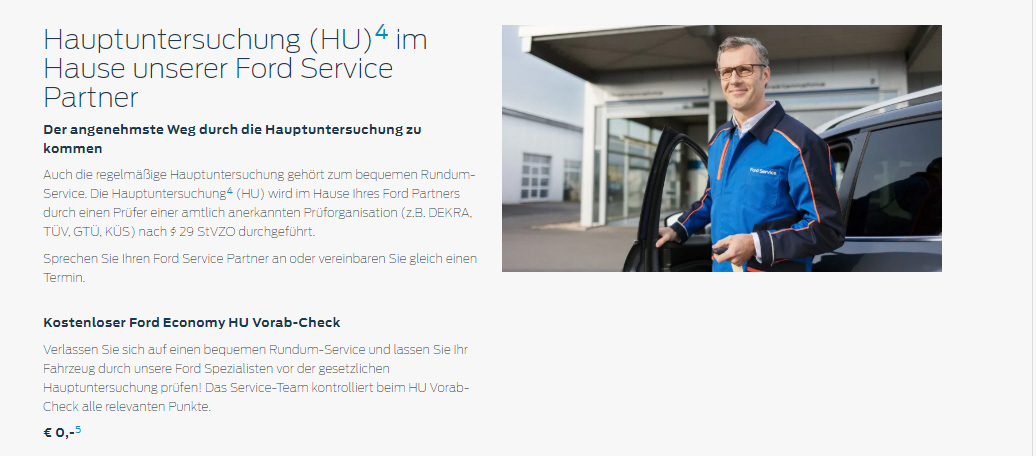 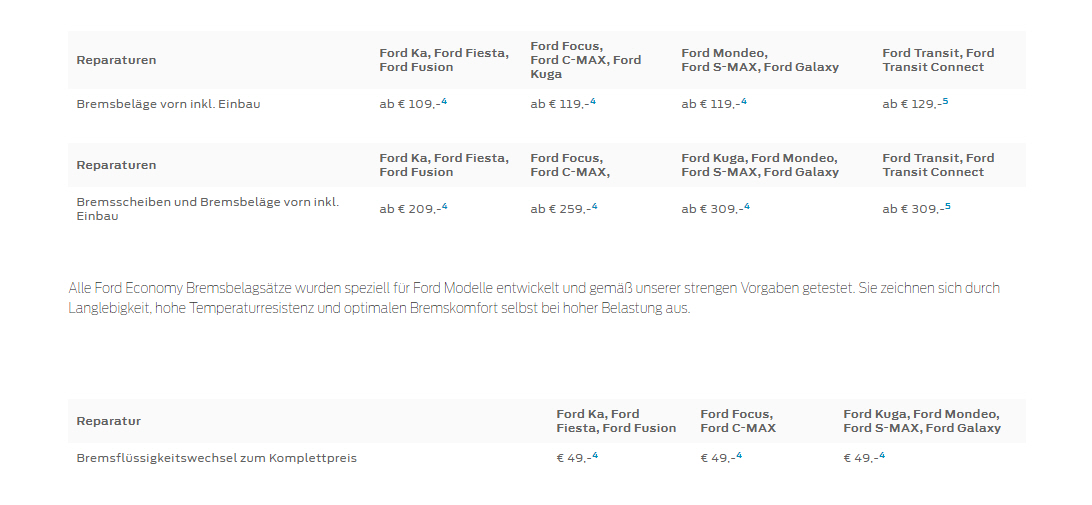 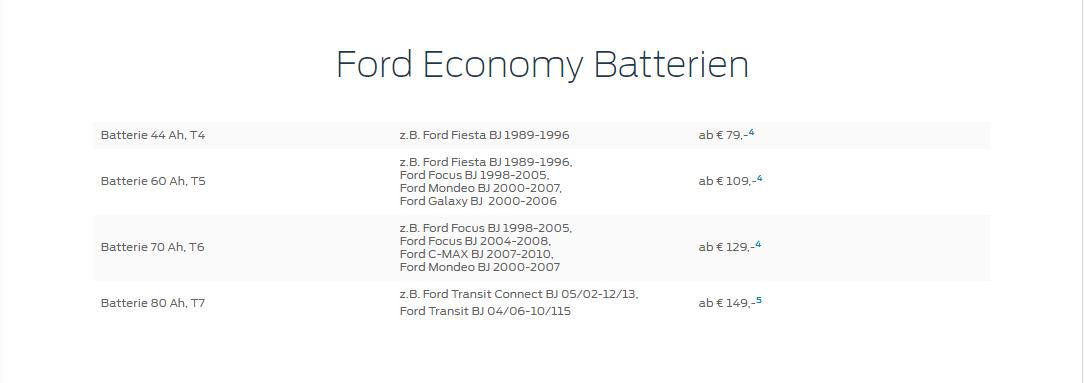 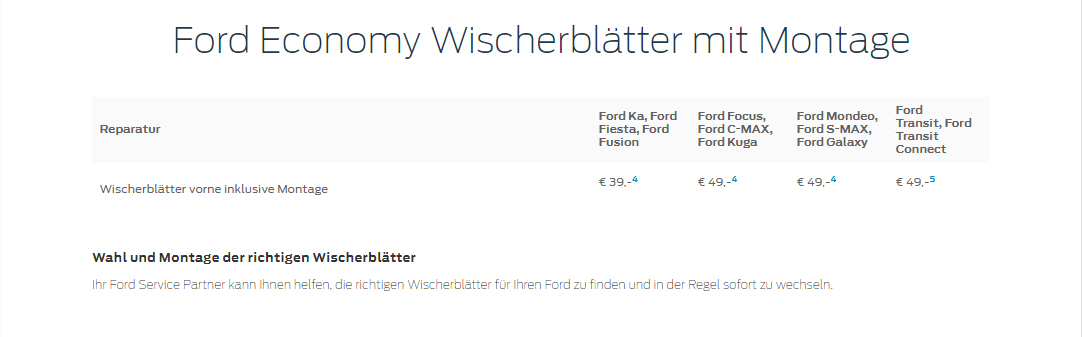 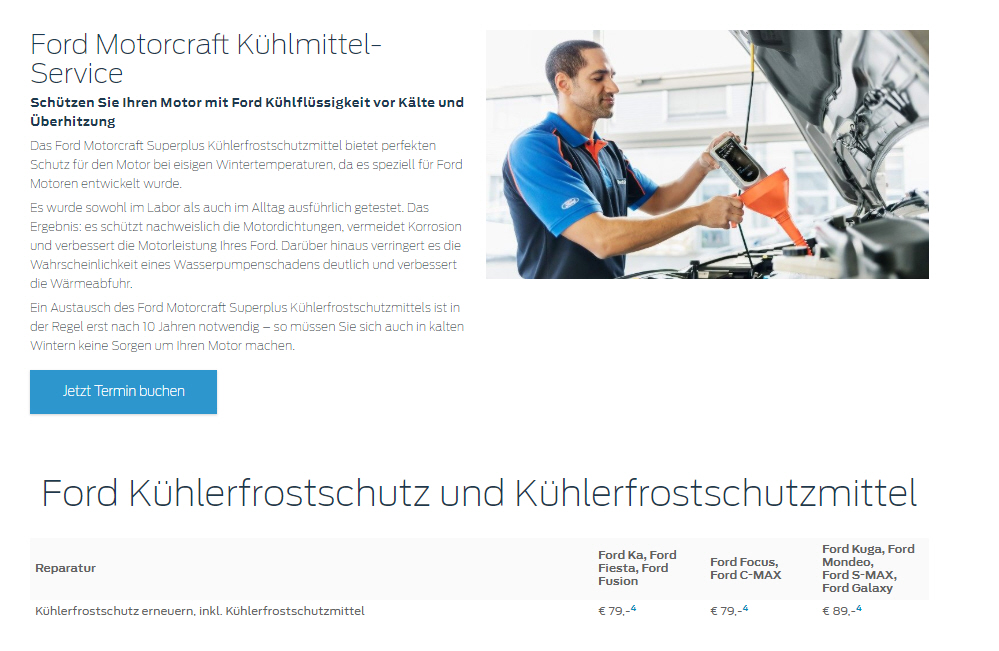 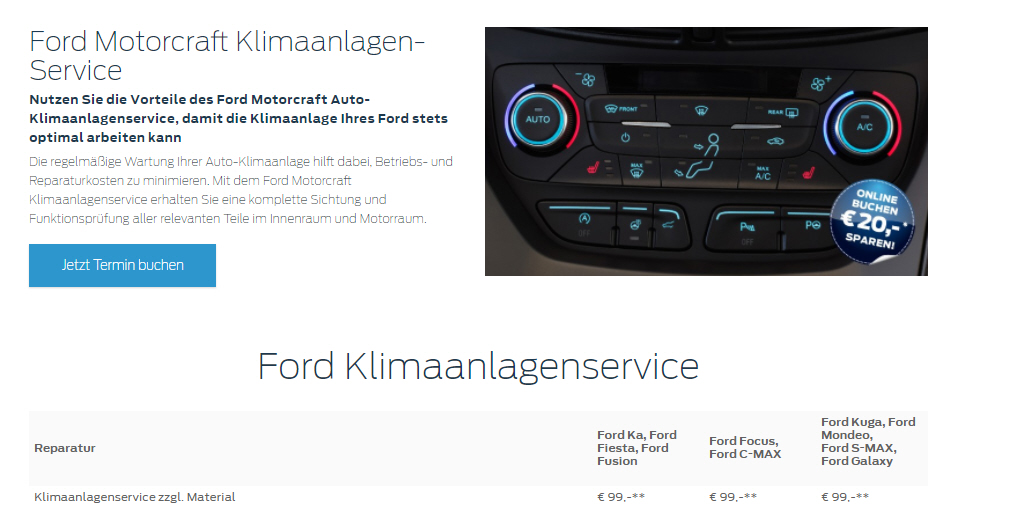 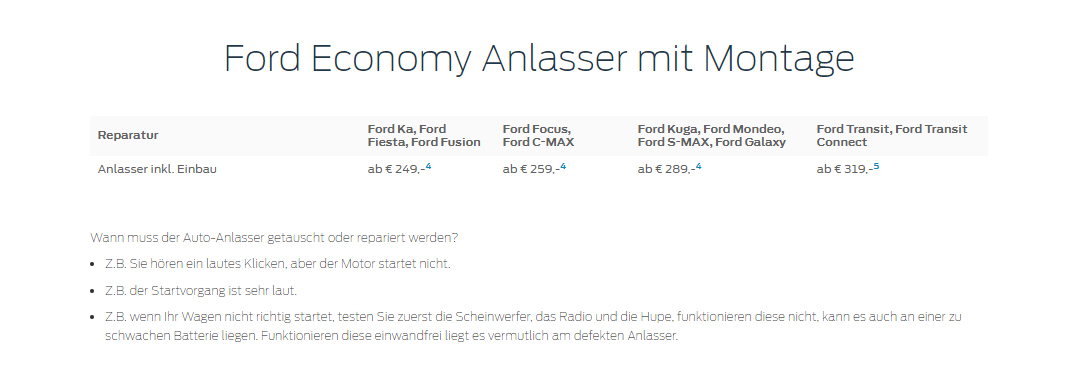 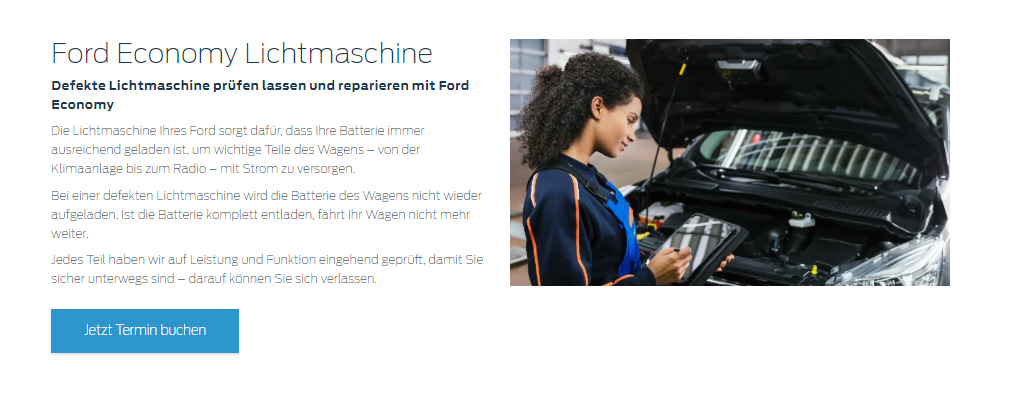 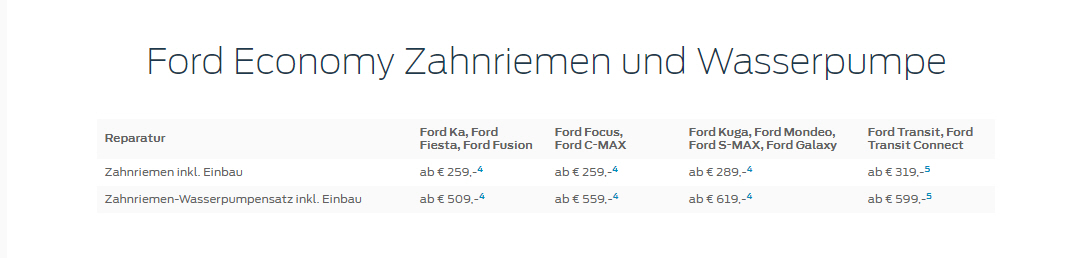 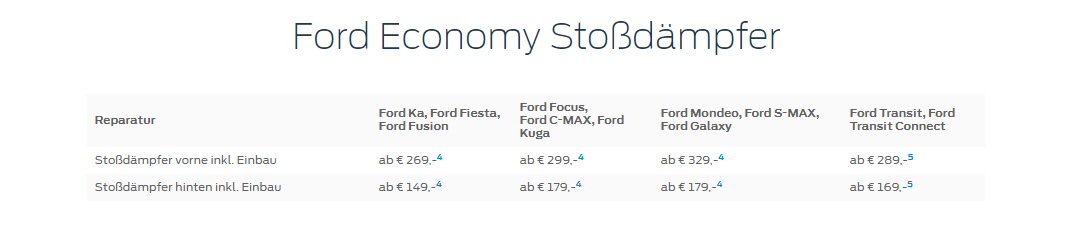 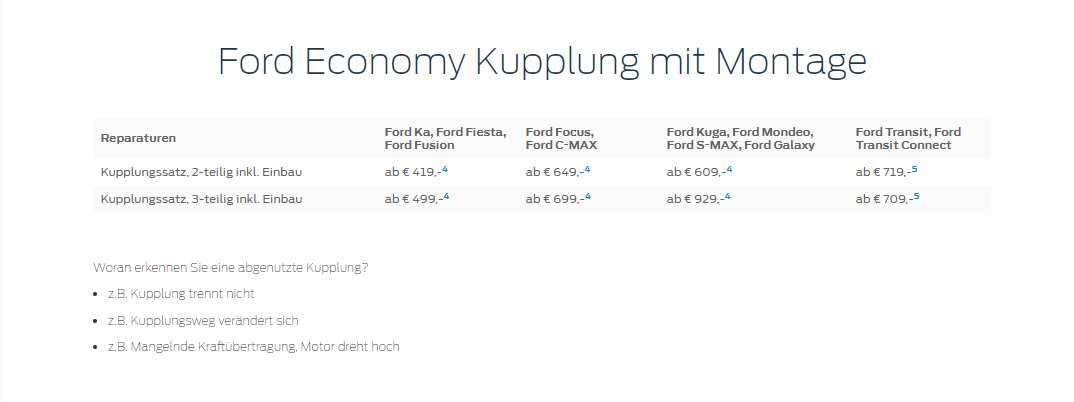 Hyundai
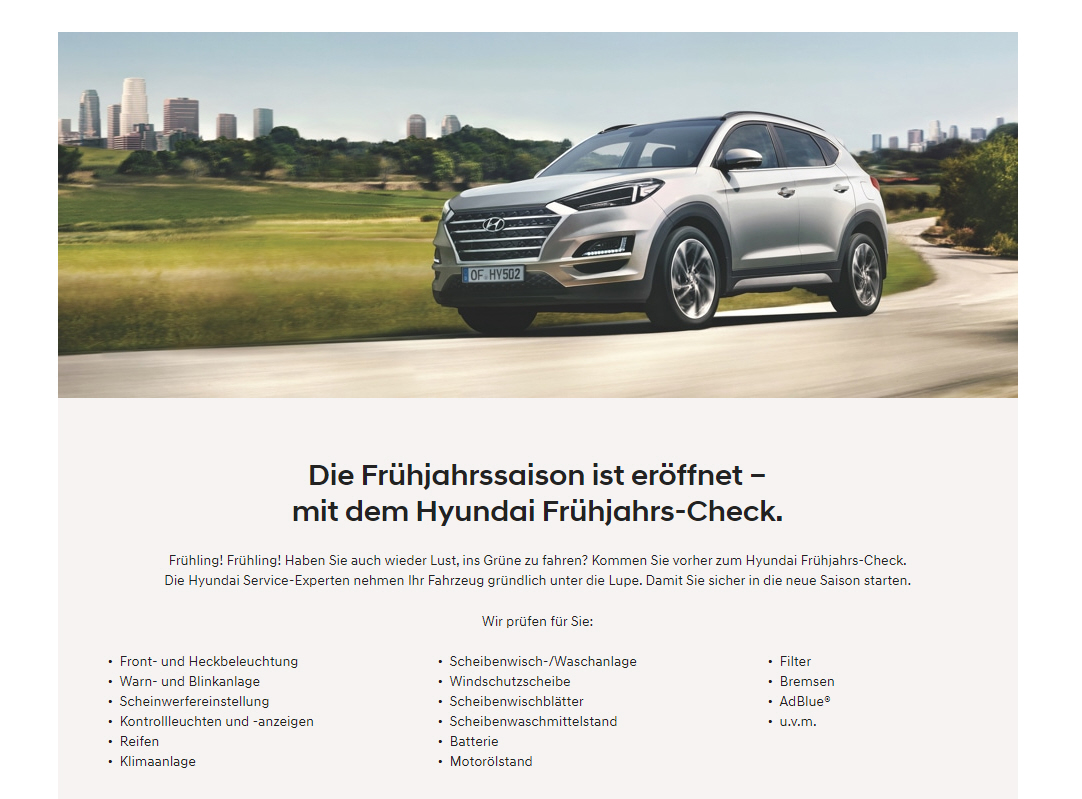 Jeep
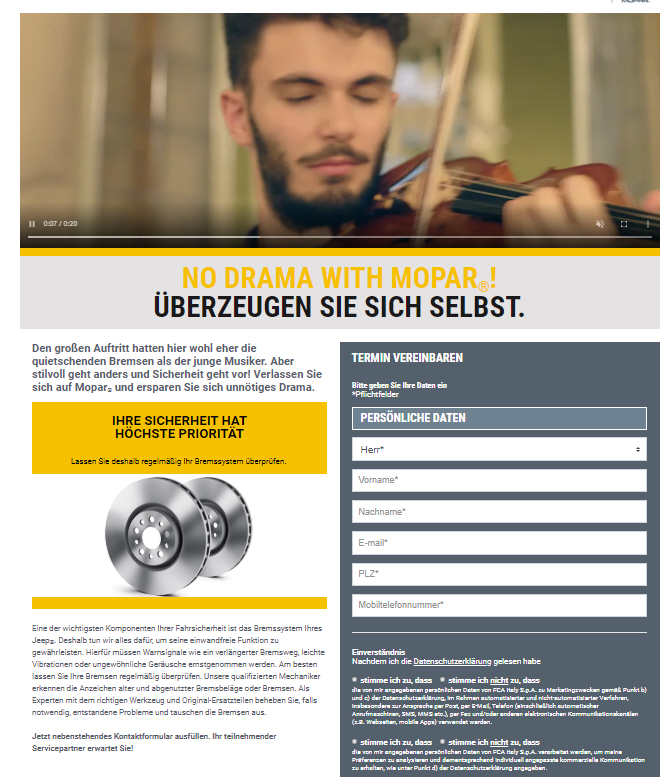 Land Rover
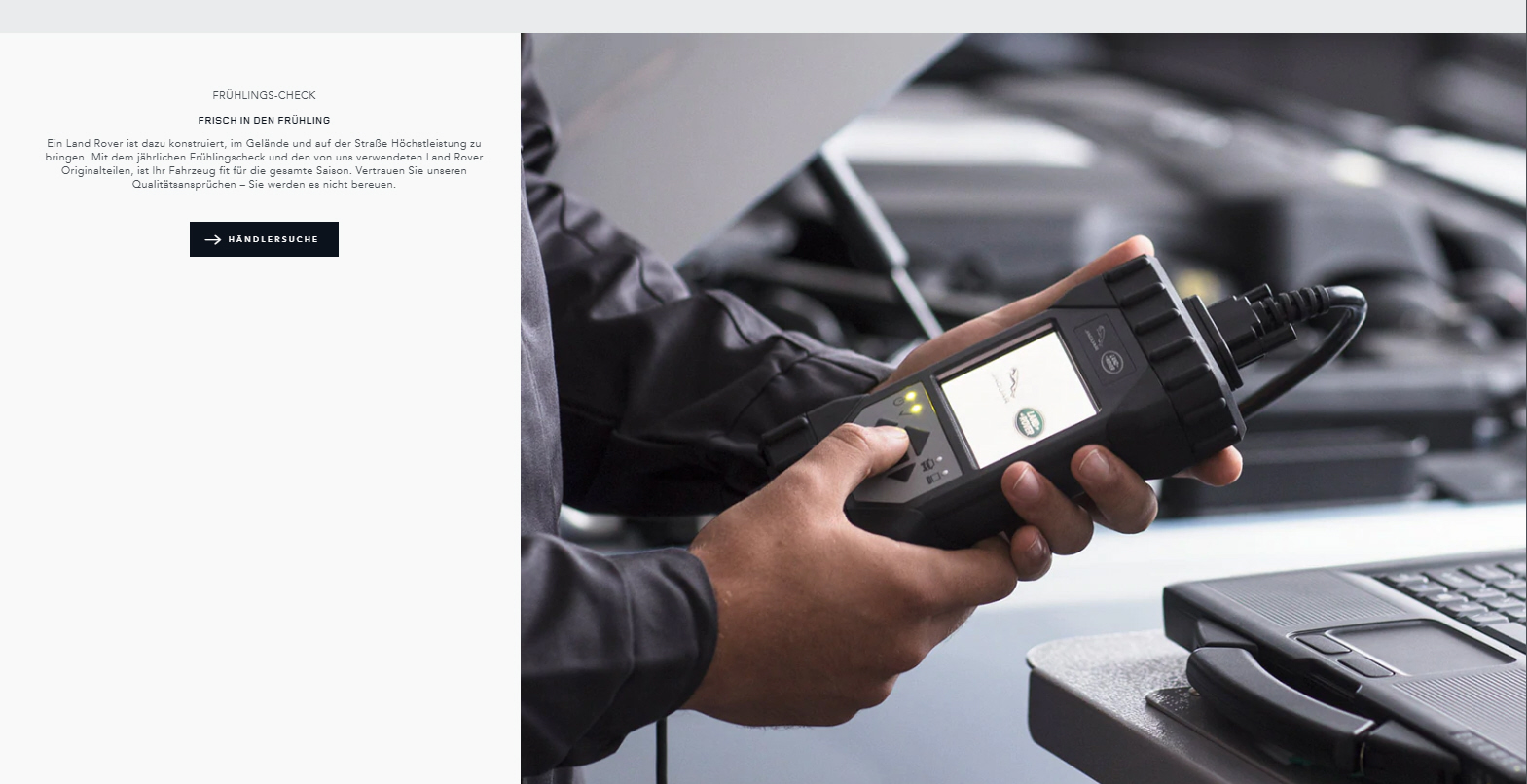 Mazda
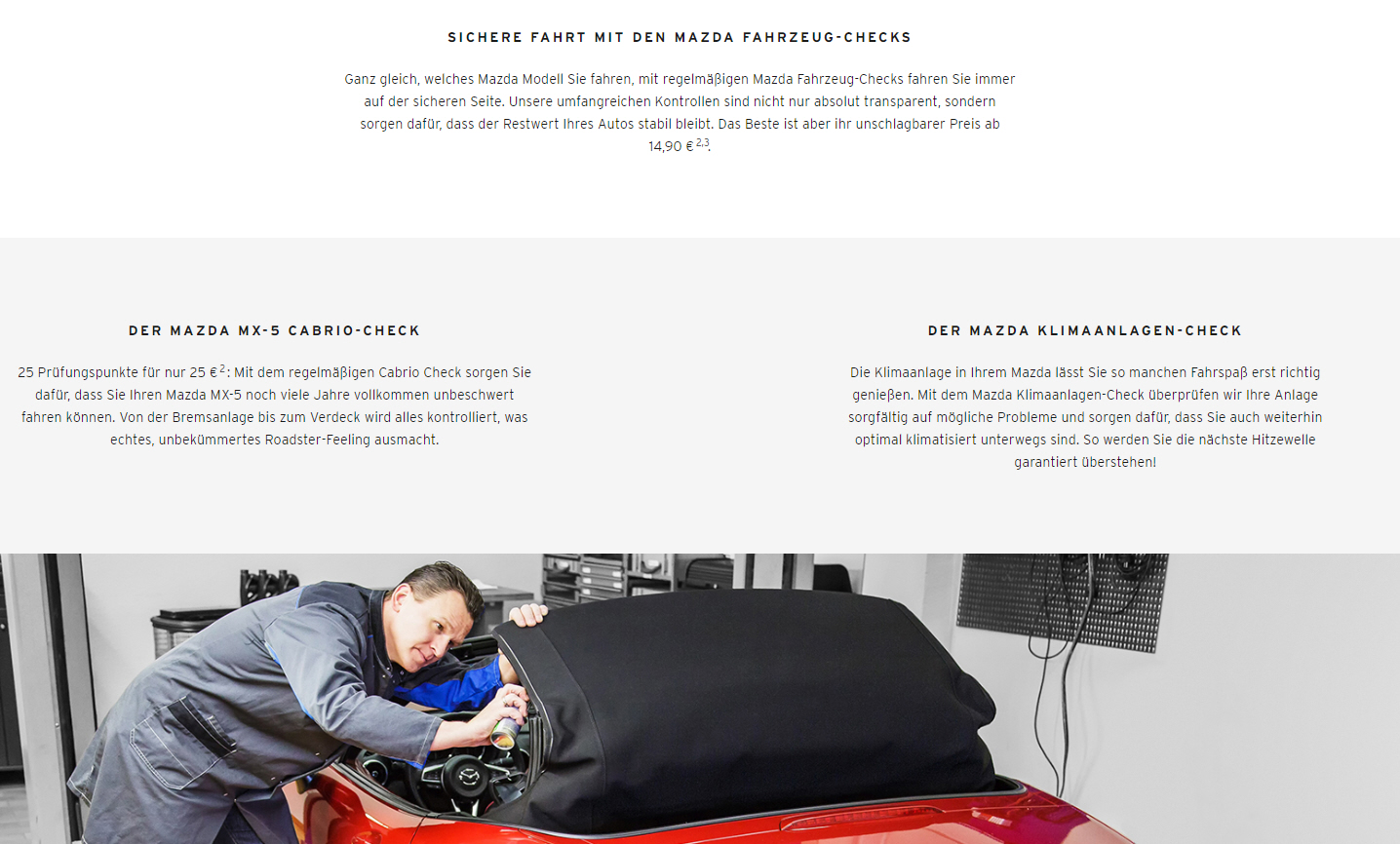 Mercedes
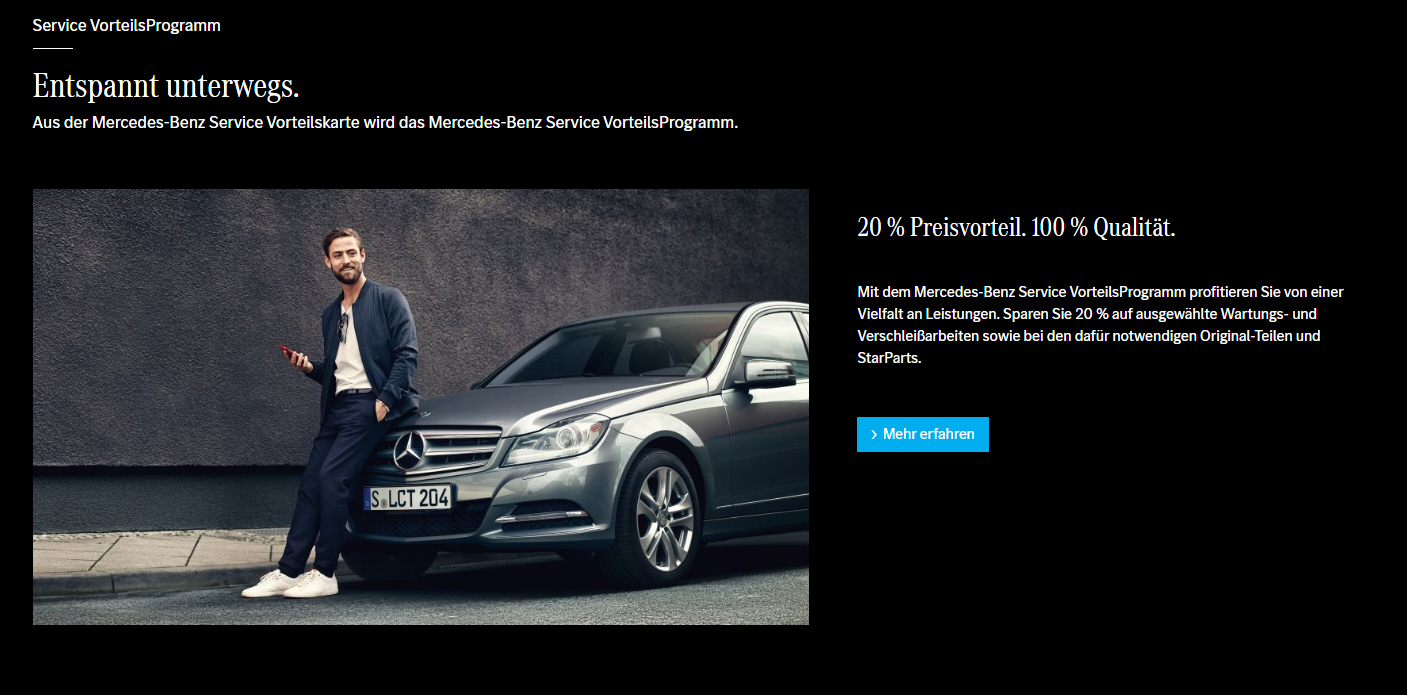 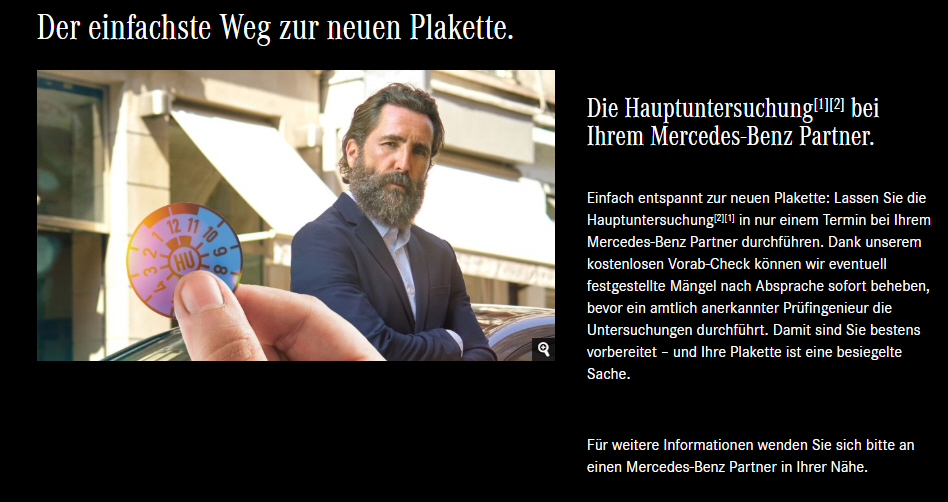 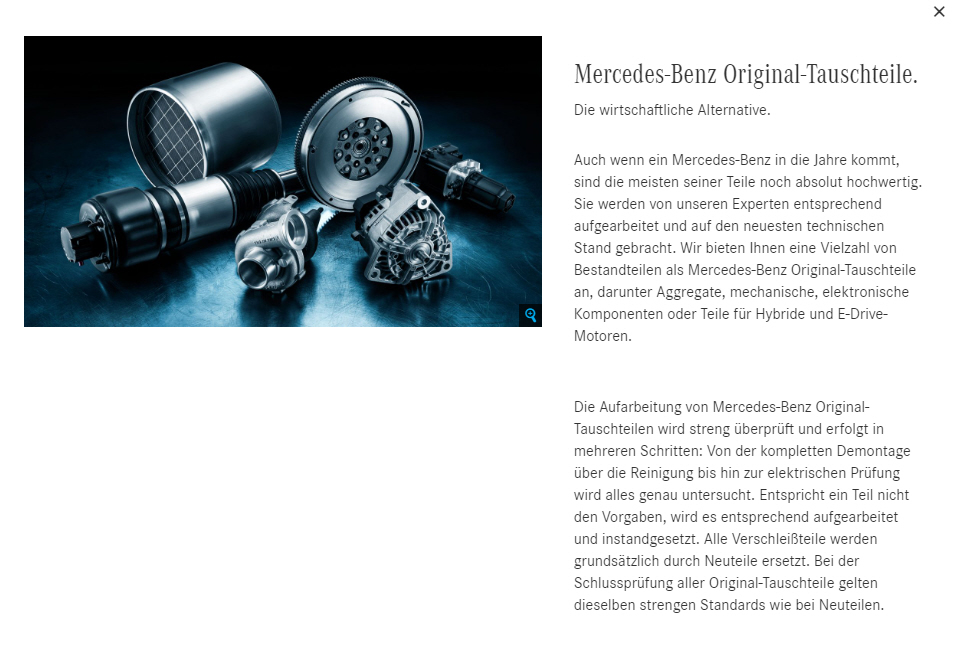 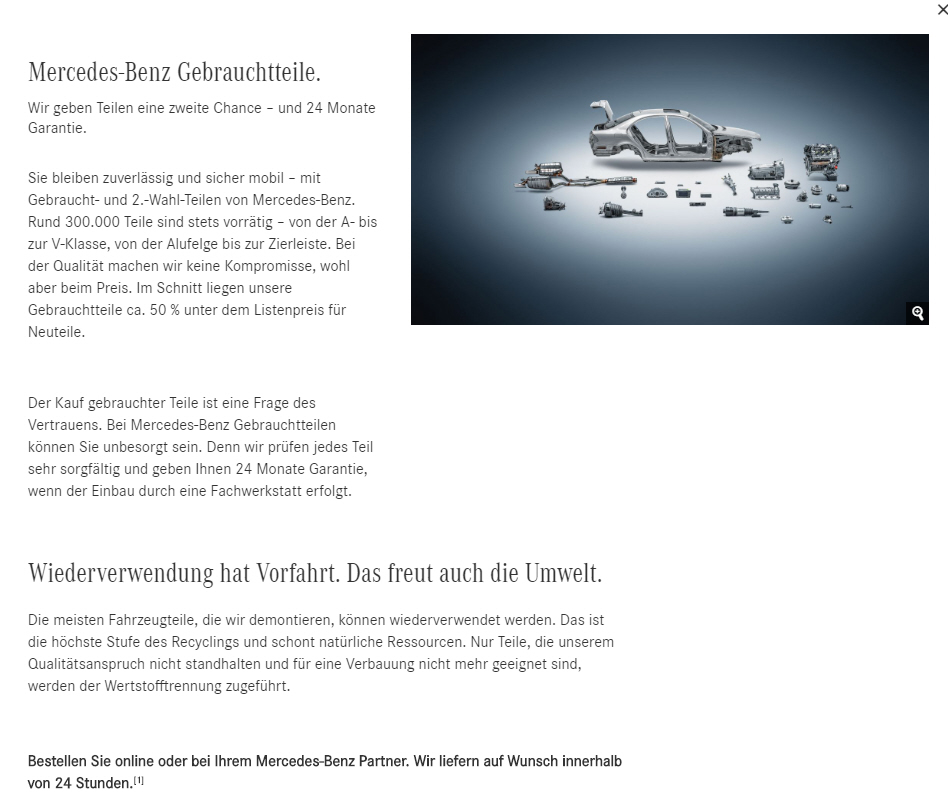 Nissan
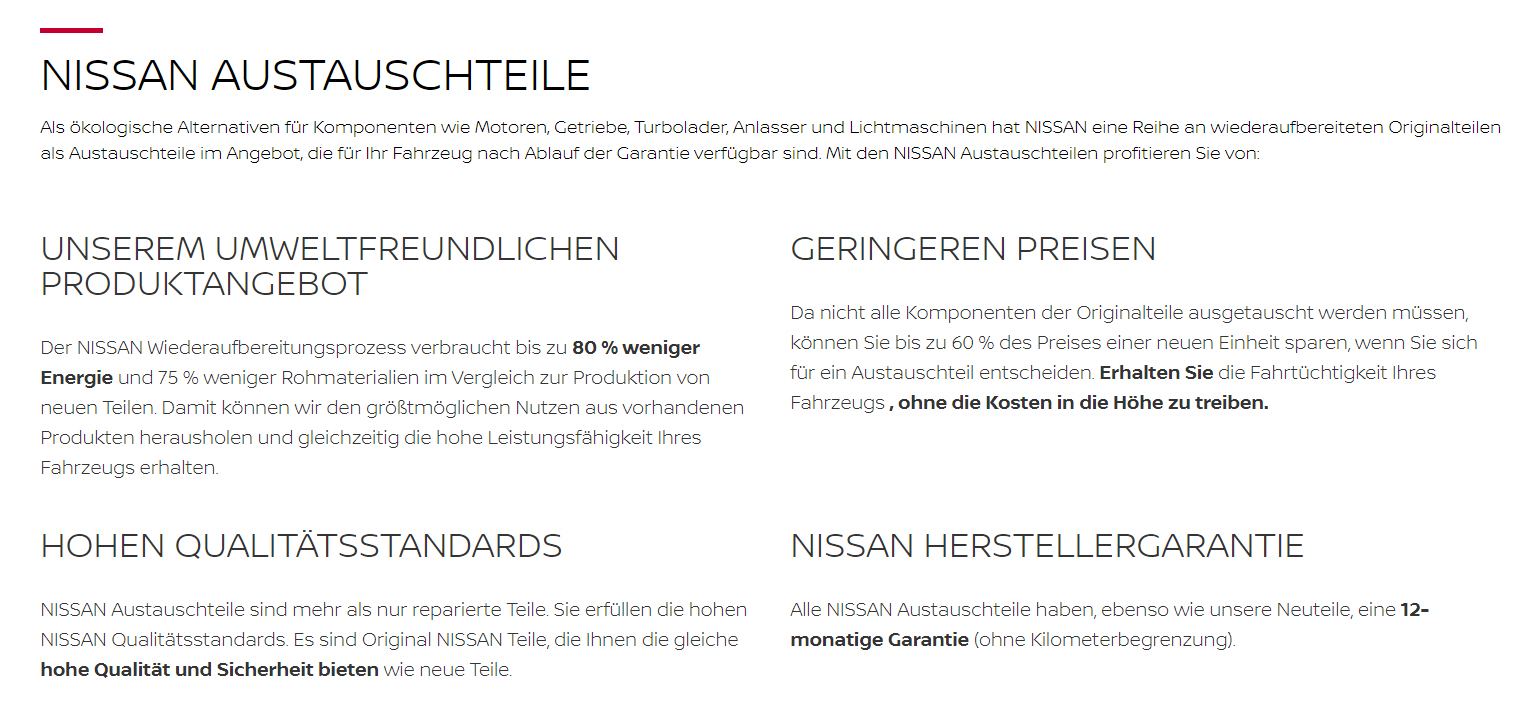 Opel
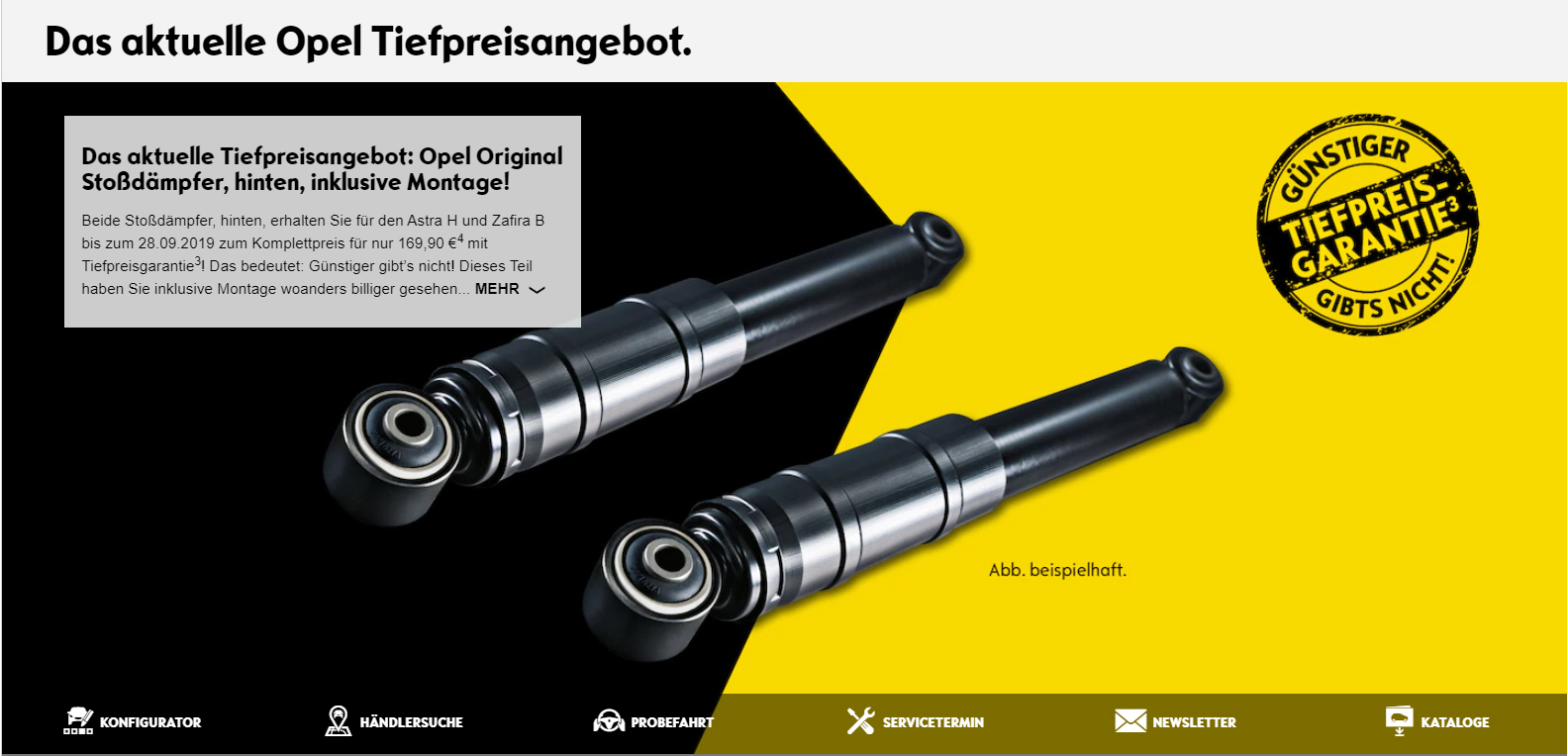 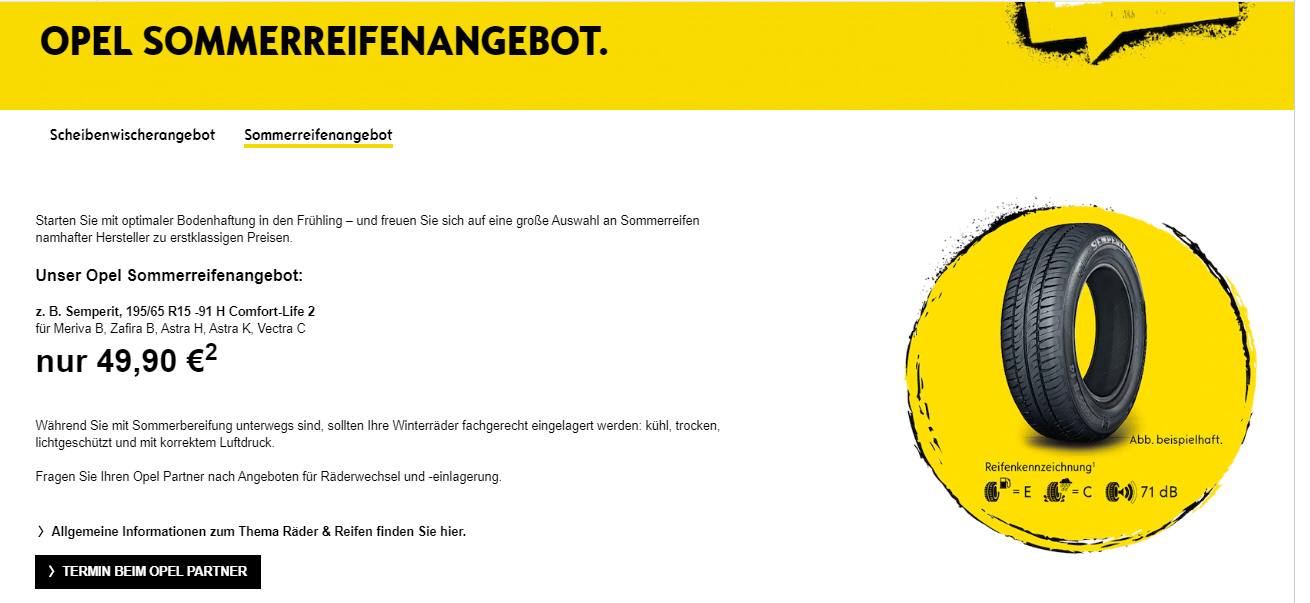 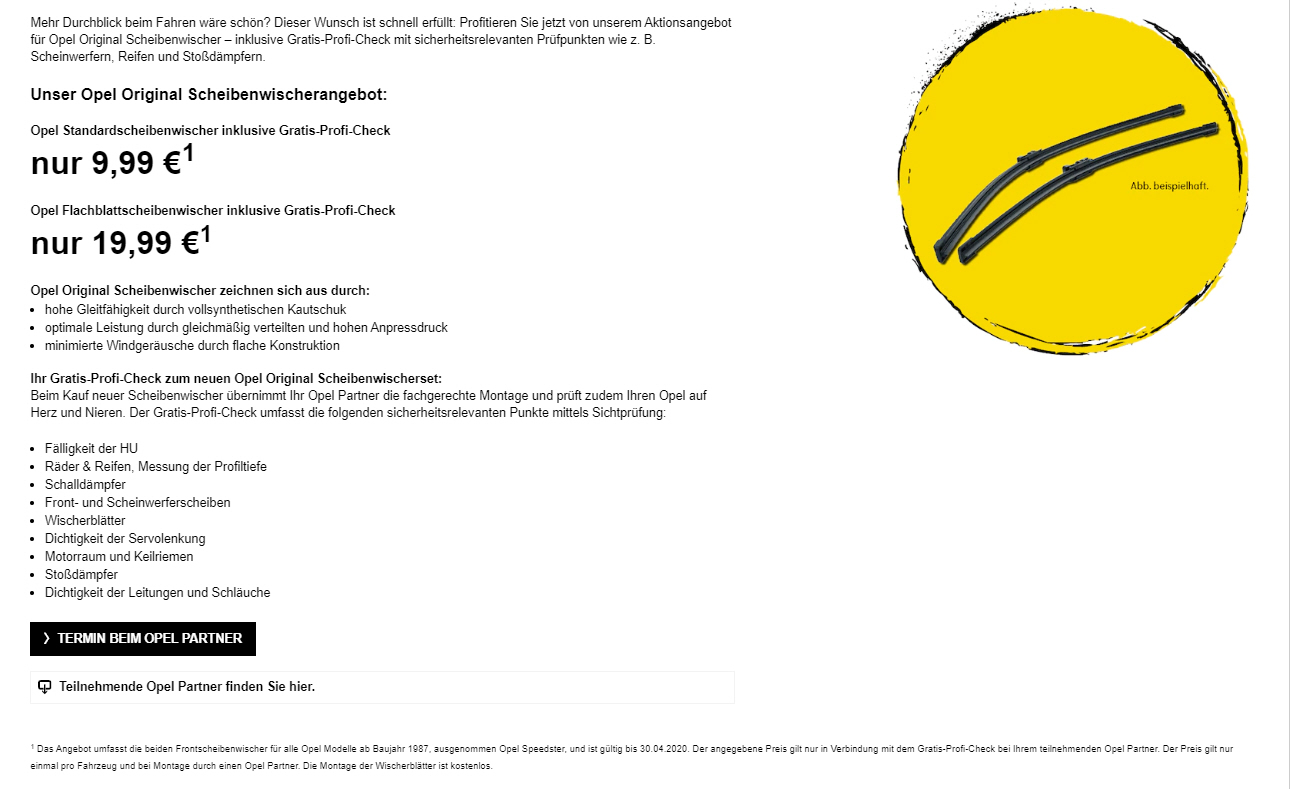 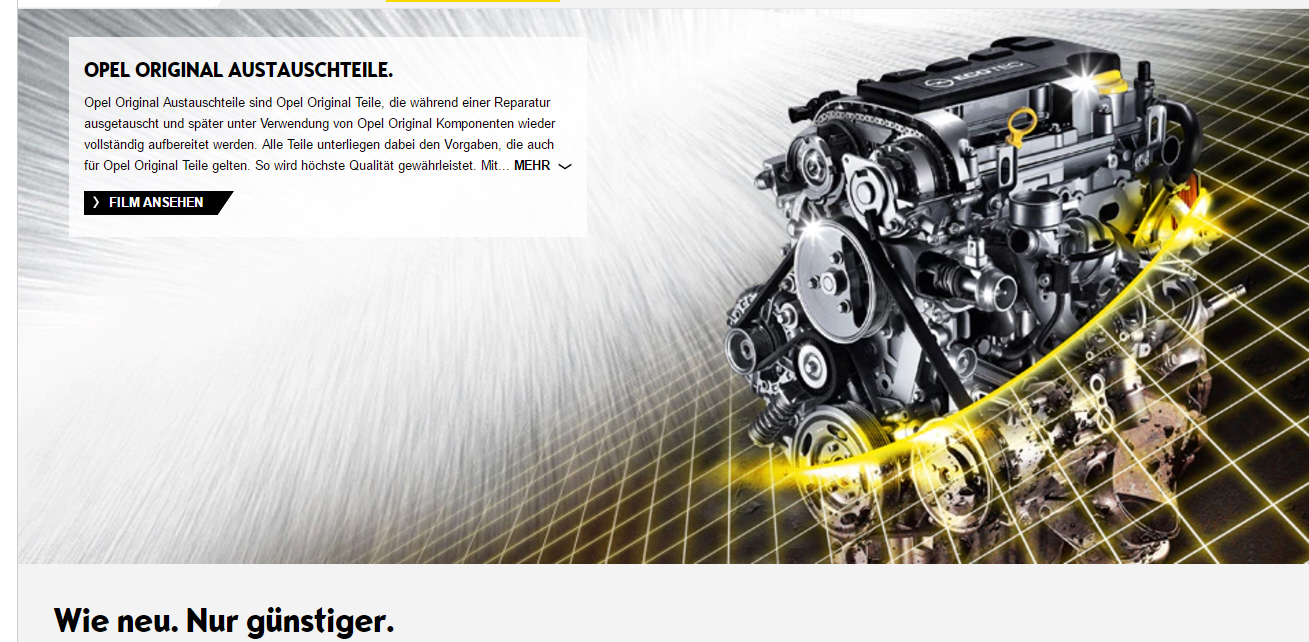 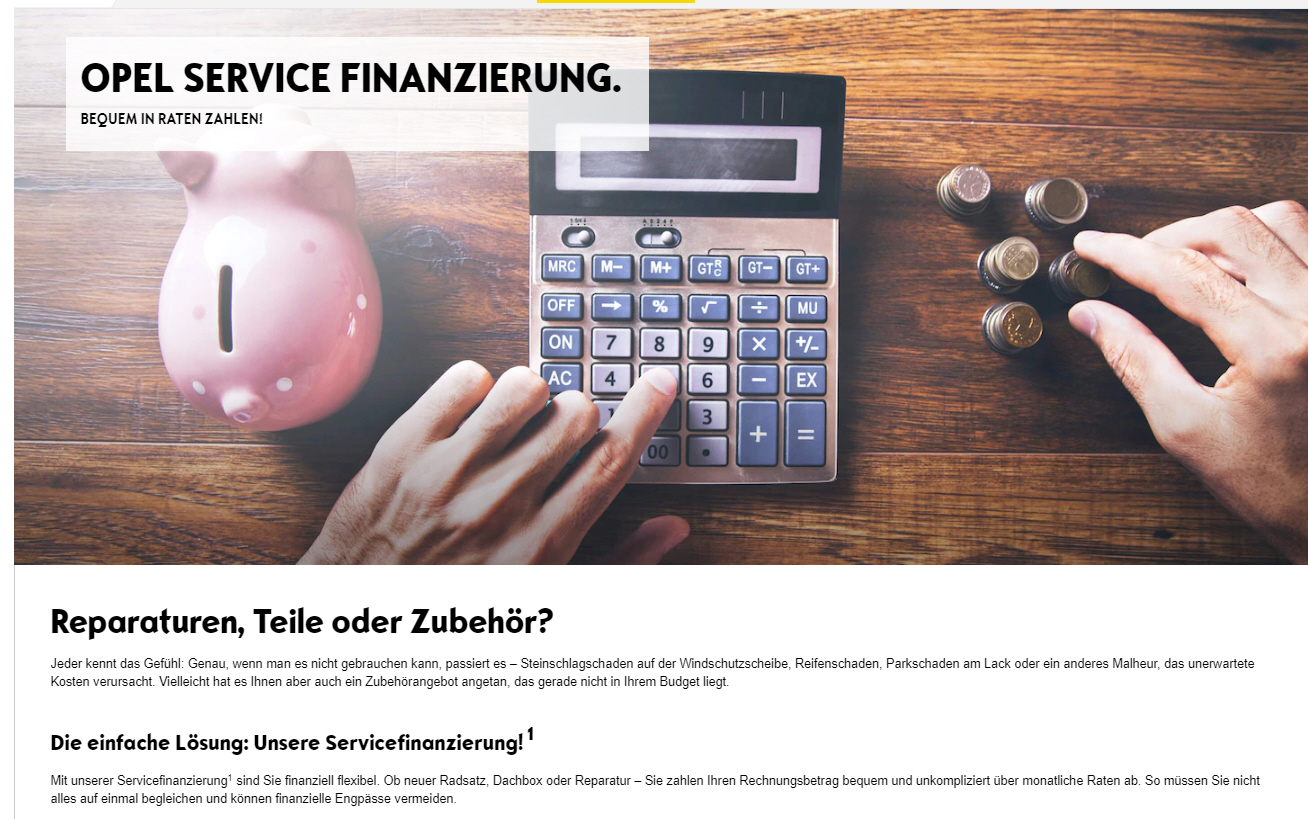 Peugeot
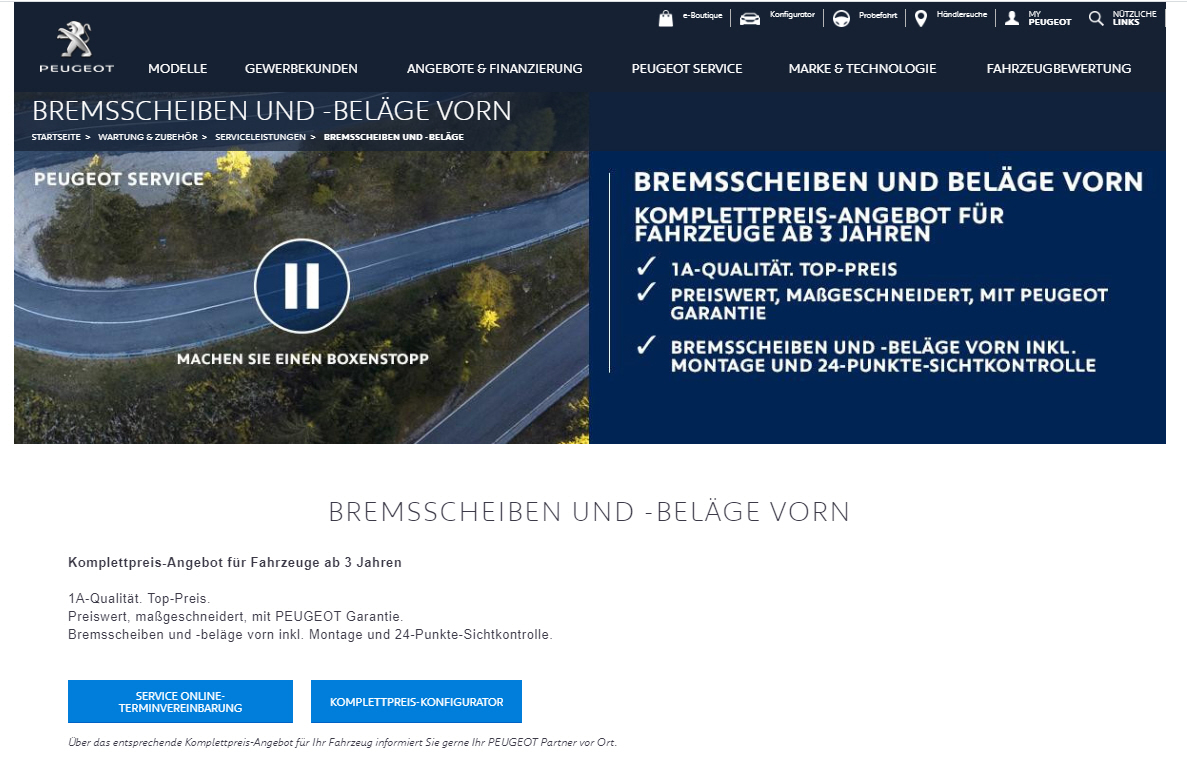 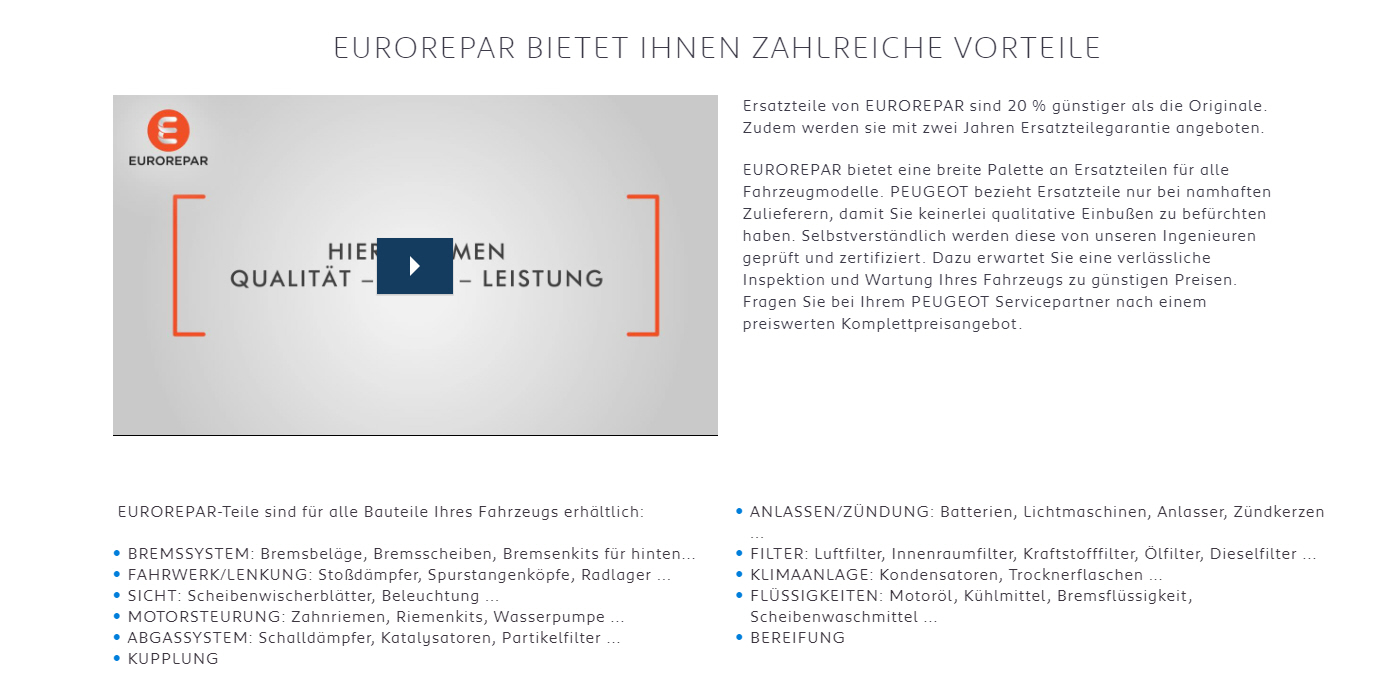 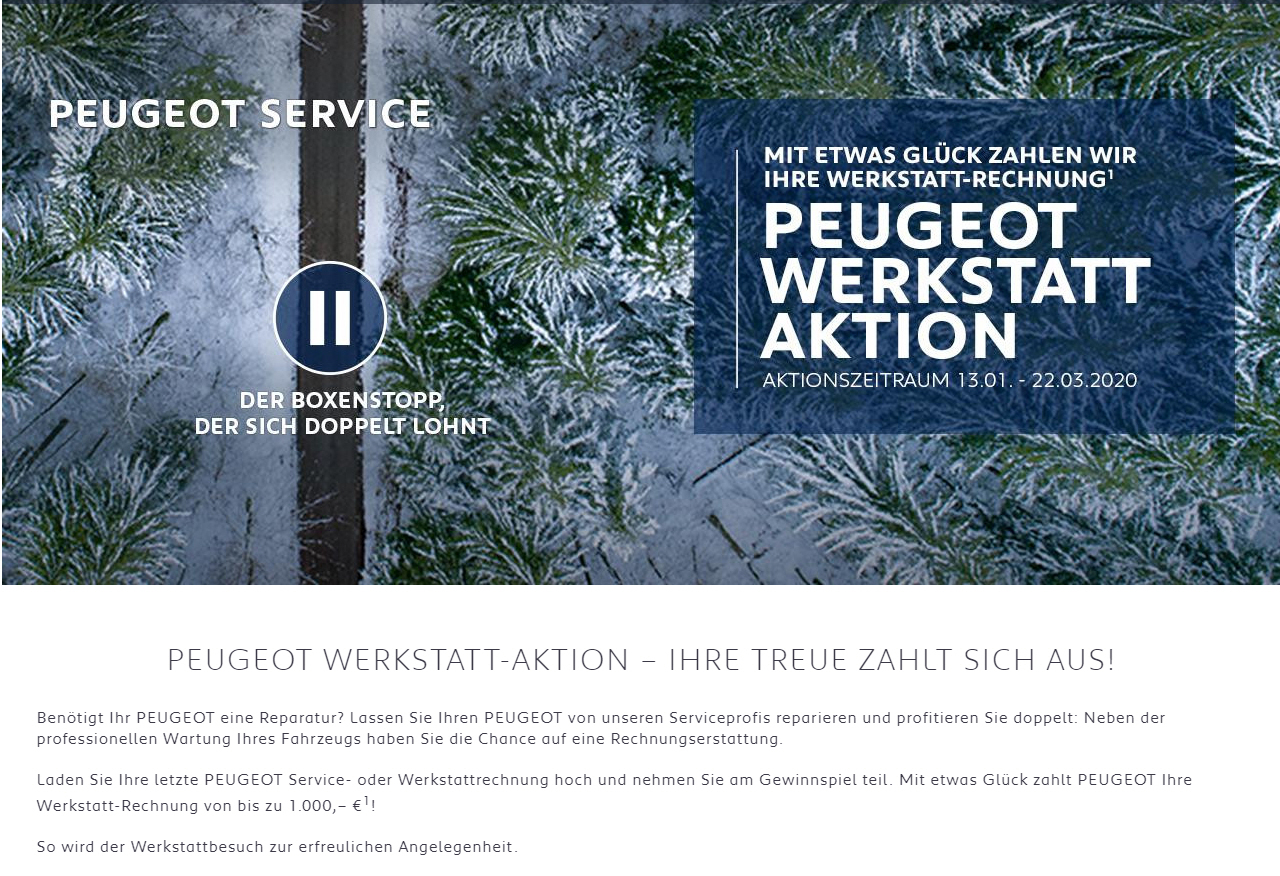 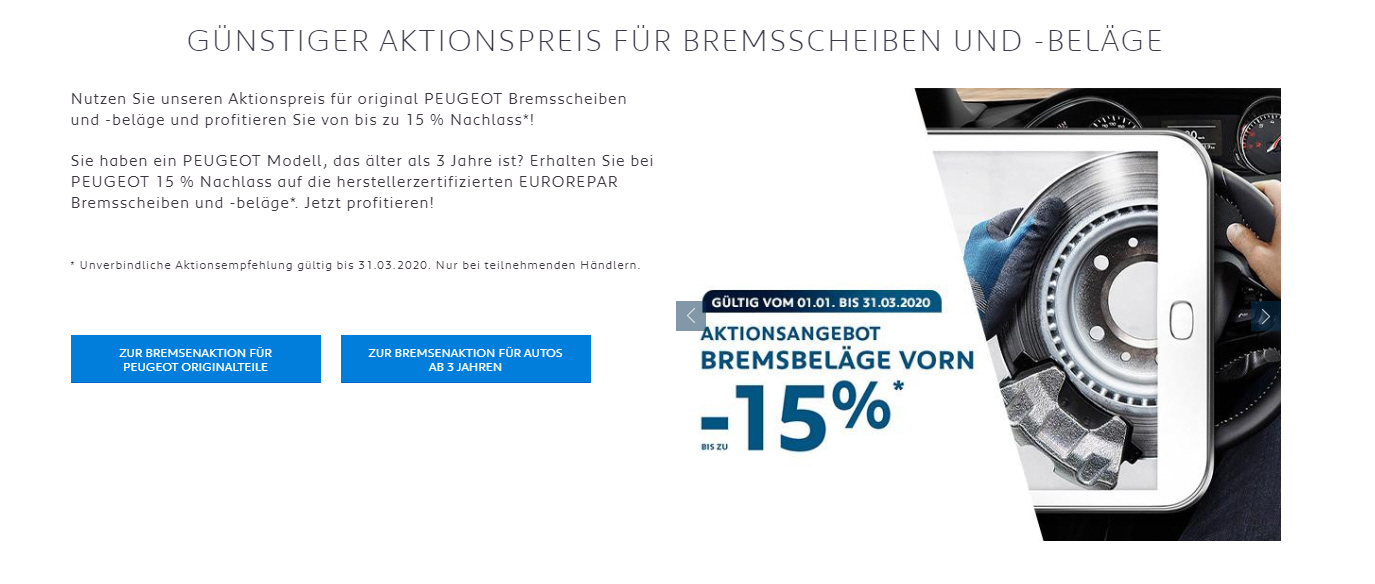 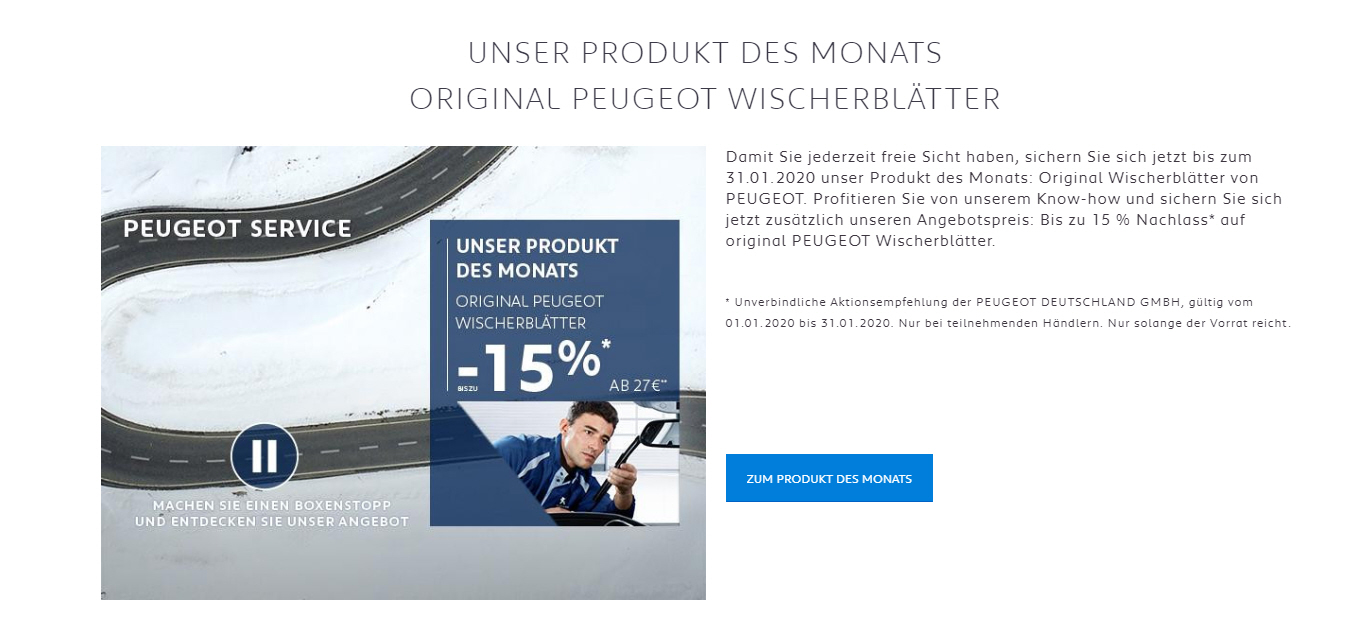 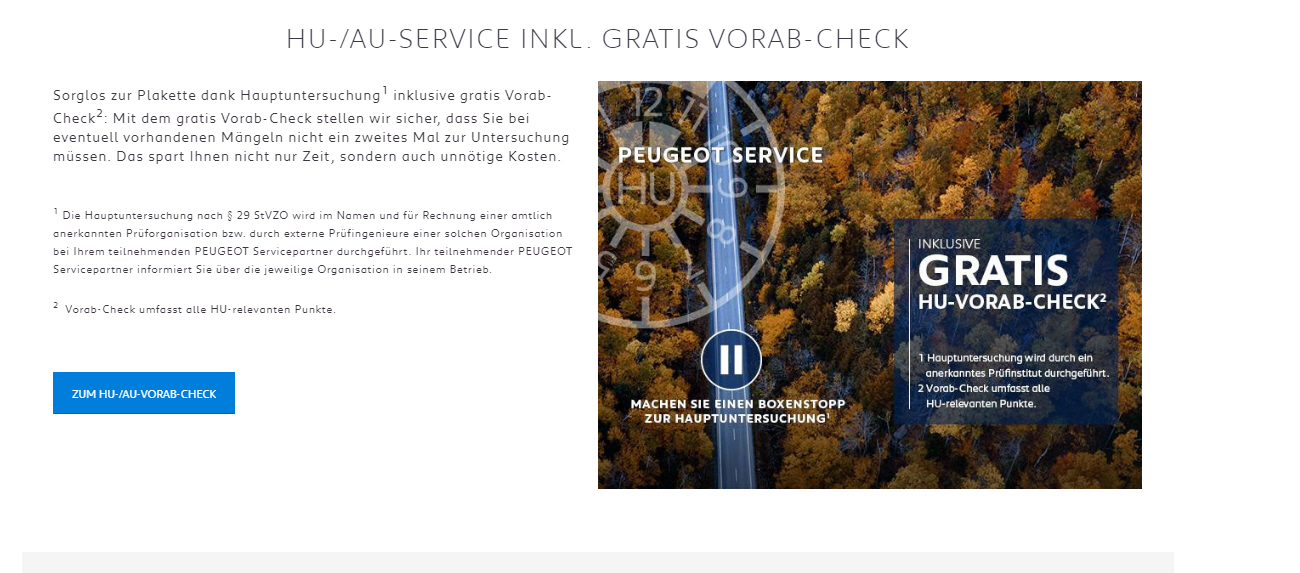 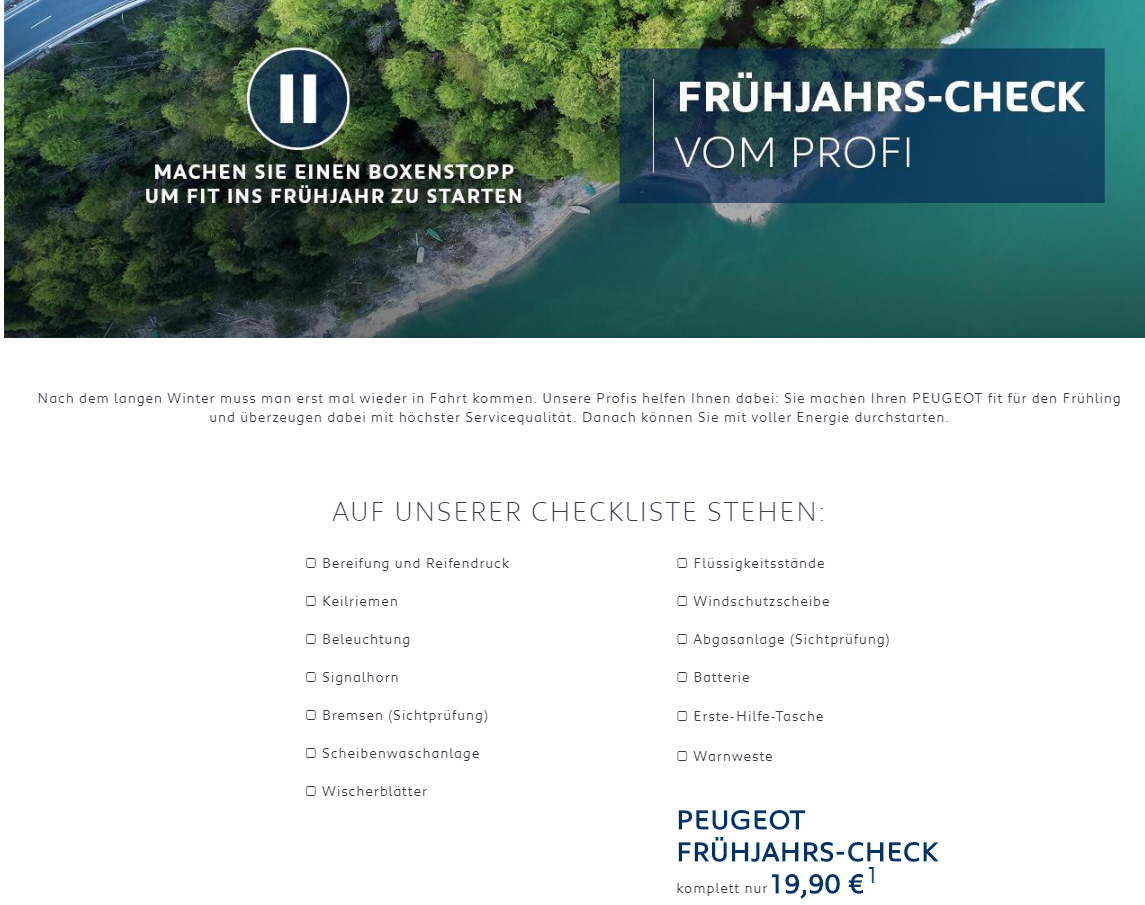 Porsche
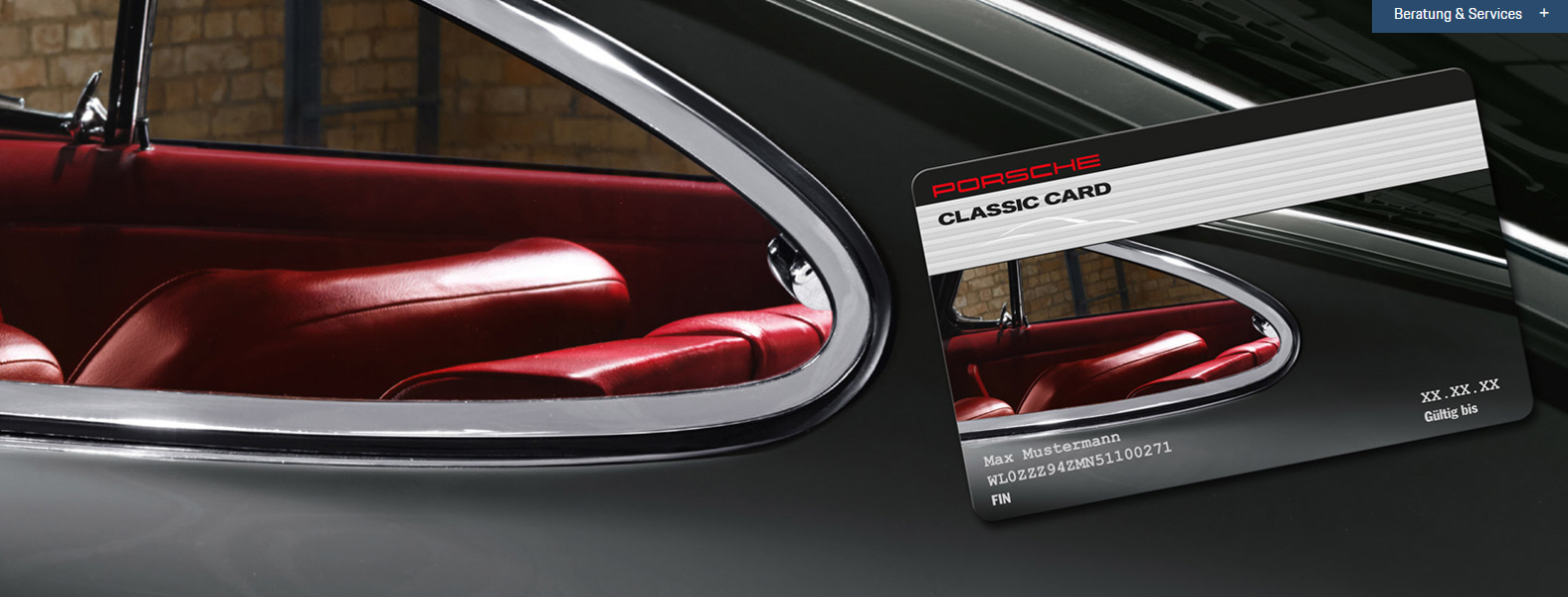 Renault
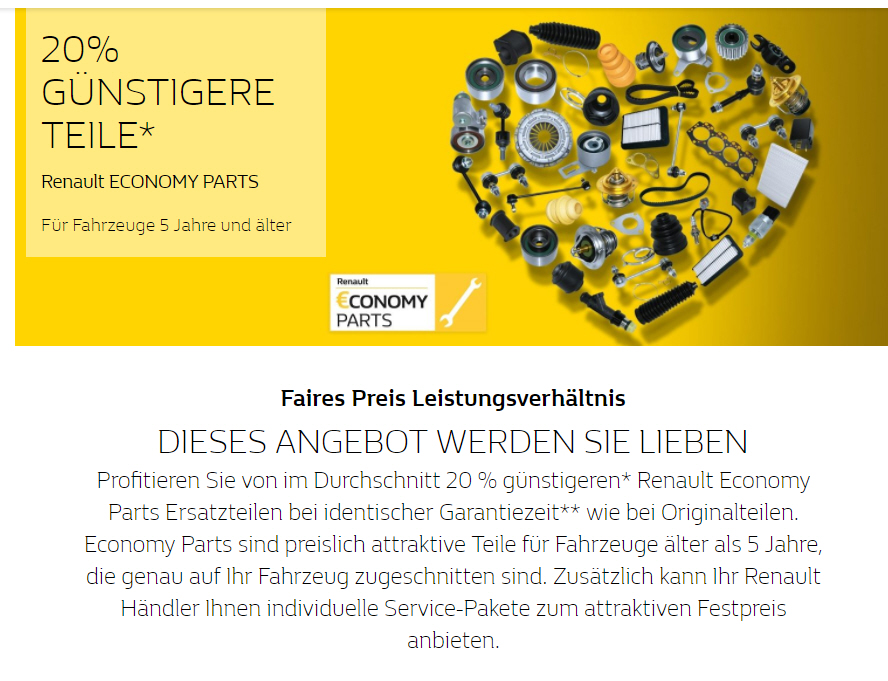 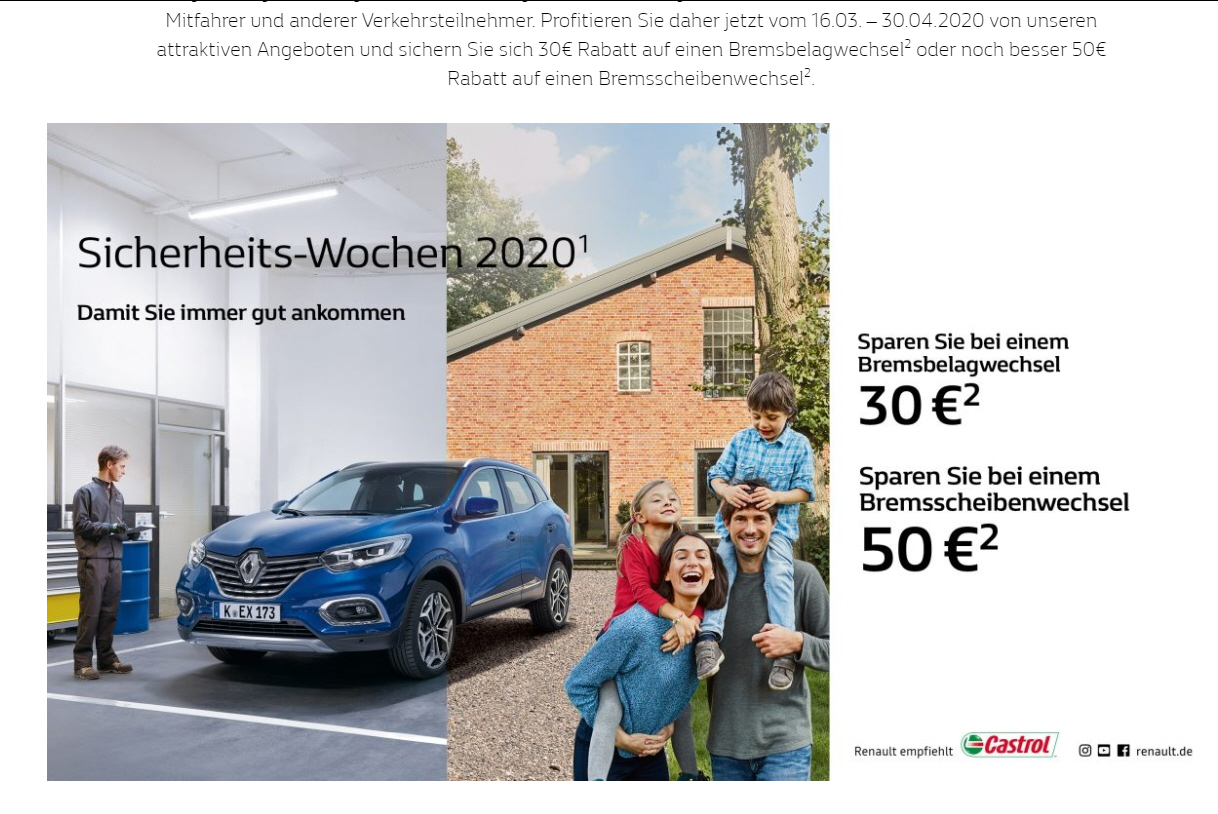 Seat
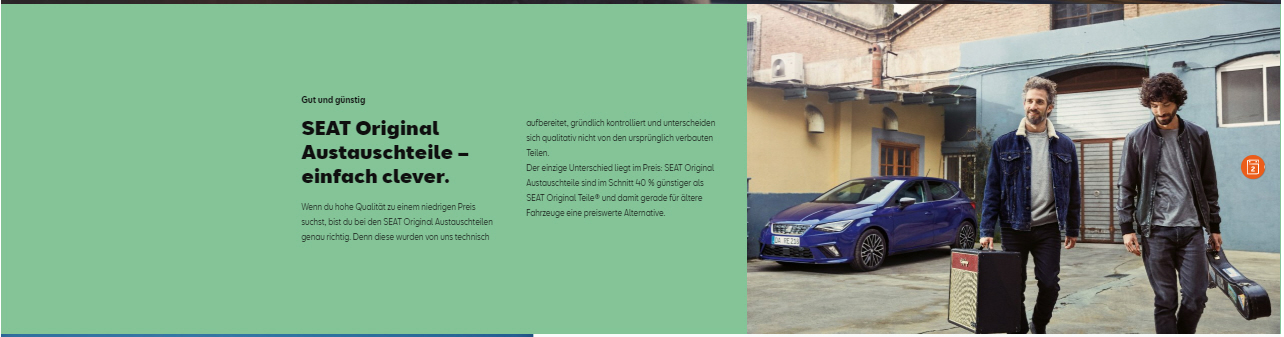 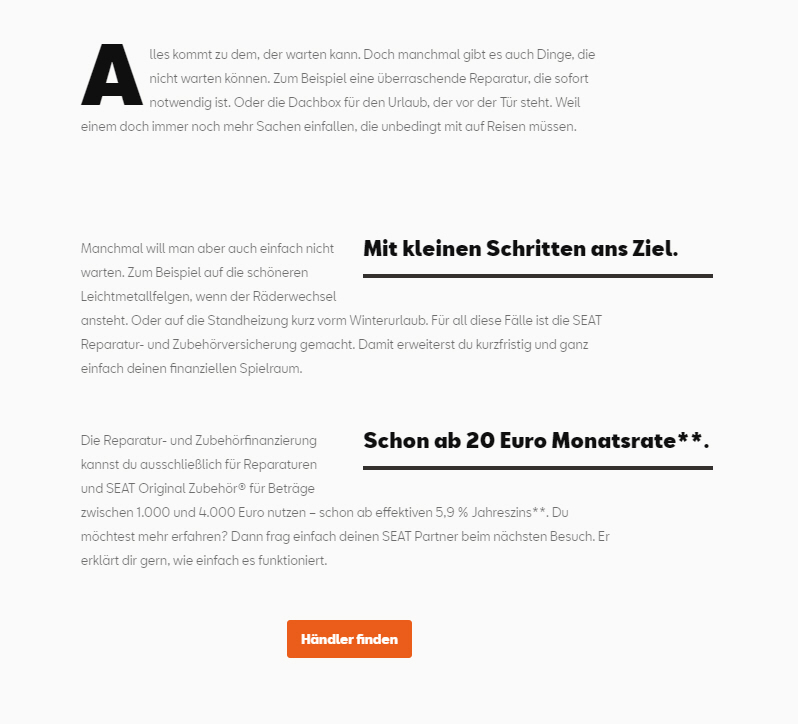 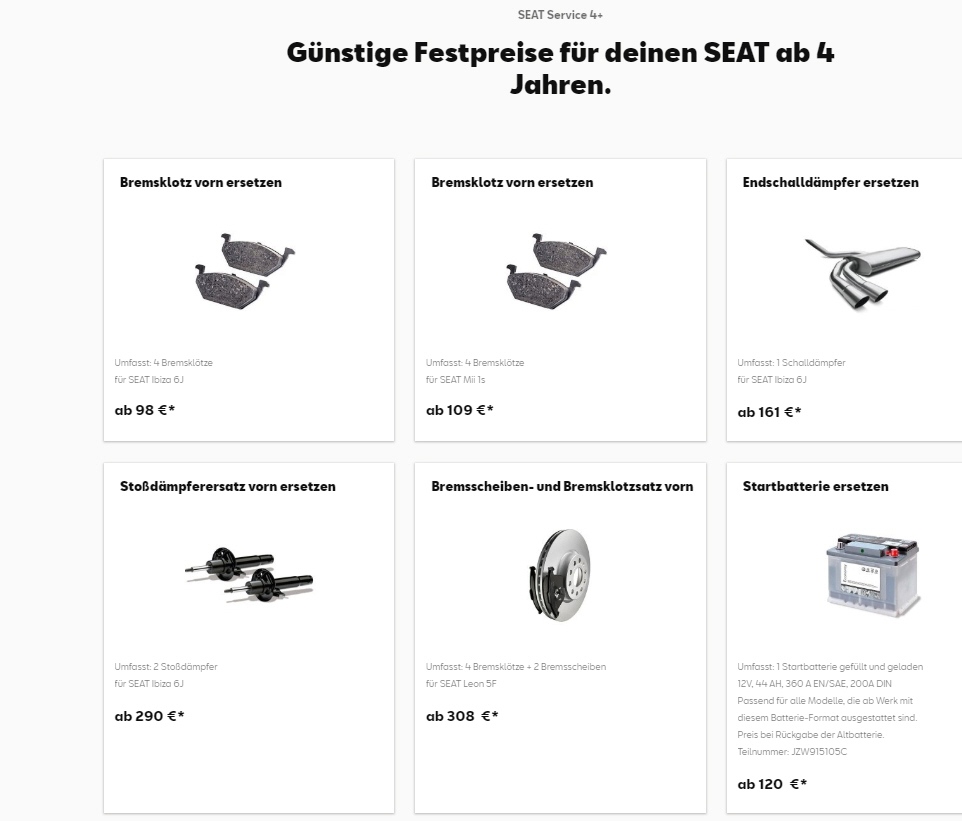 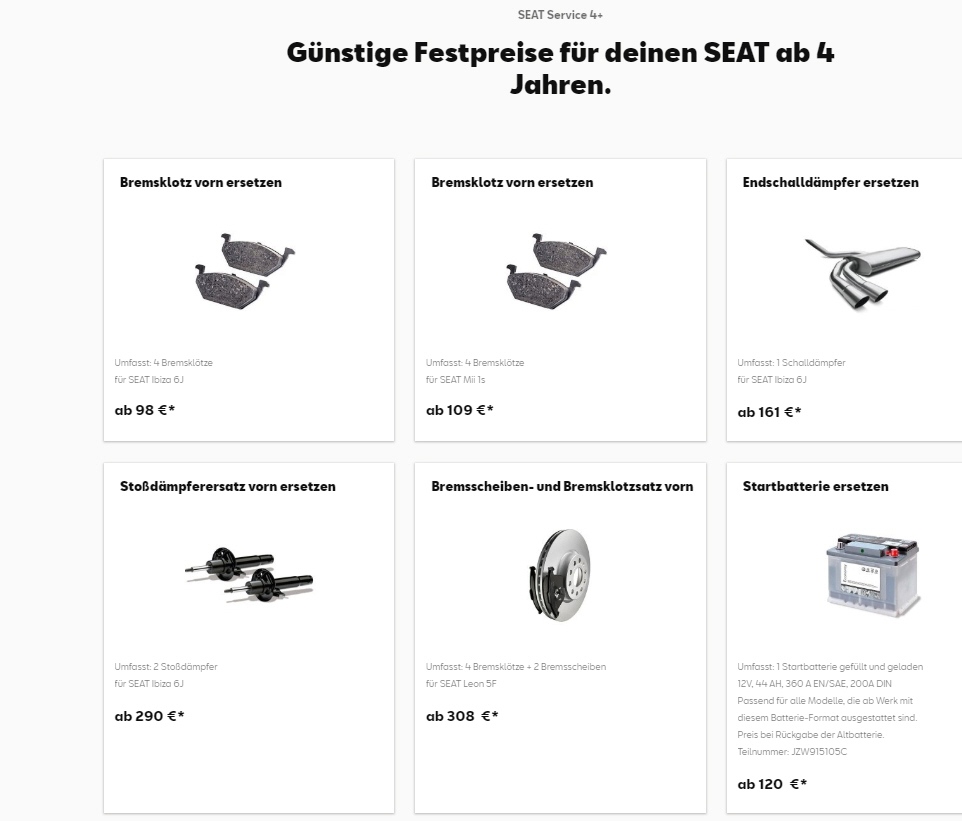 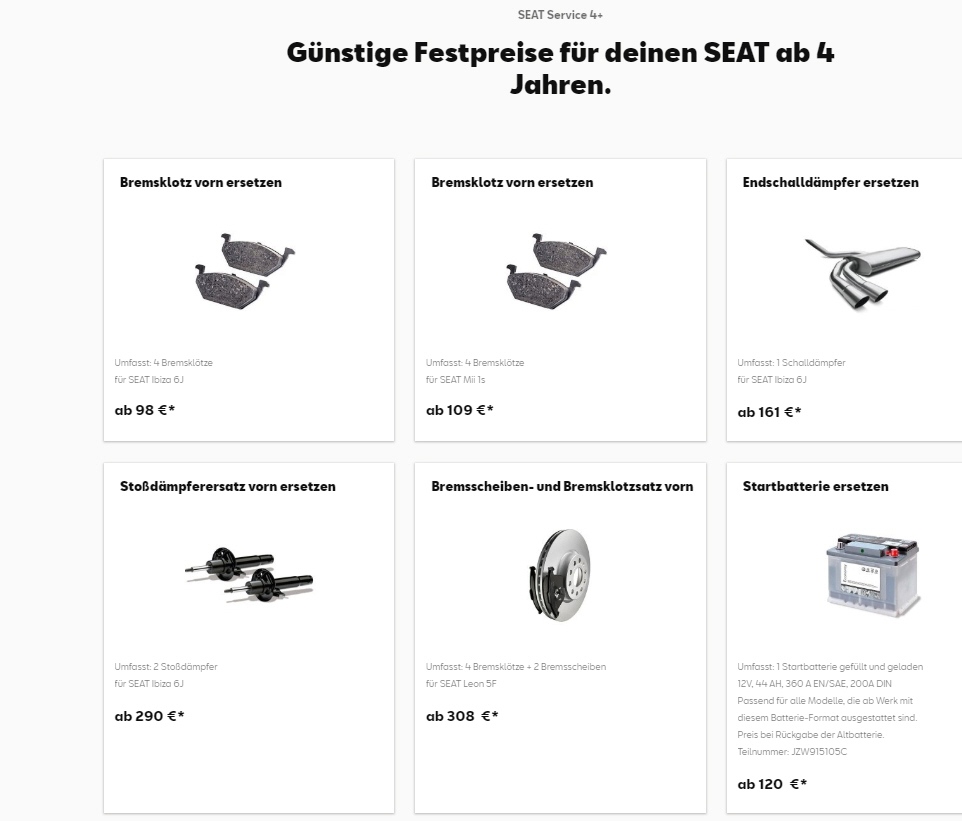 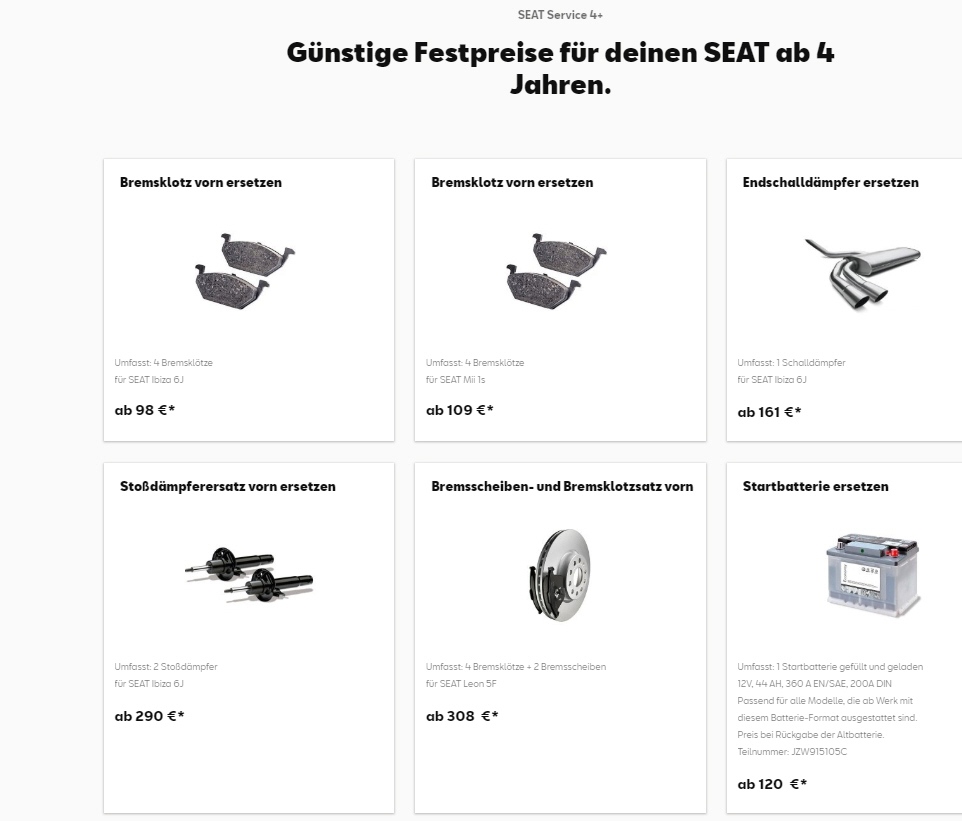 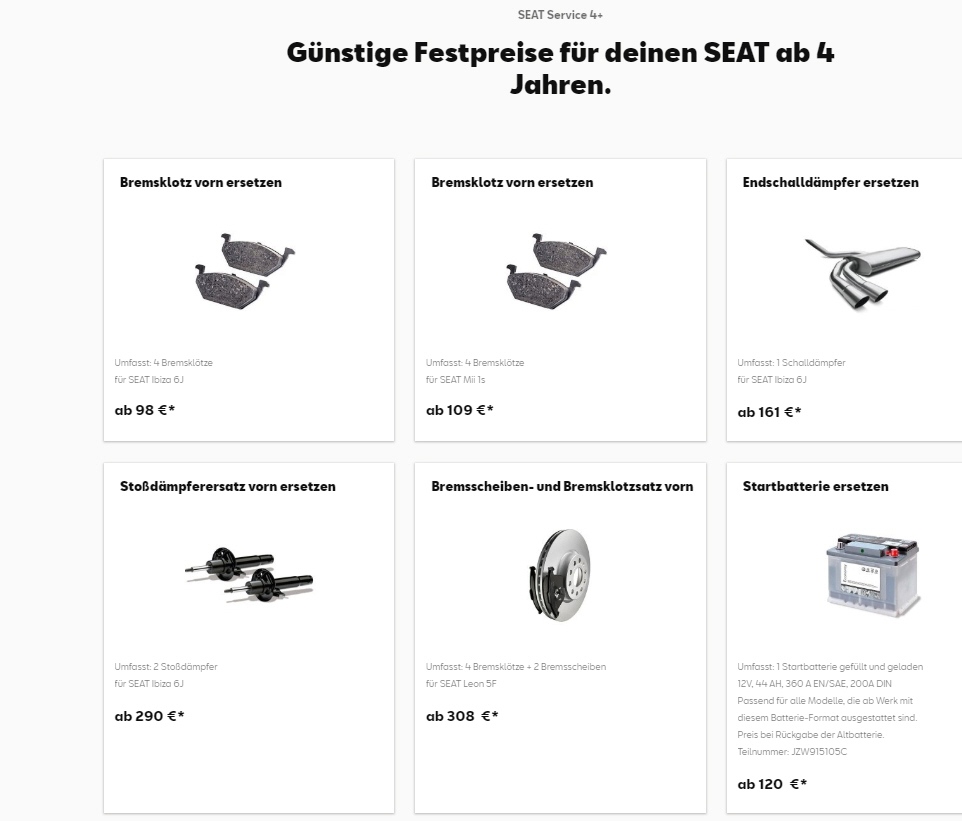 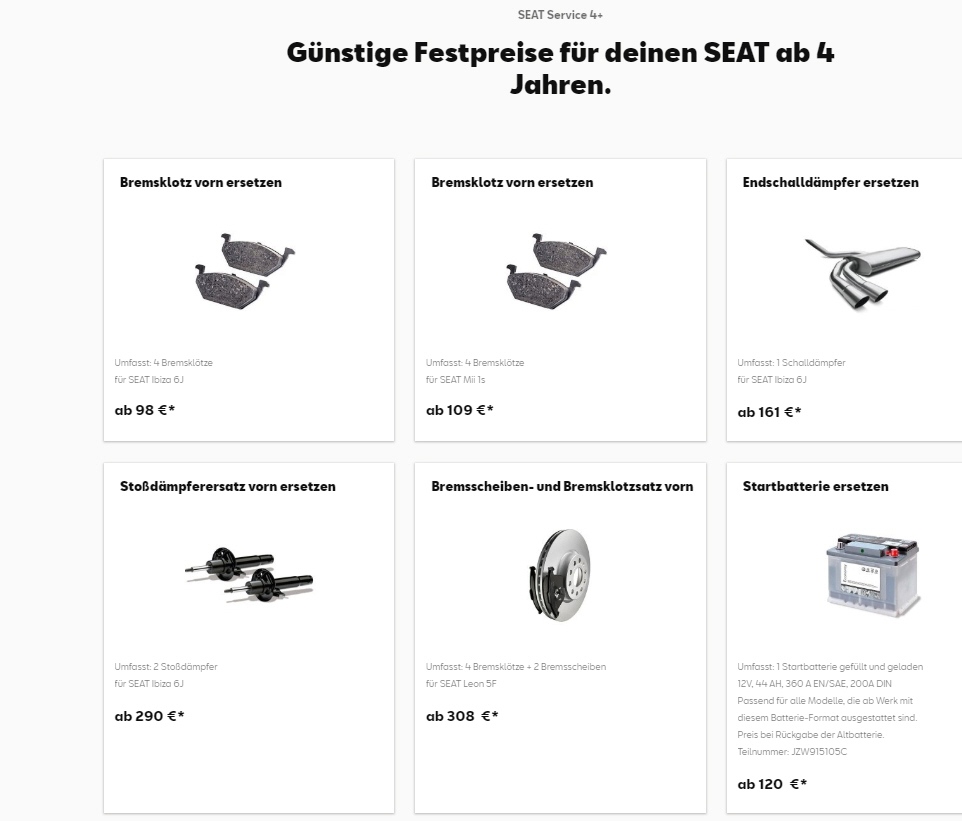 Skoda
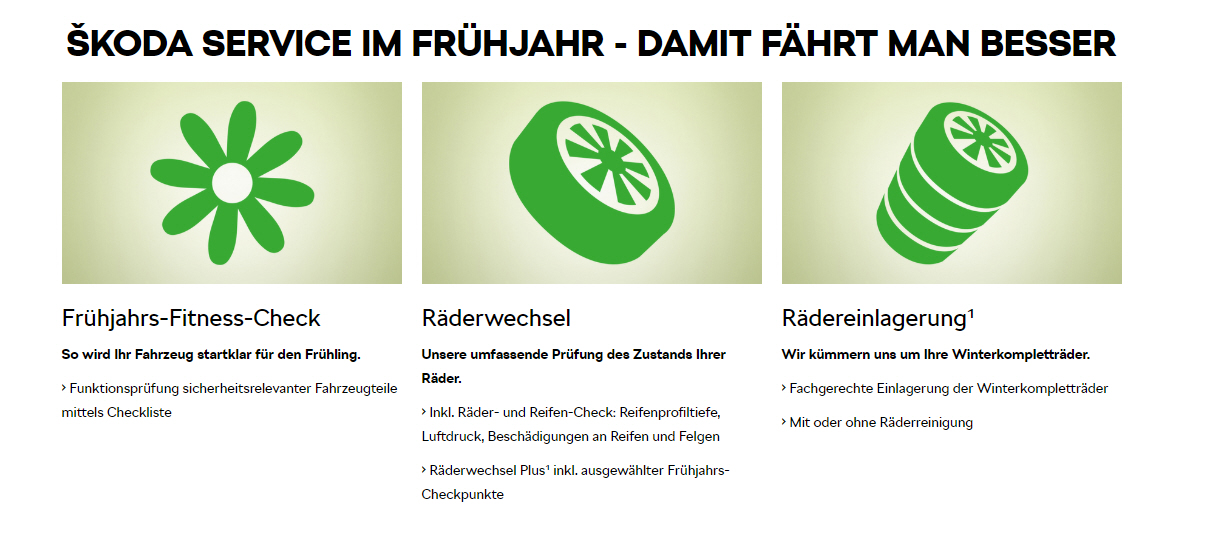 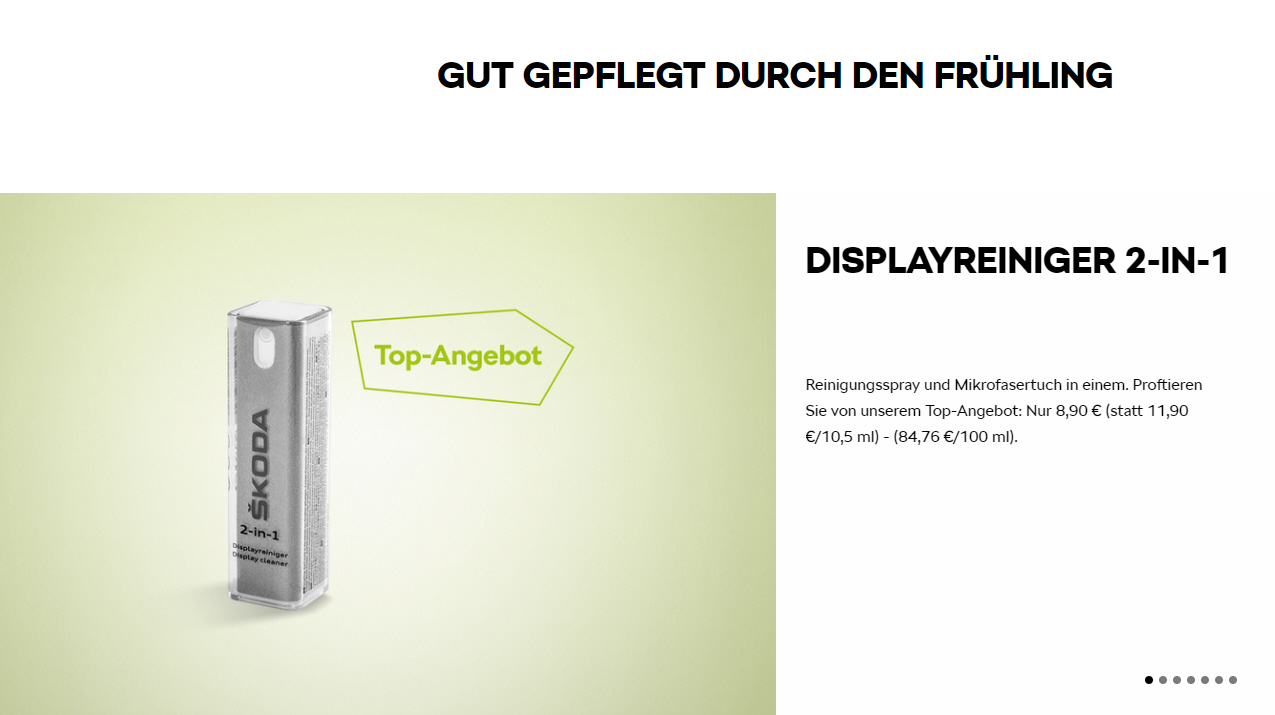 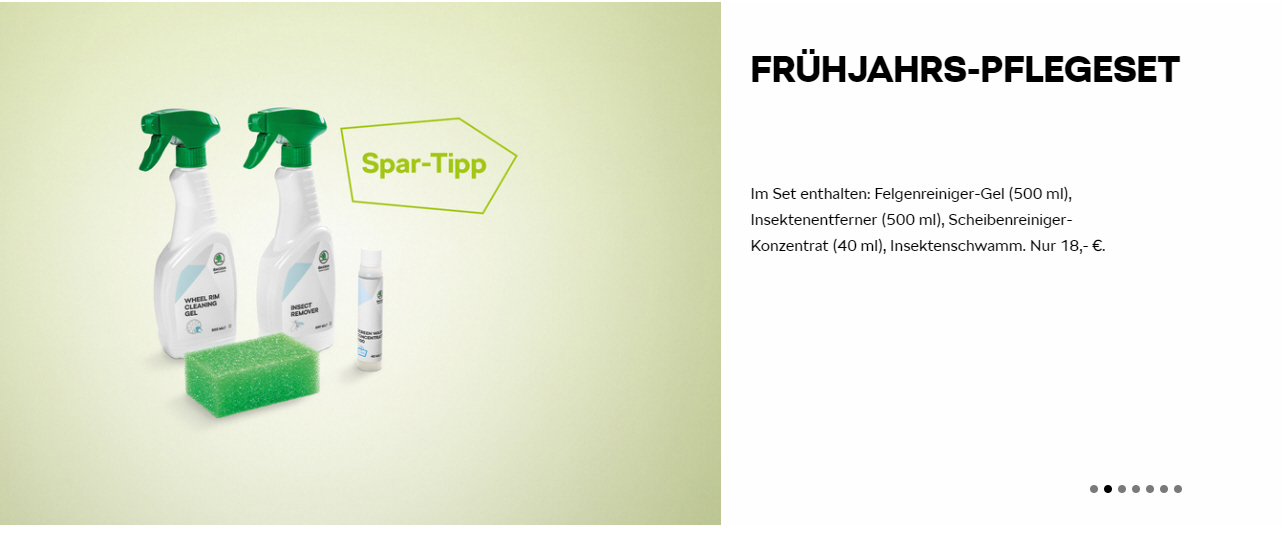 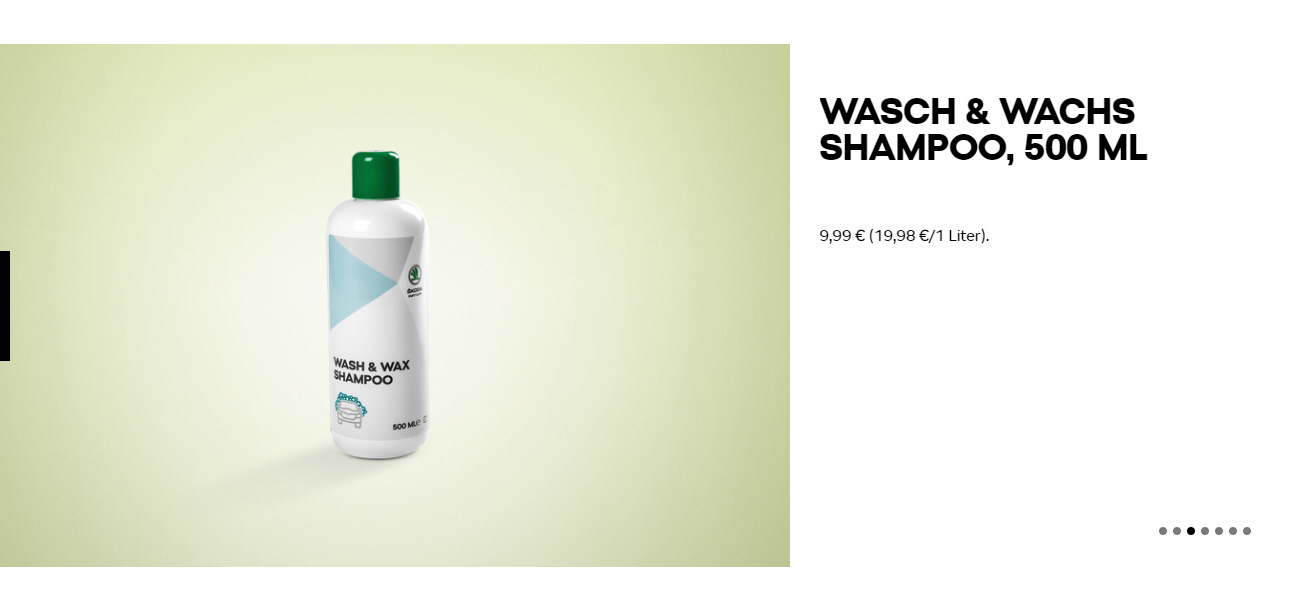 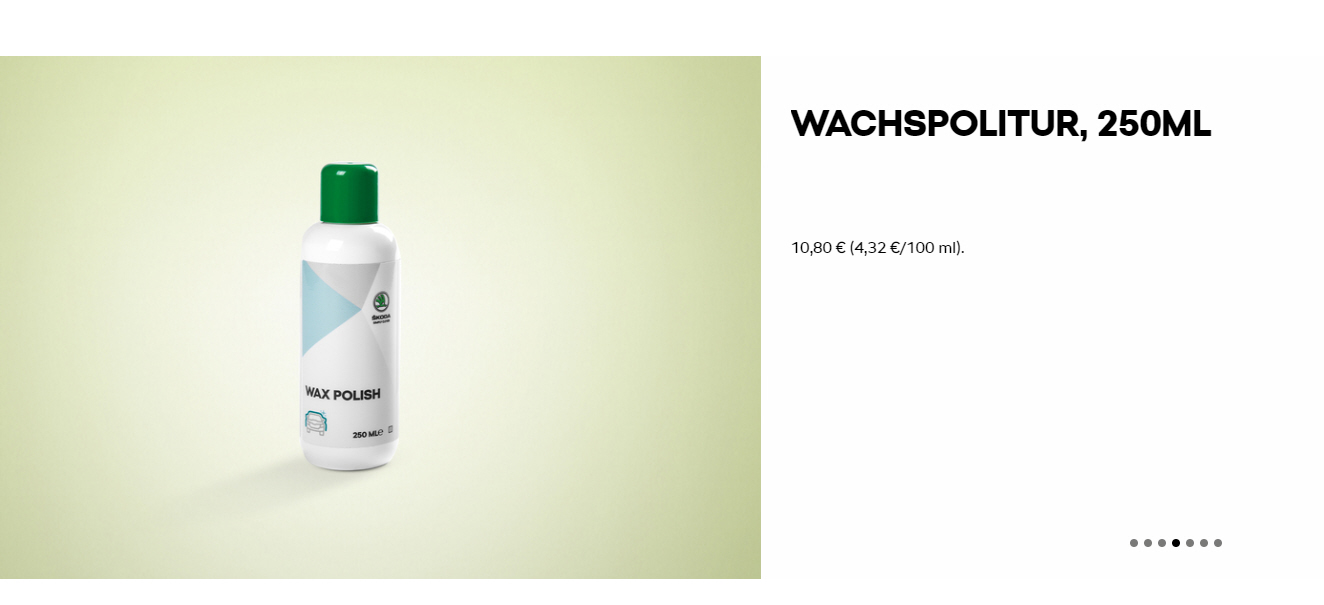 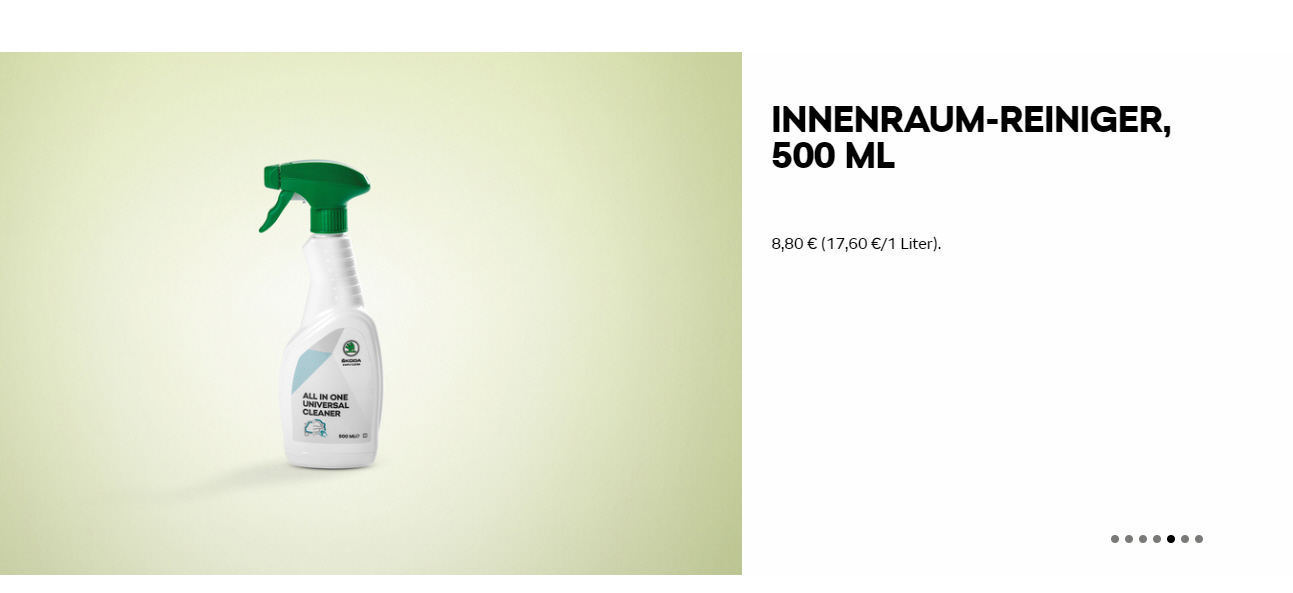 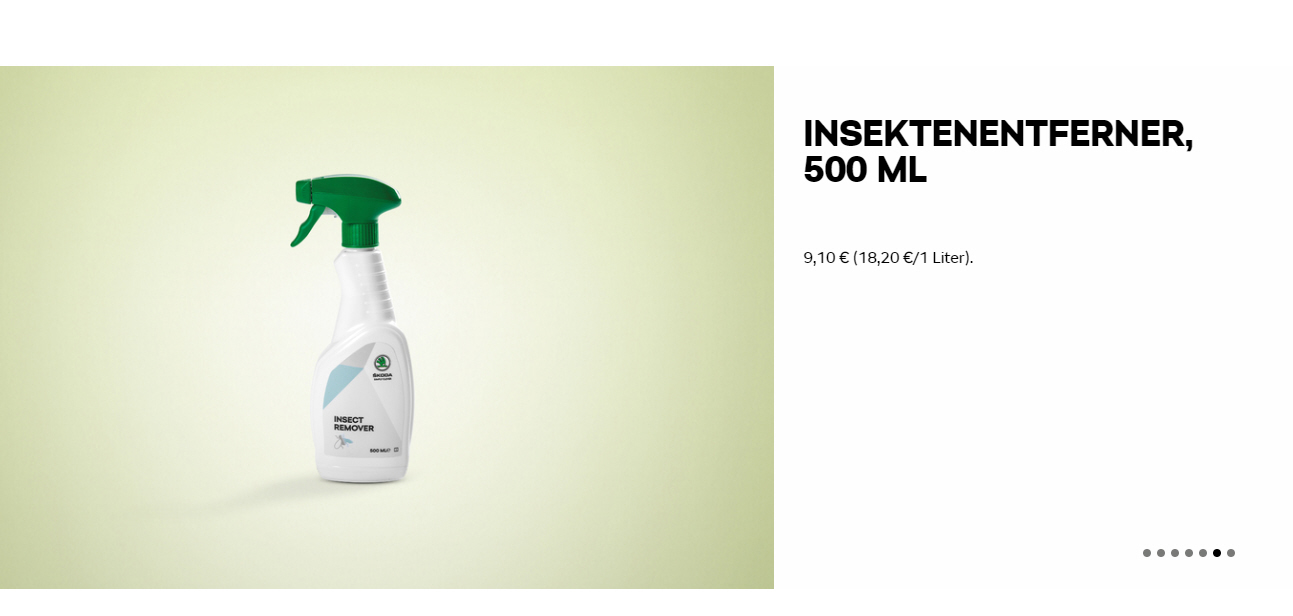 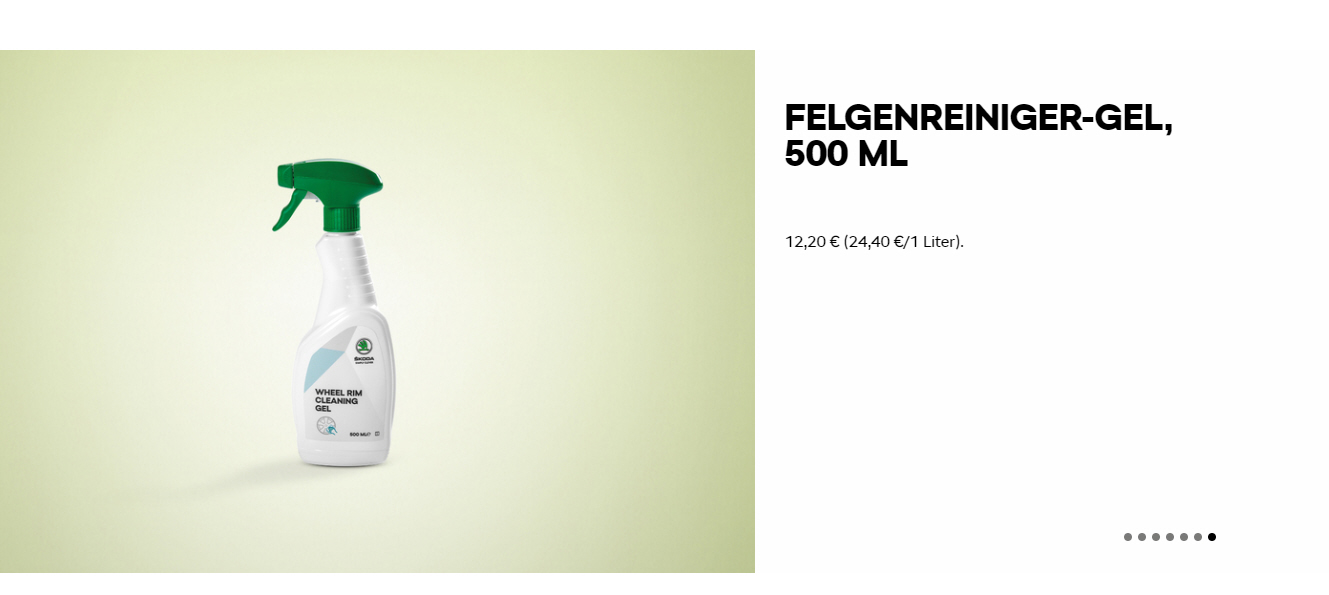 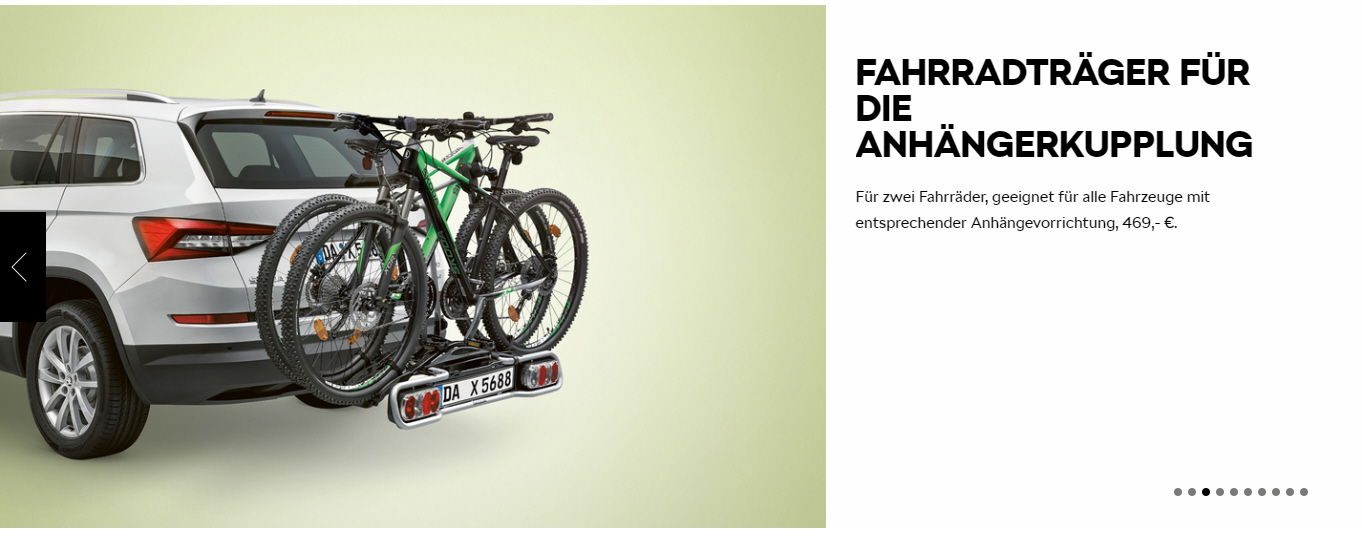 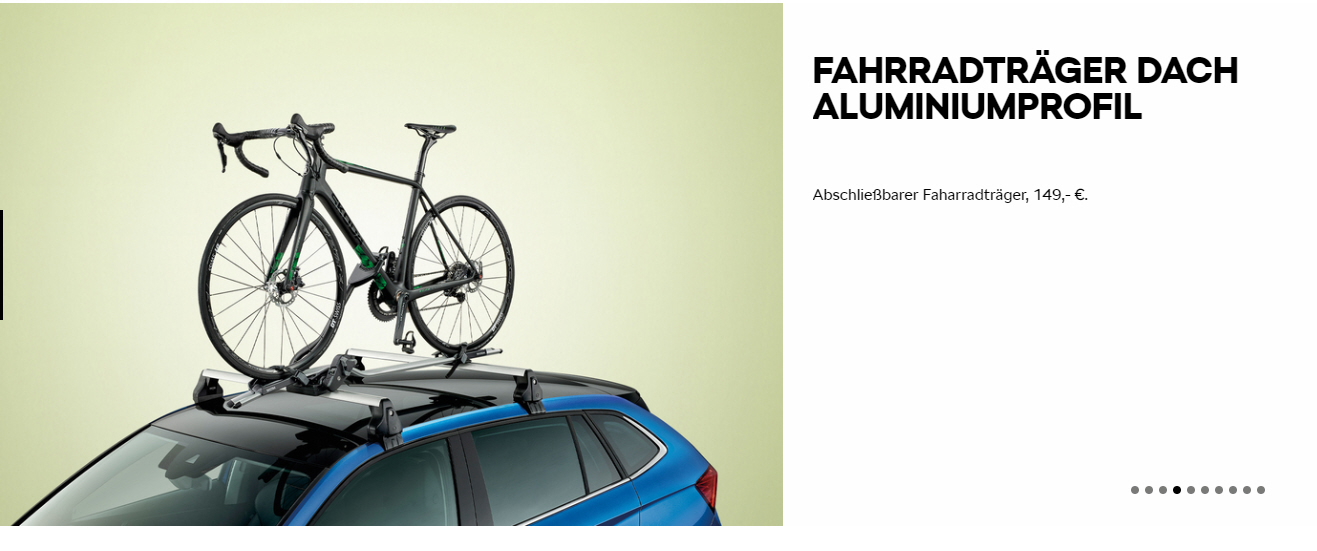 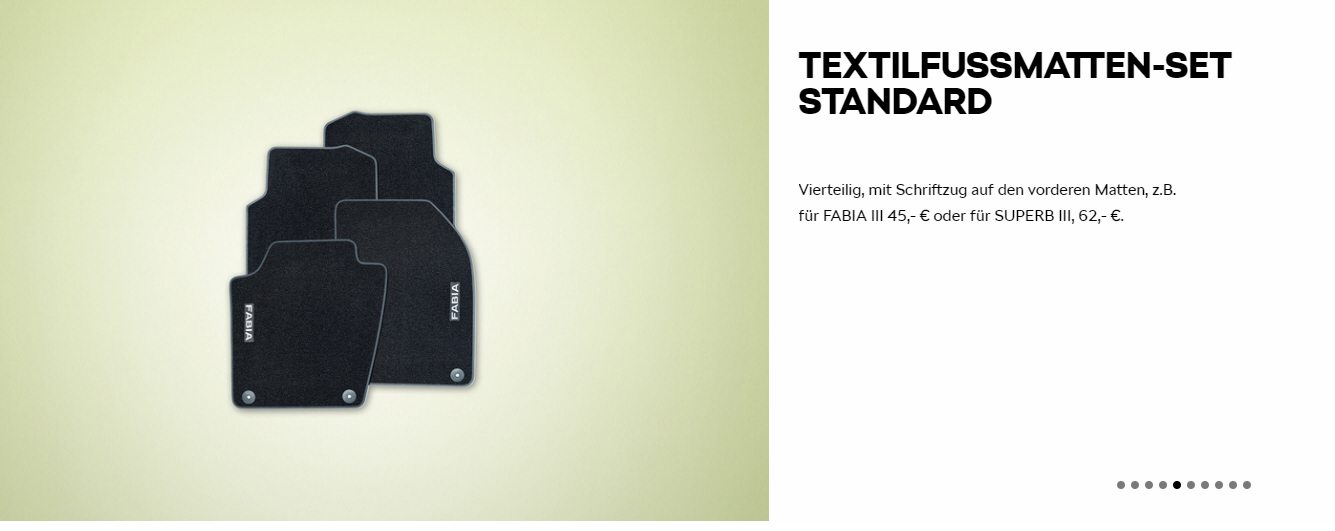 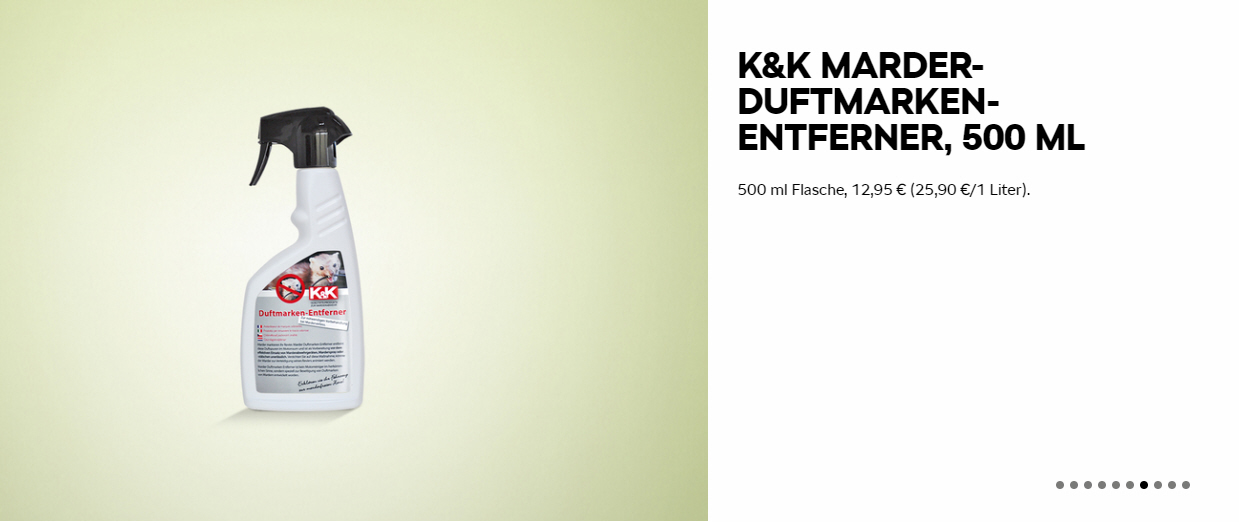 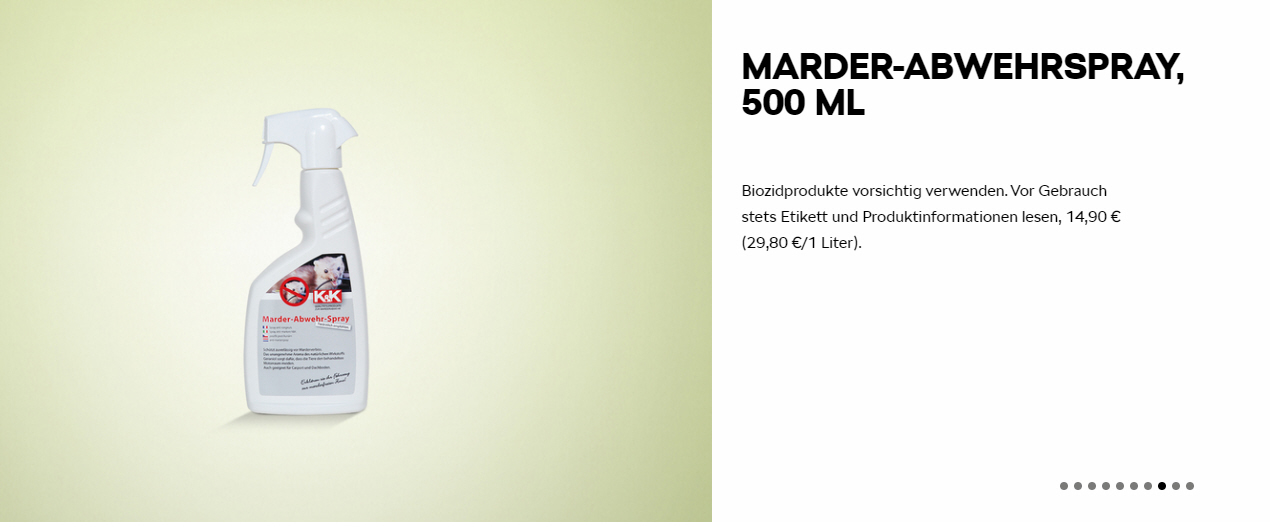 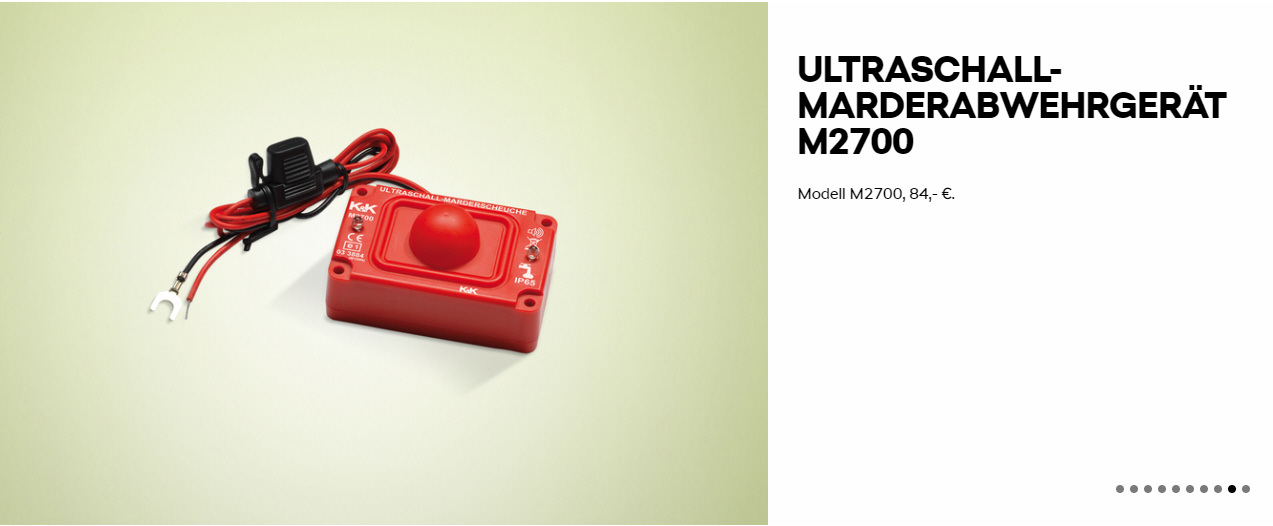 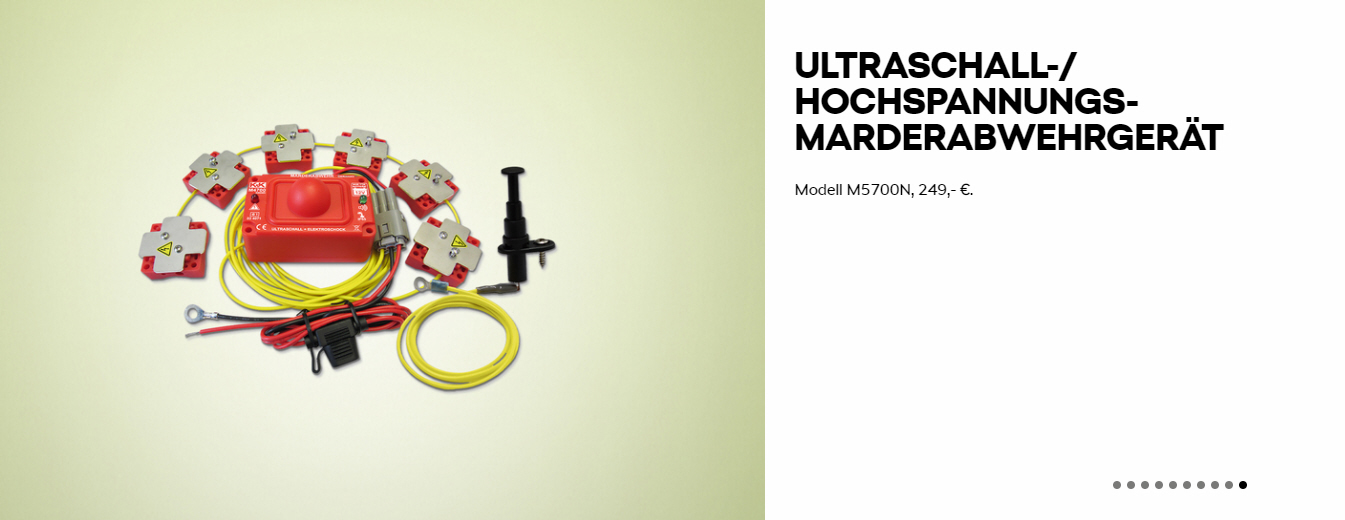 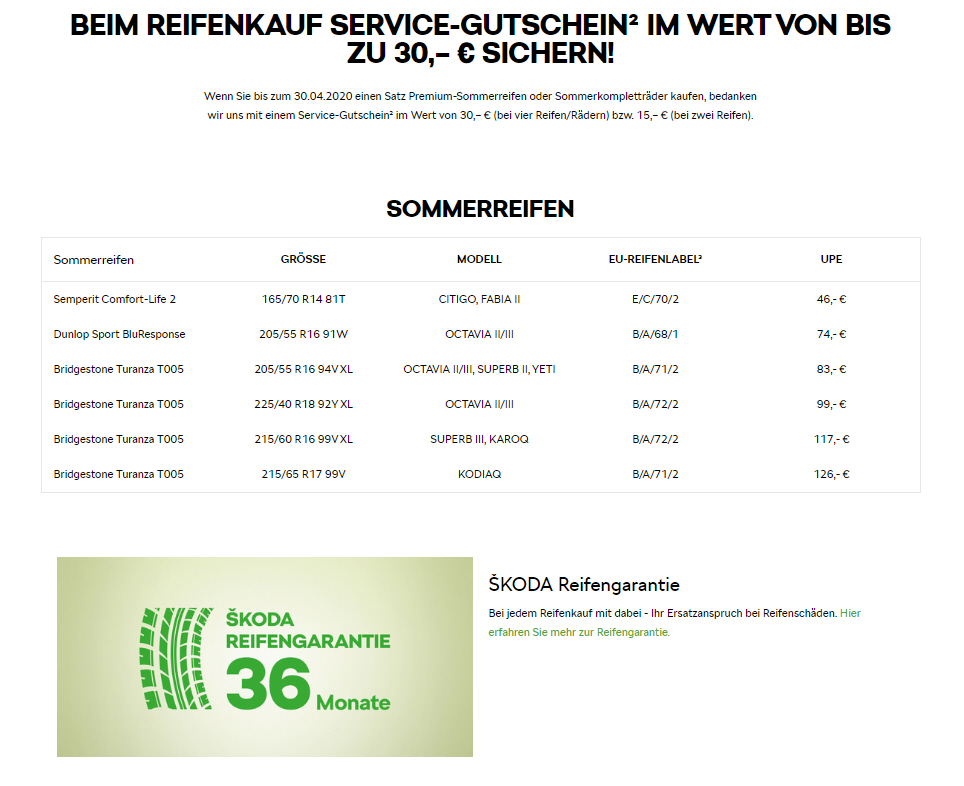 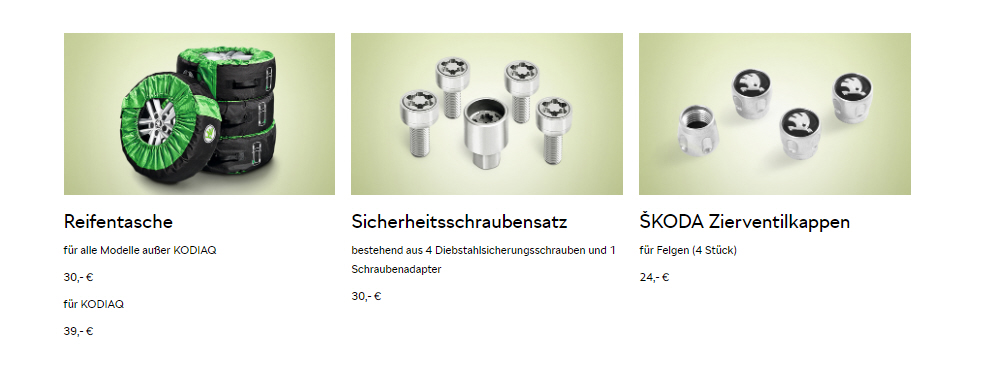 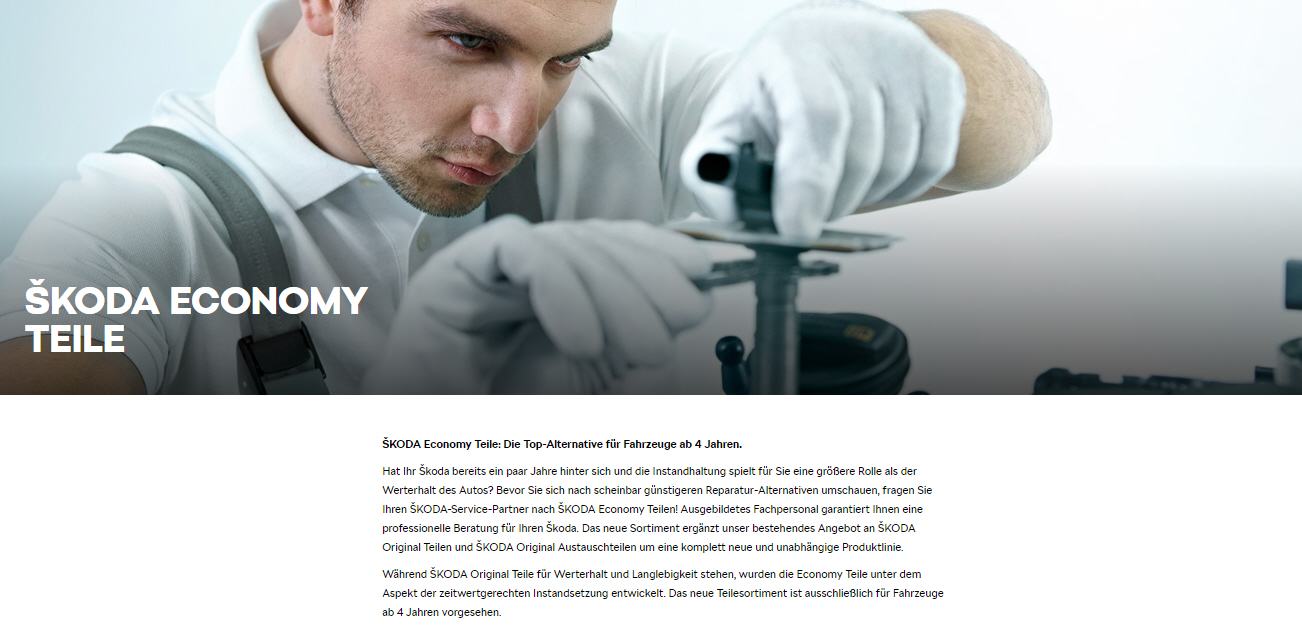 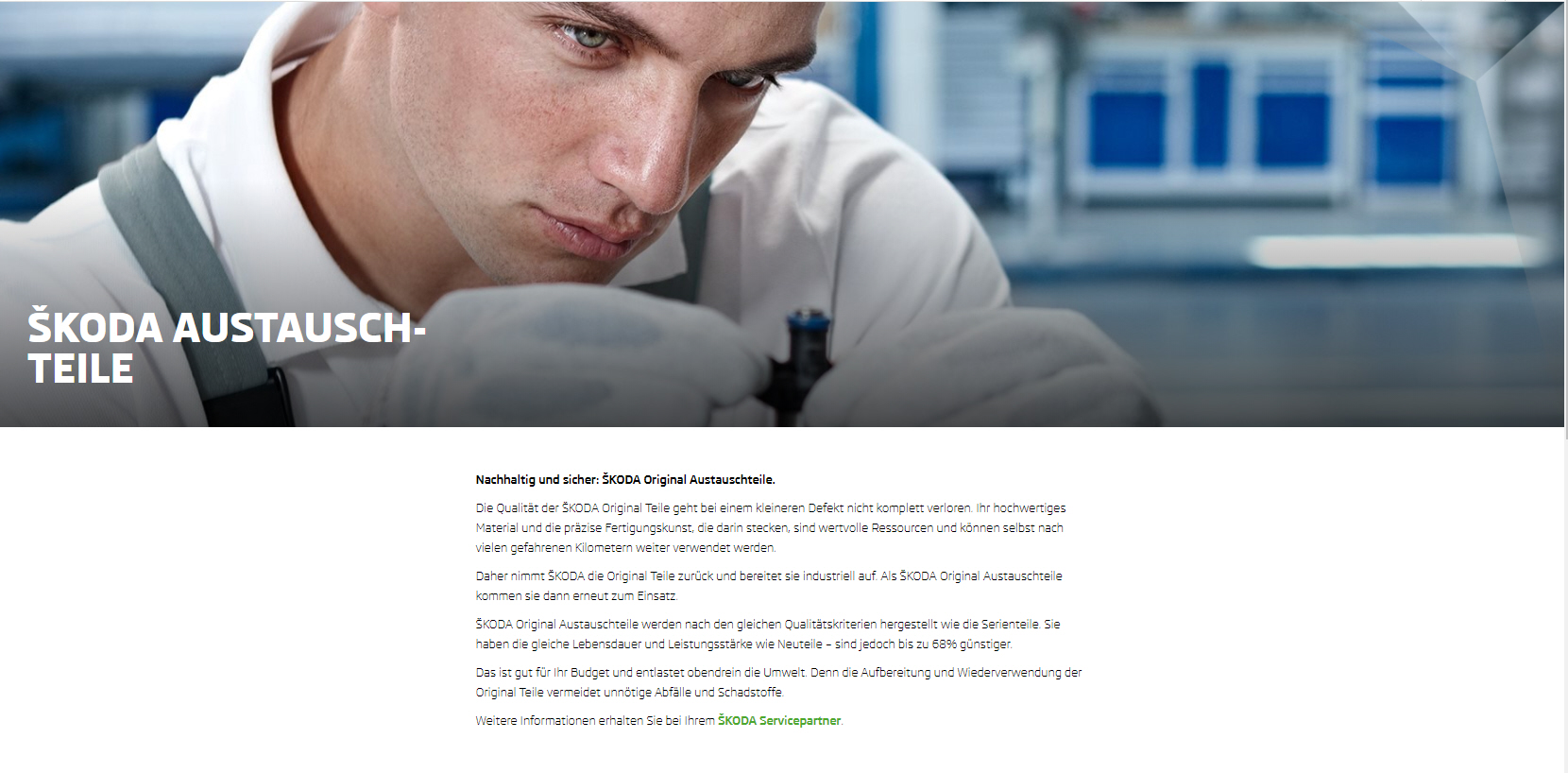 Subaru
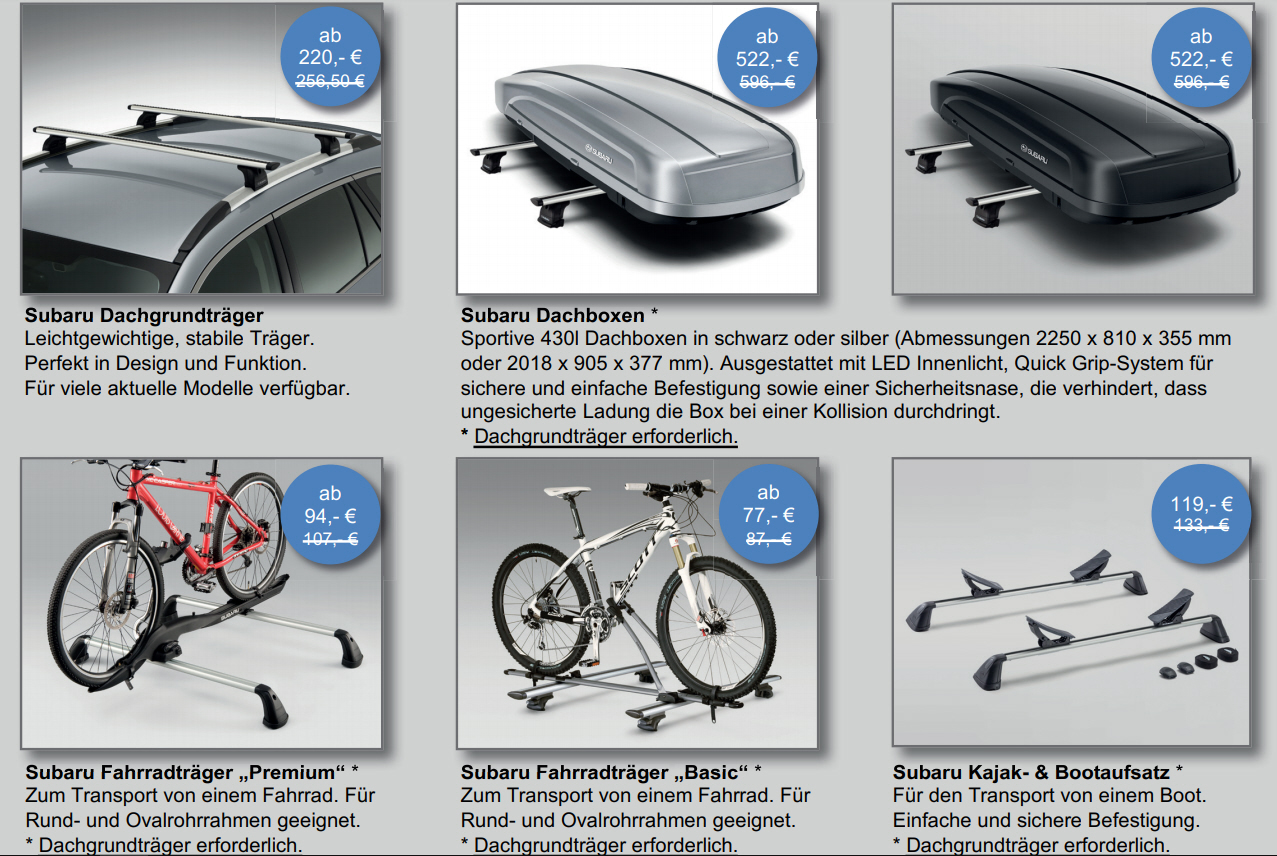 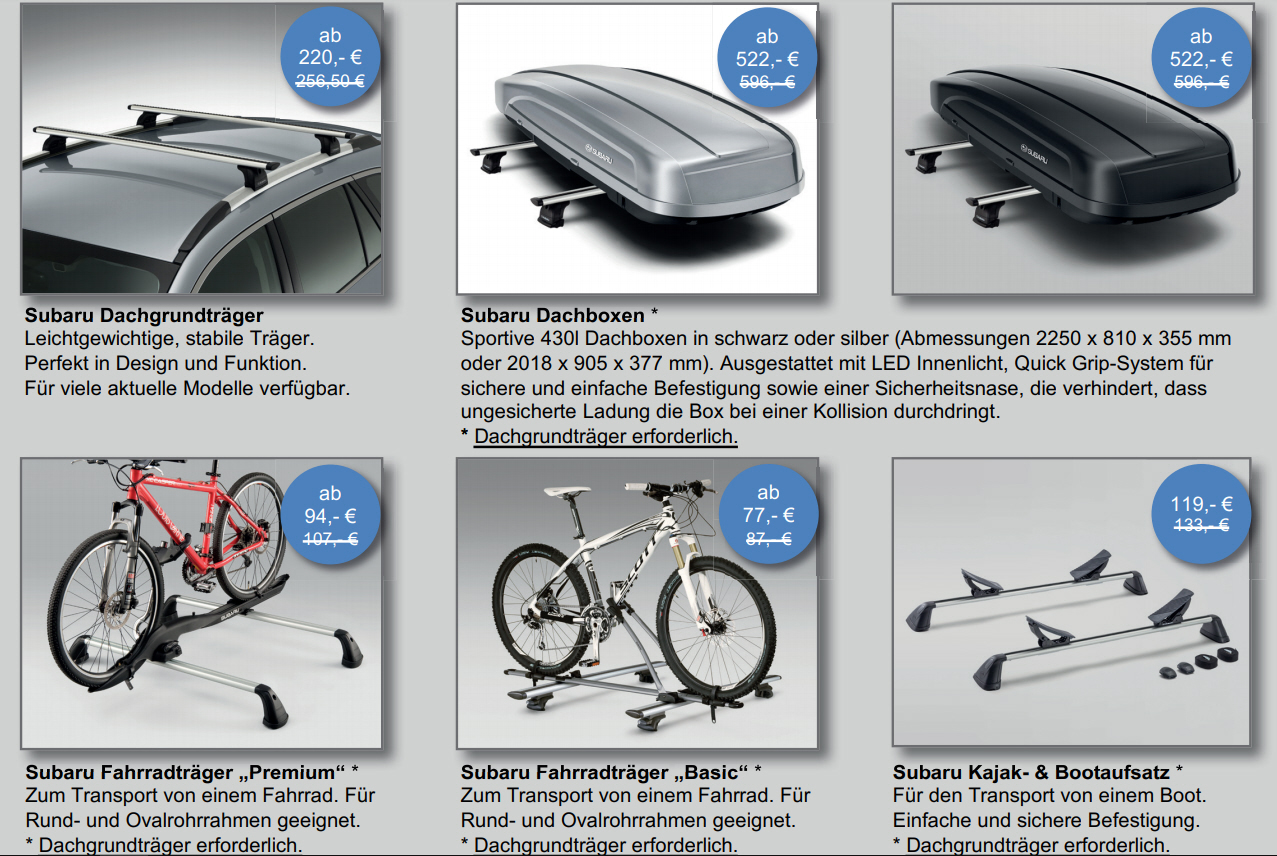 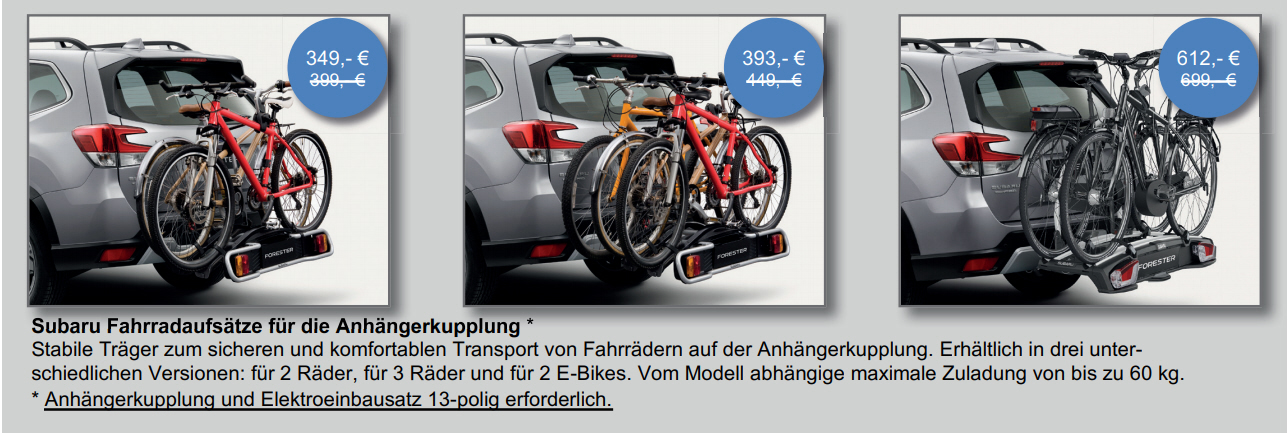 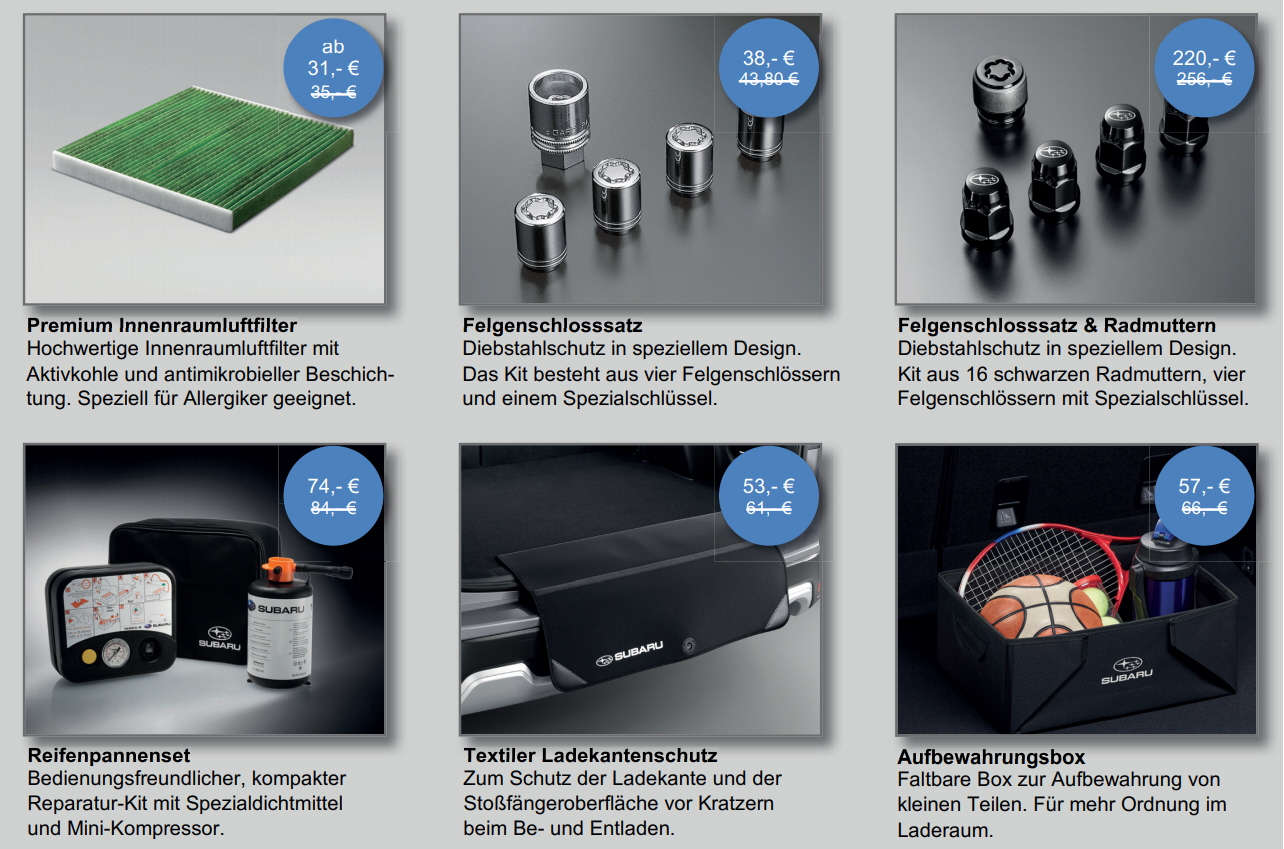 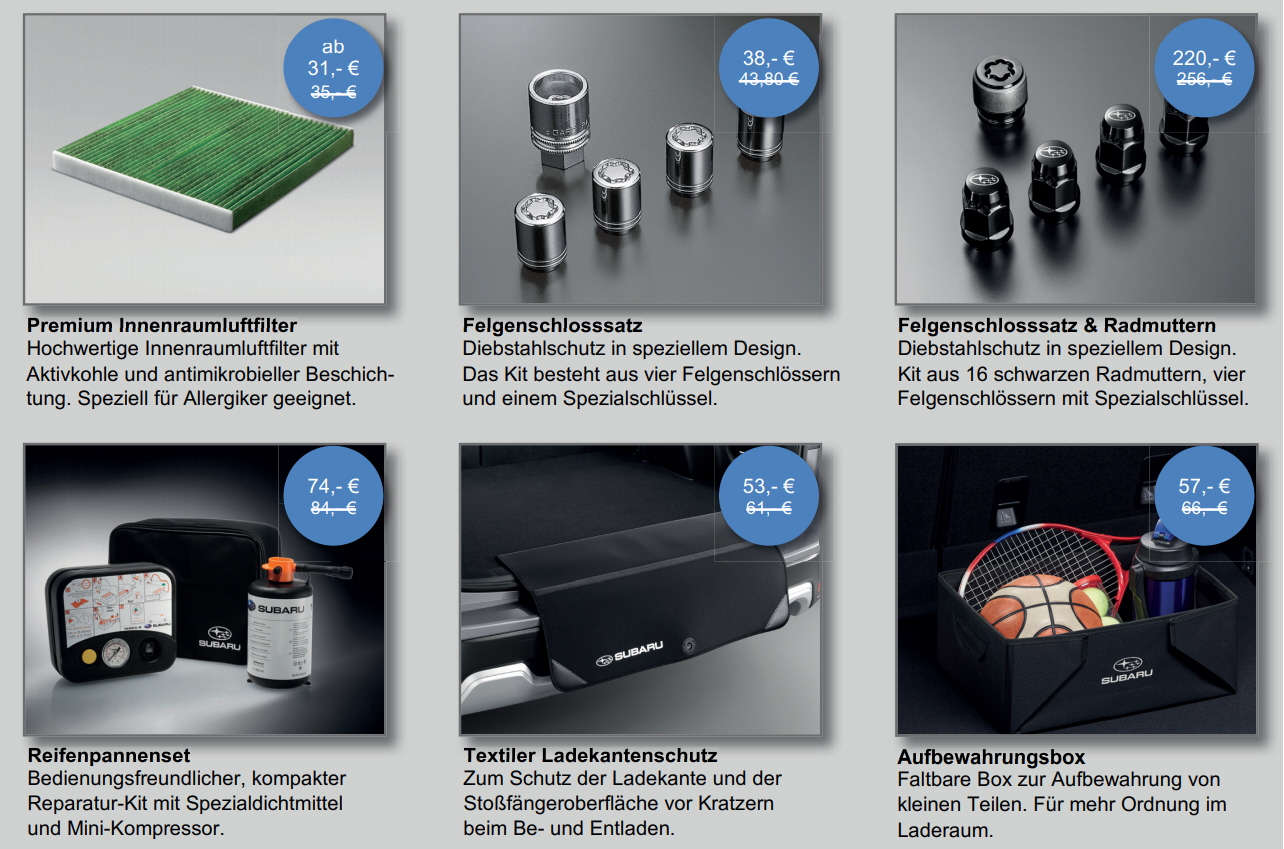 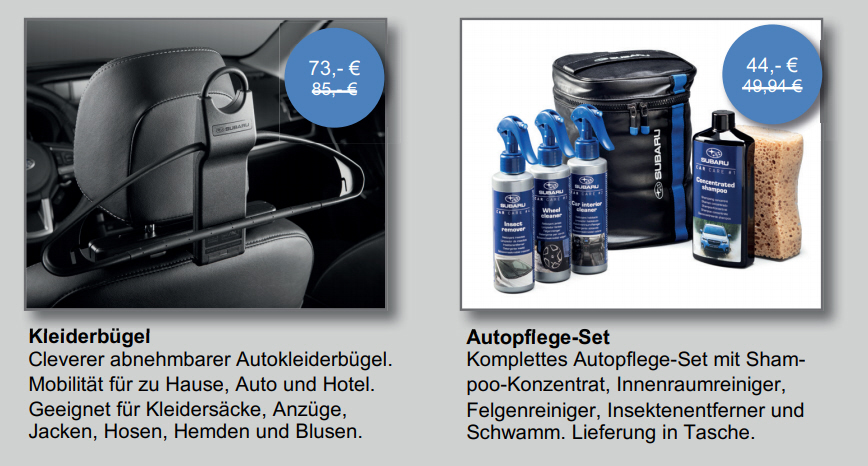 Suzuki
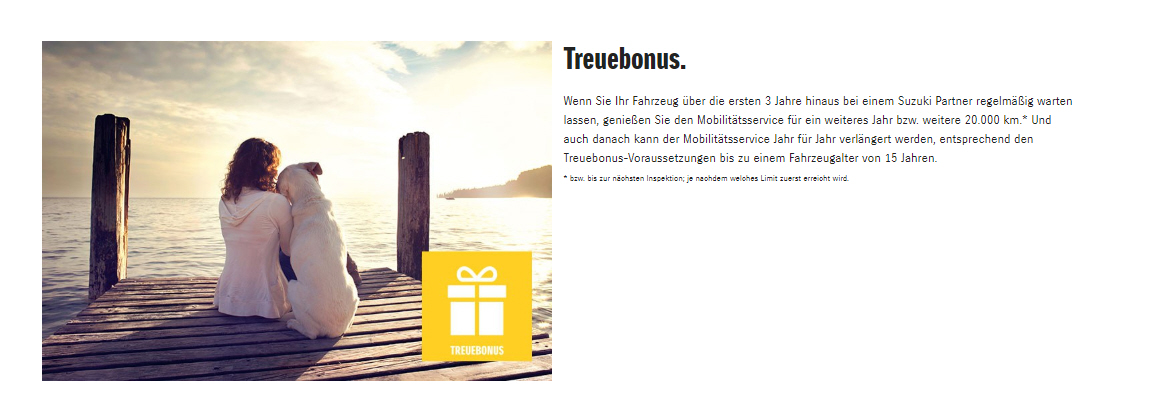 Toyota
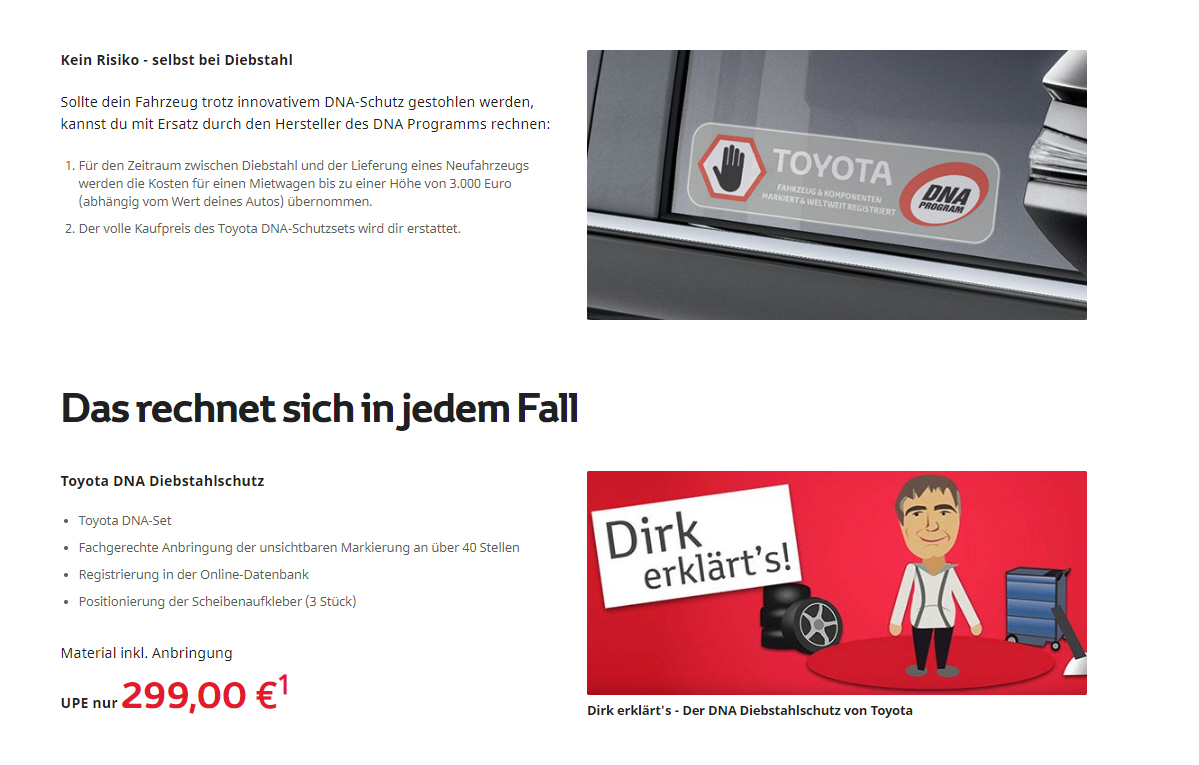 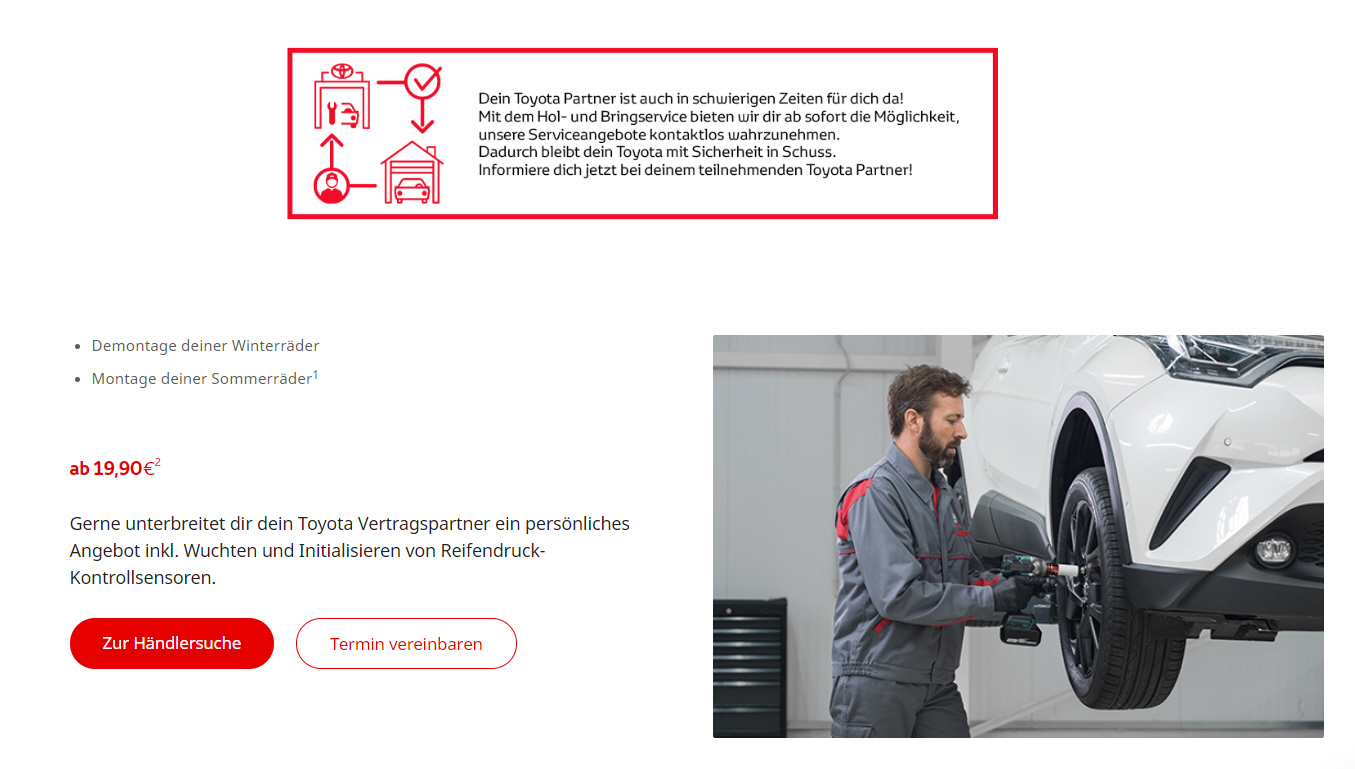 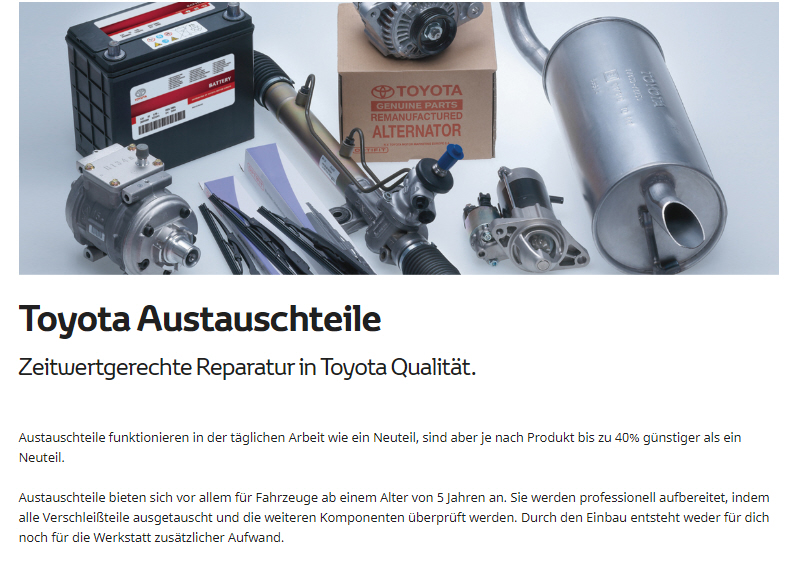 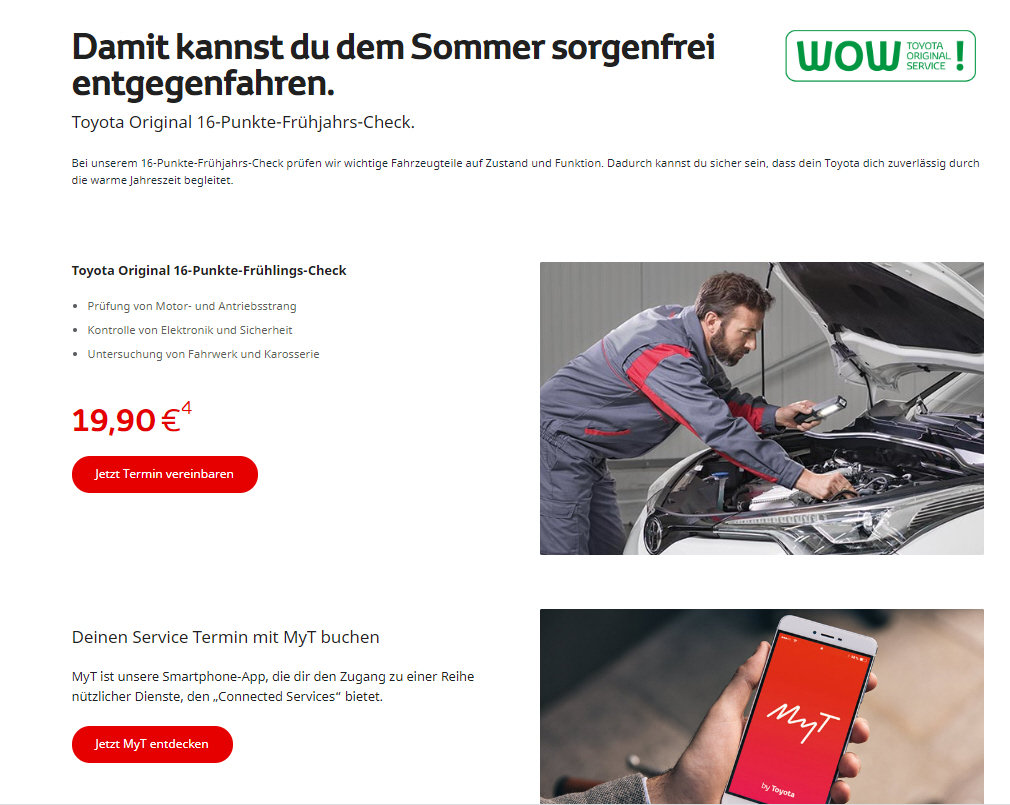 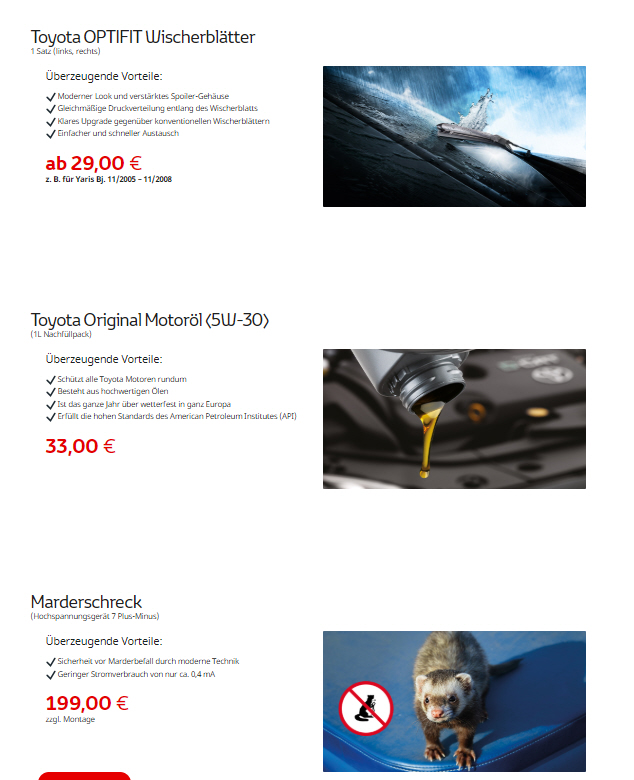 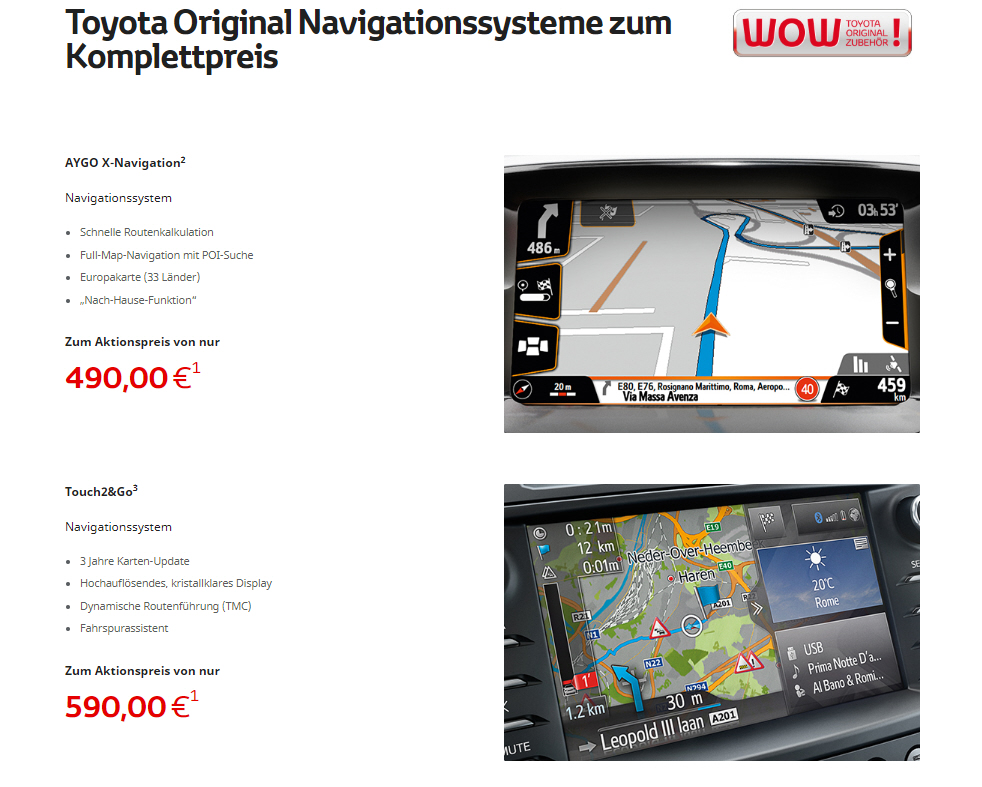 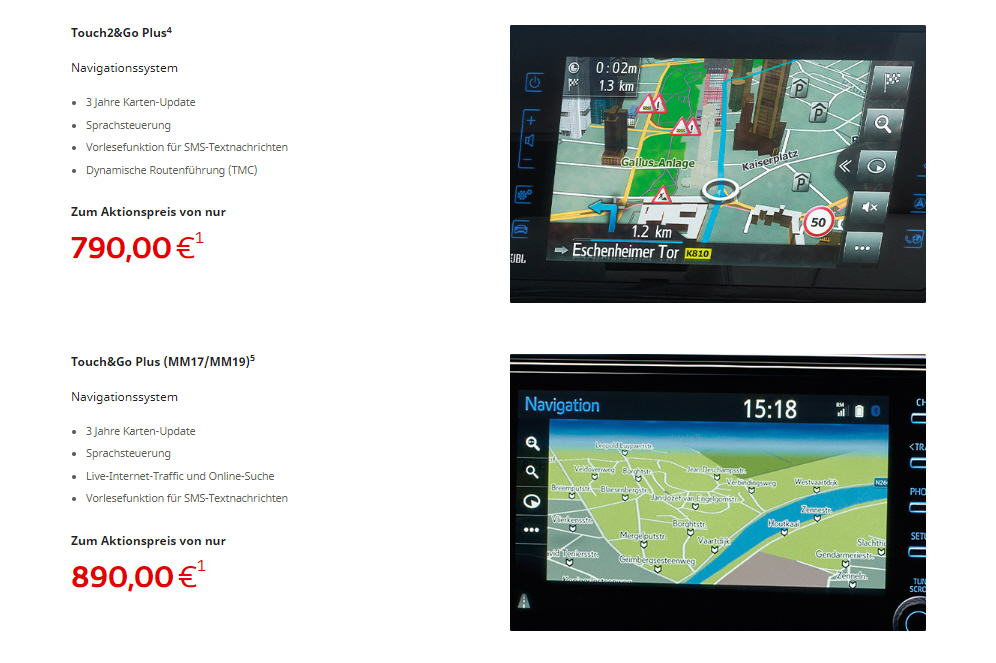 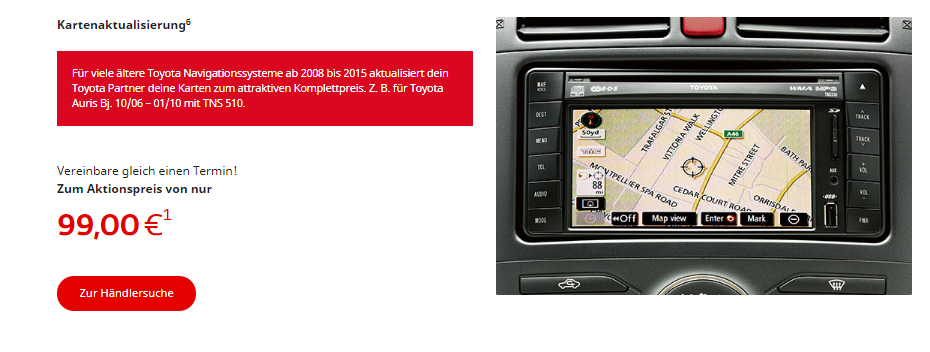 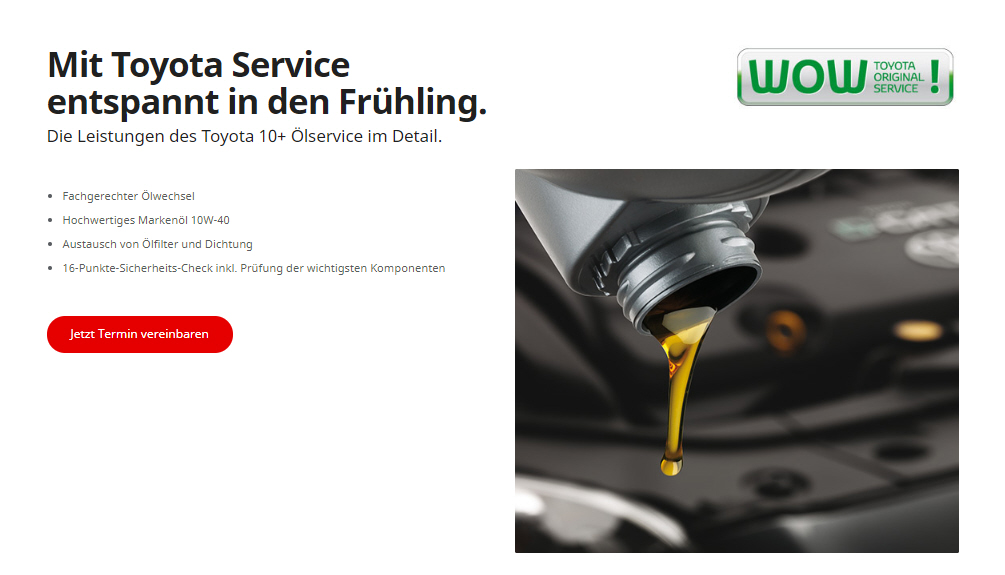 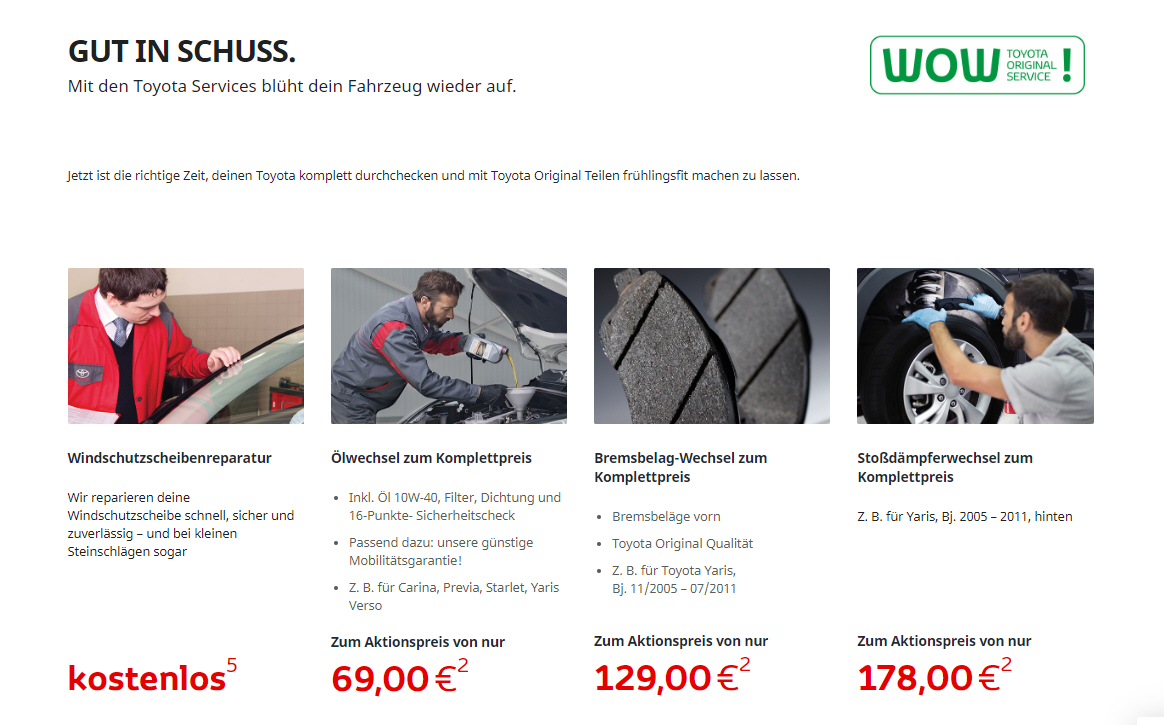 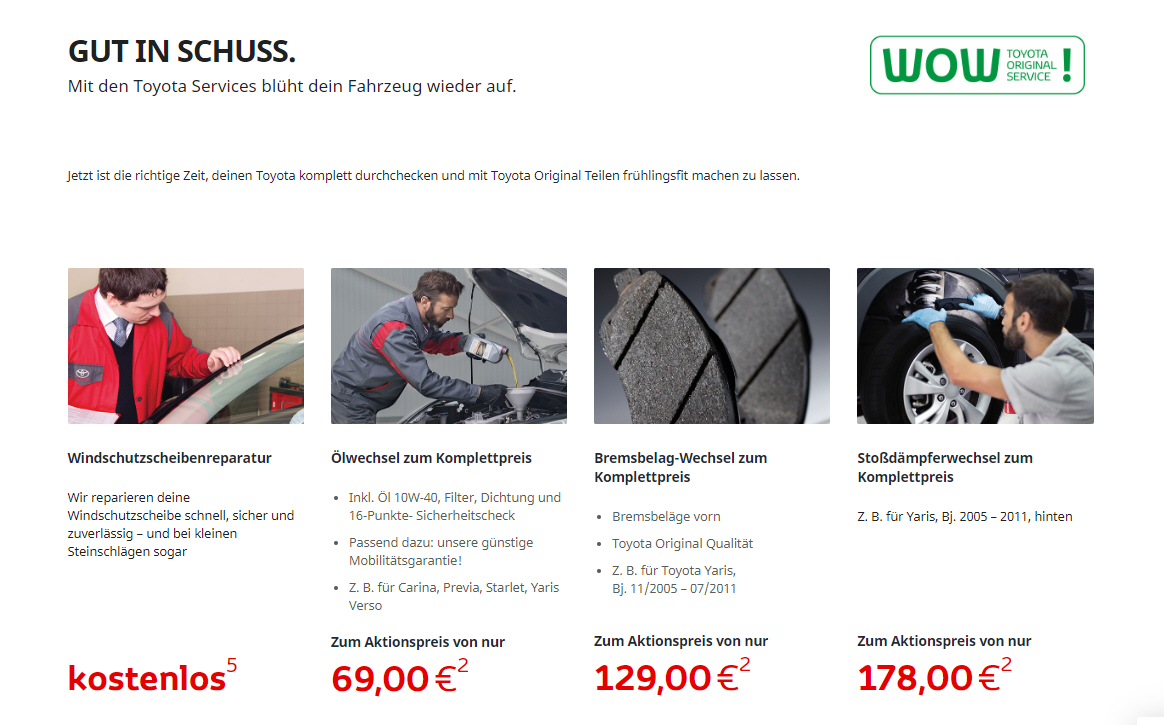 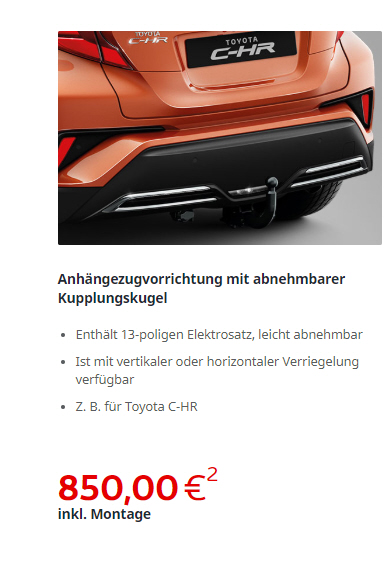 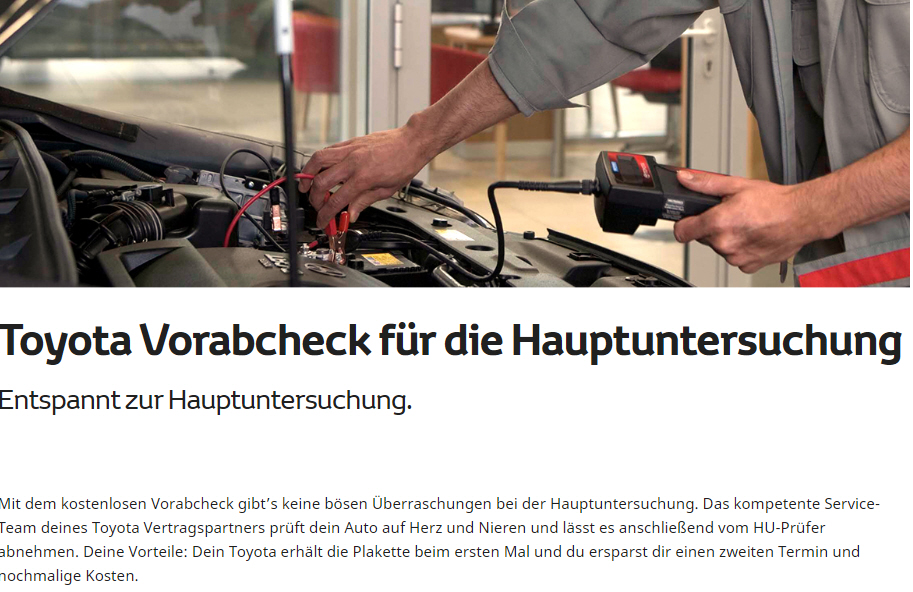 Volvo
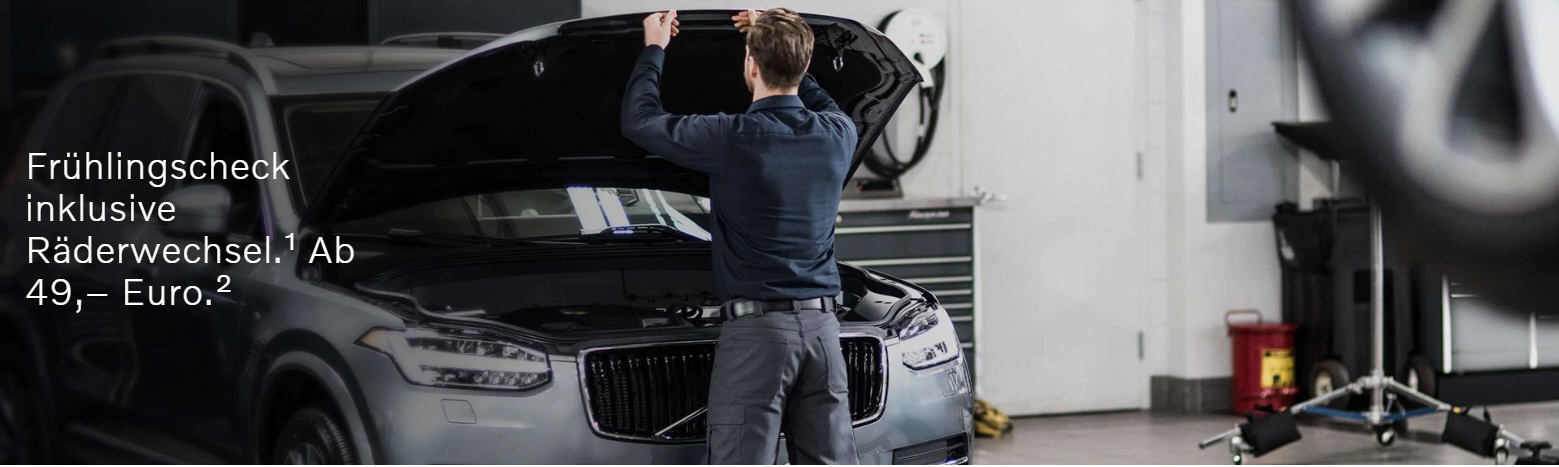 VW
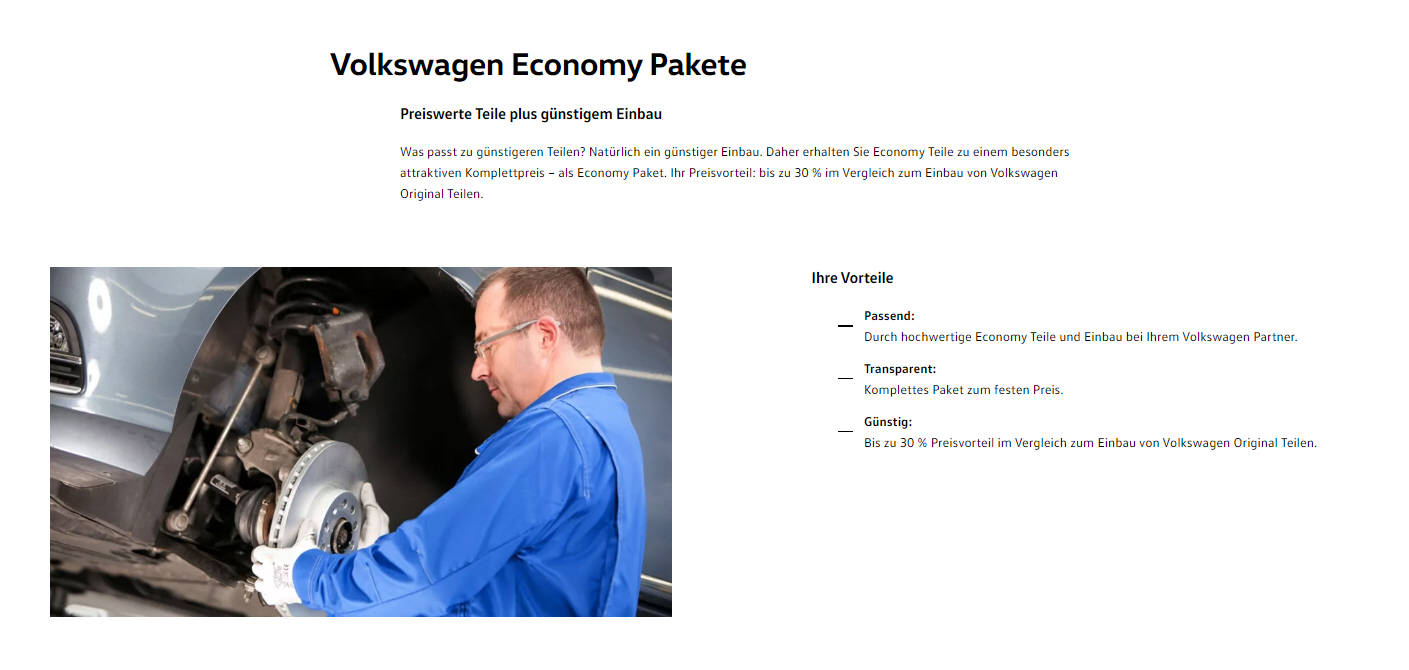 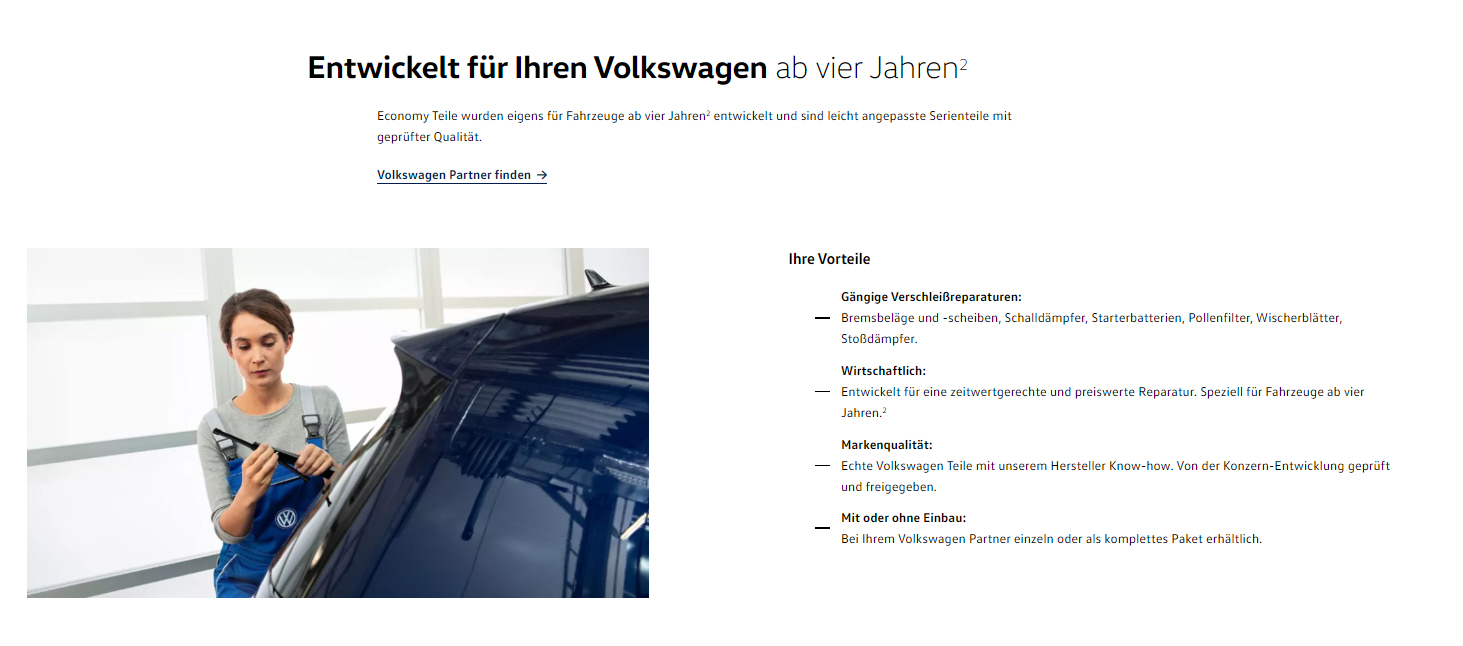 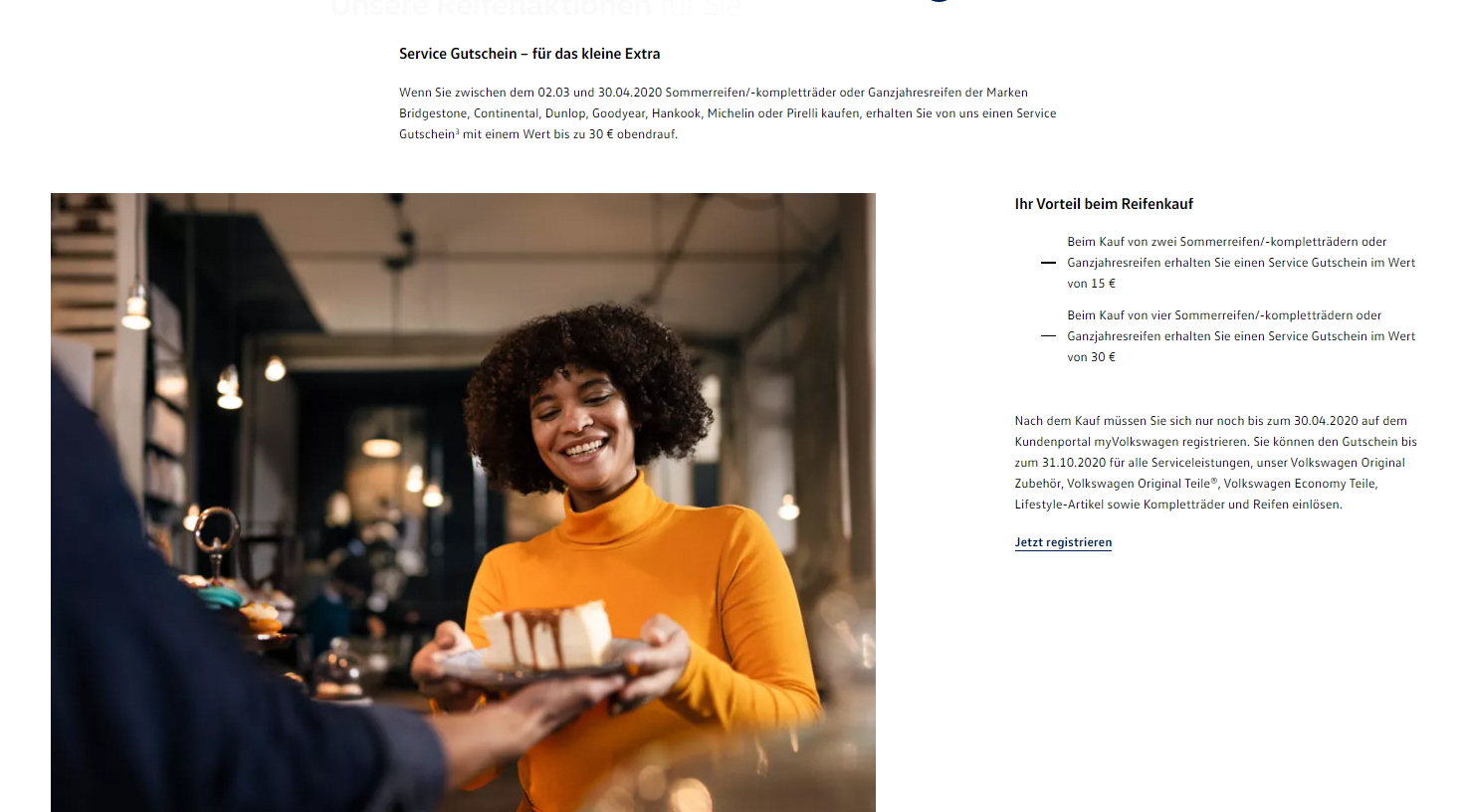 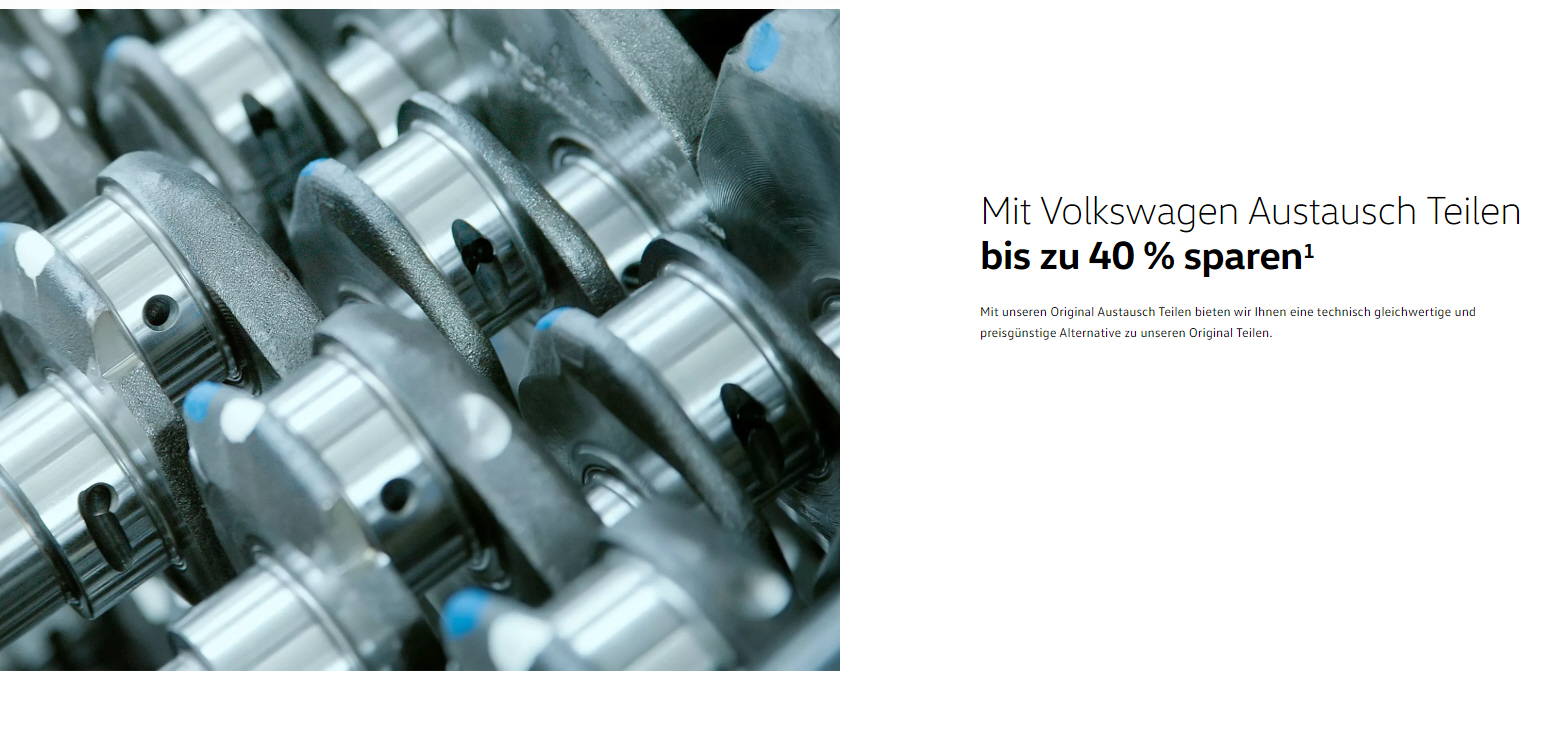